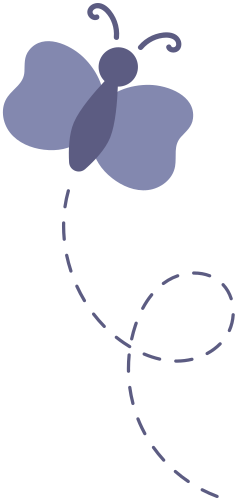 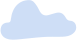 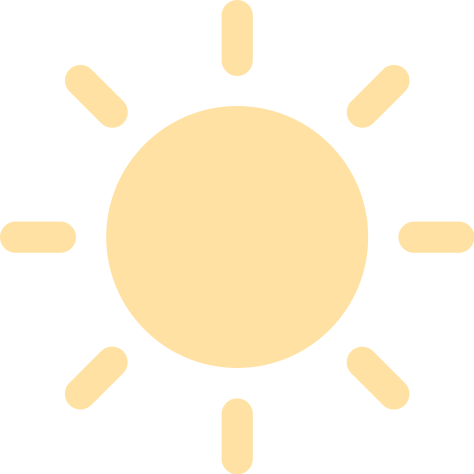 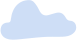 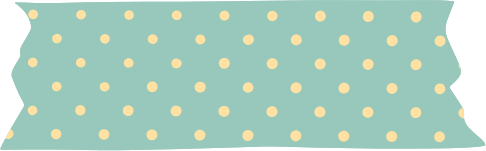 CHÀO MỪNG CÁC EM
ĐÃ ĐẾN VỚI BÀI HỌC 
HÔM NAY!
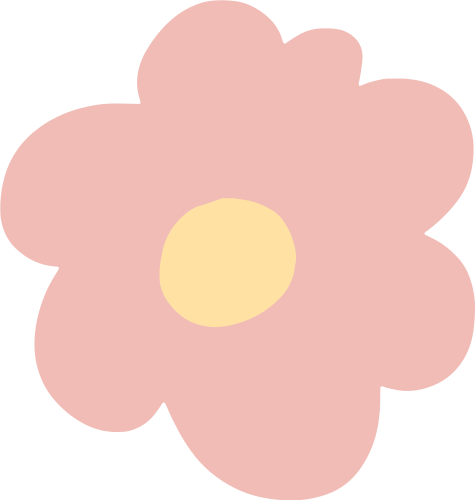 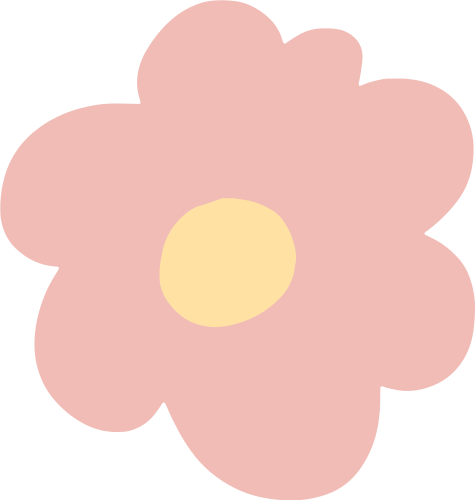 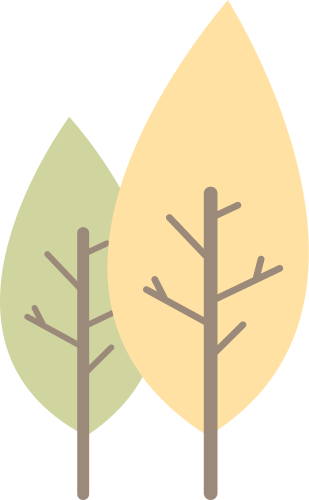 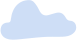 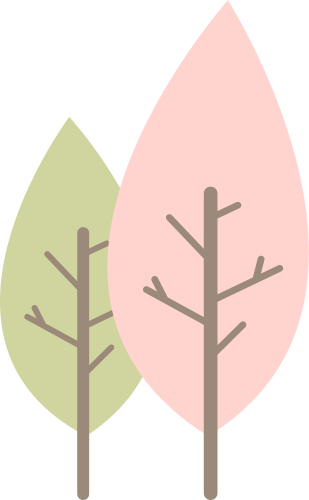 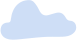 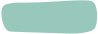 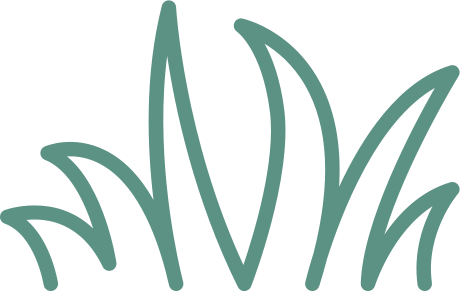 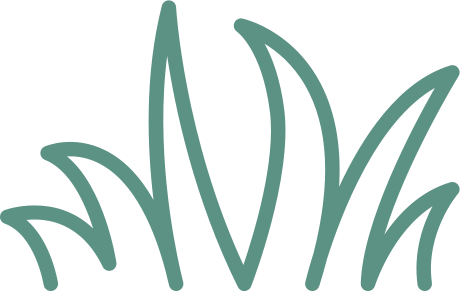 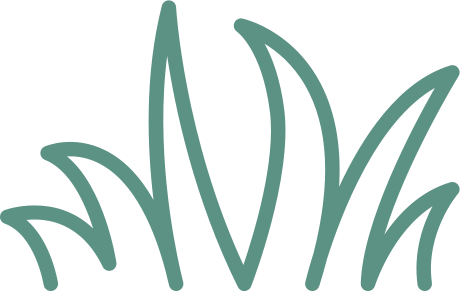 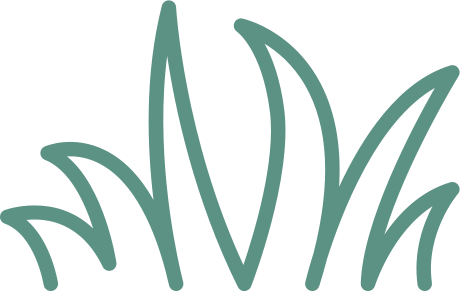 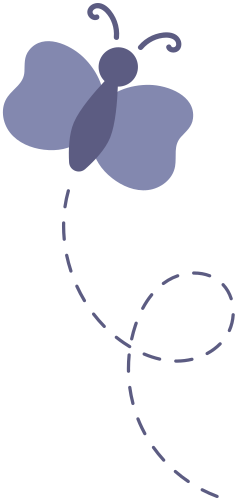 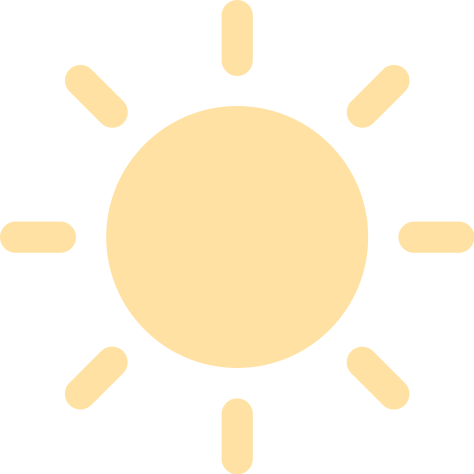 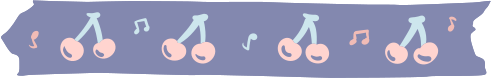 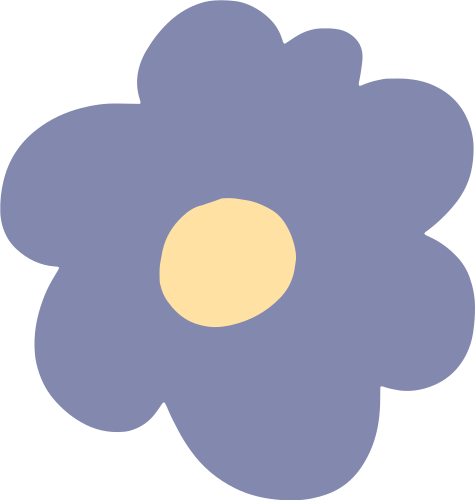 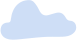 KHỞI ĐỘNG
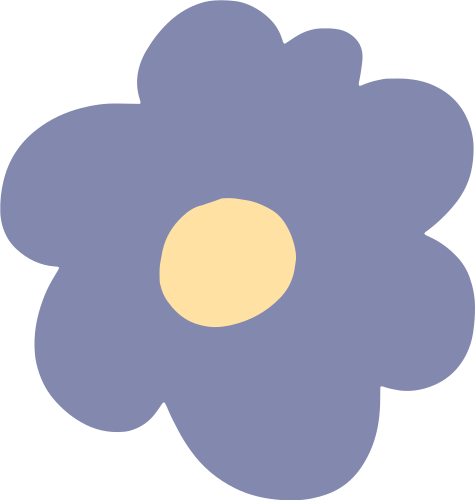 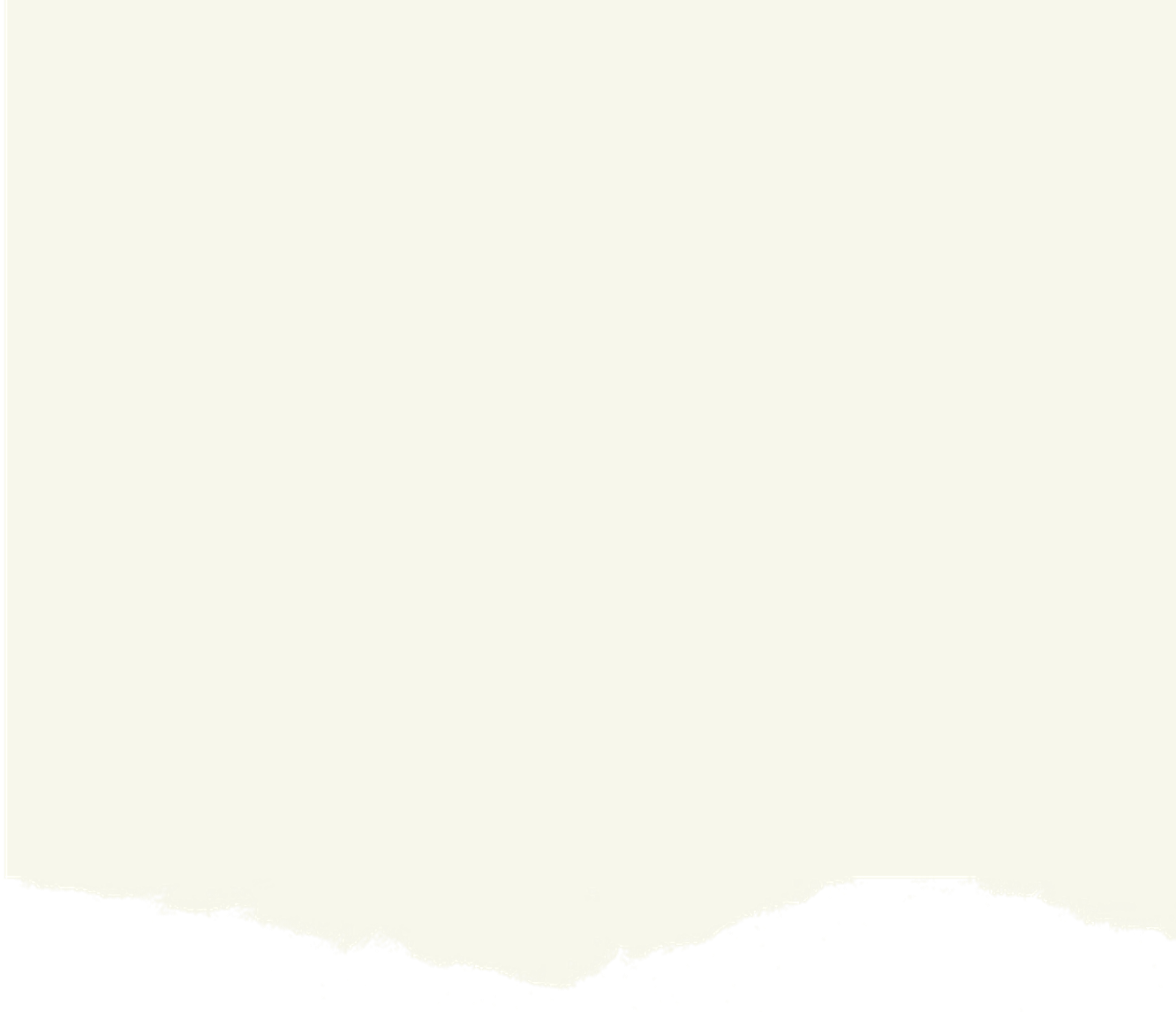 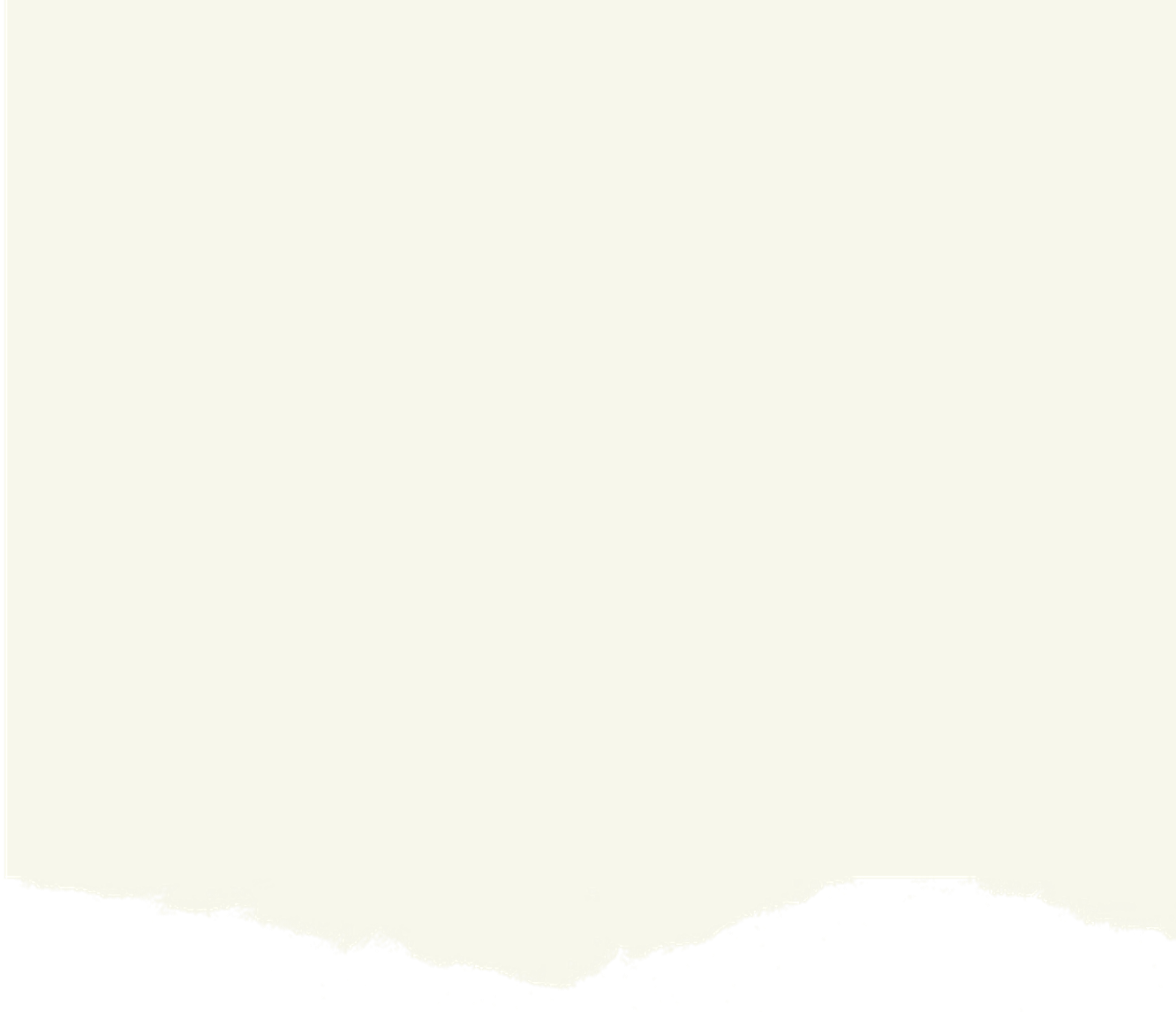 Qua phim ảnh, sách vở, em biết những gì, hoặc hình dung thế nào về các ông thầy bói ngày xưa?
Em hãy chia sẻ với bạn về những điều em quan sát được khi nhìn bầu trời từ những vị trí khác nhau.
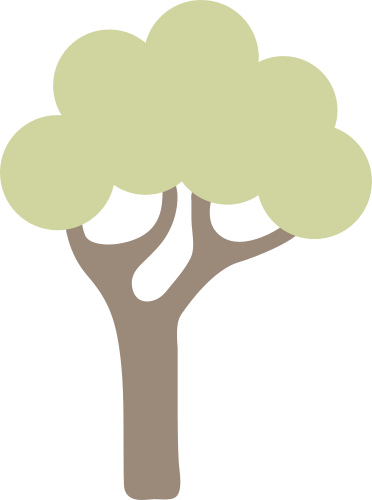 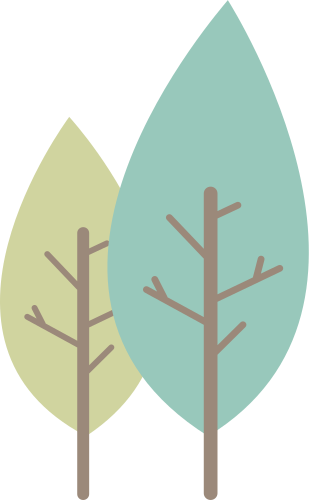 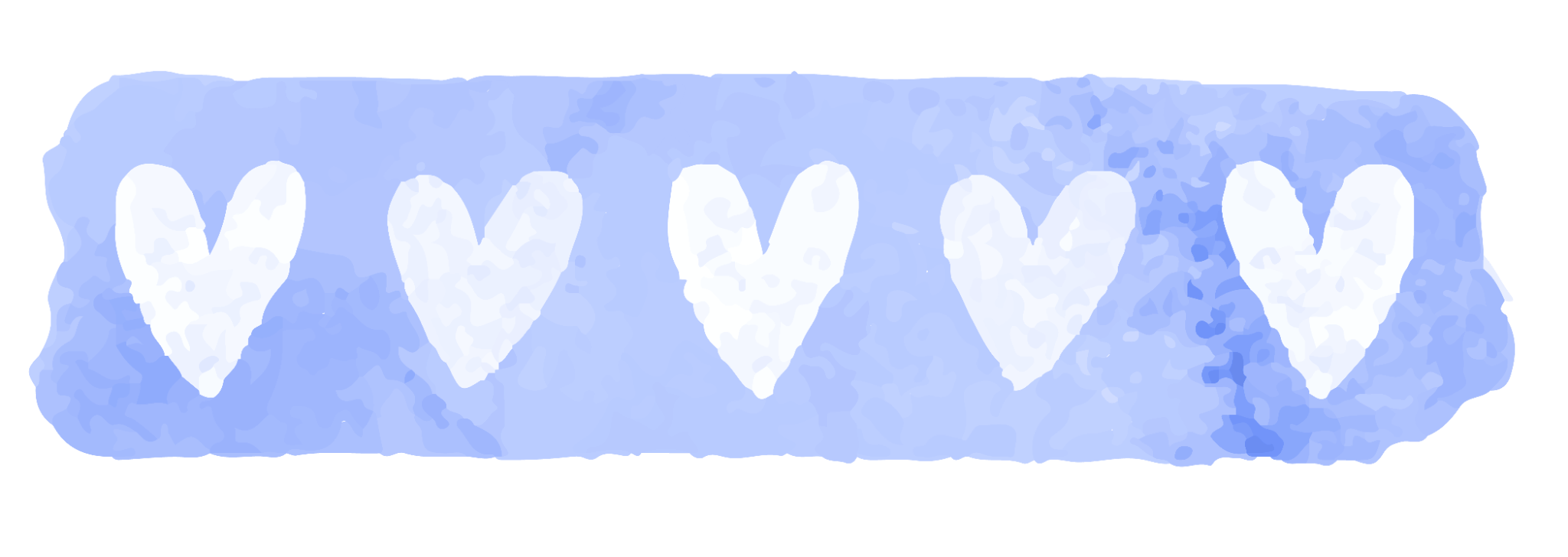 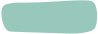 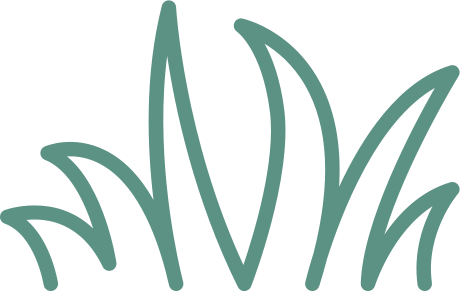 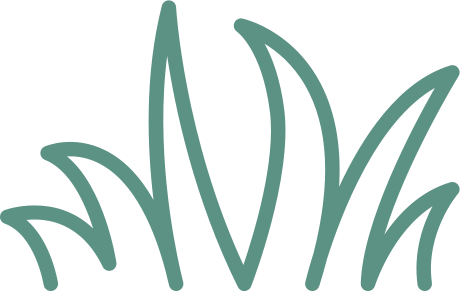 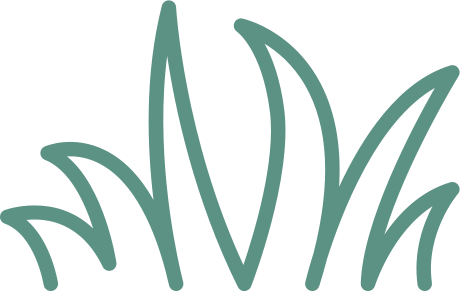 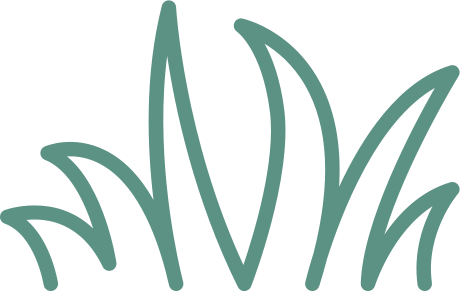 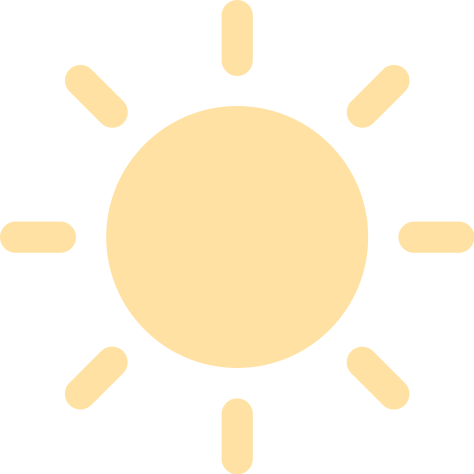 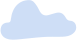 TIẾT… -  VĂN BẢN 1,2
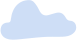 NHỮNG CÁI NHÌN HẠN HẸP:
 ẾCH NGỒI ĐÁY GIẾNG,    THẦY BÓI XEM VOI
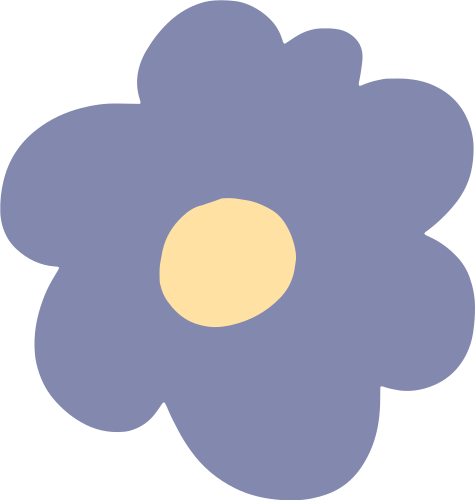 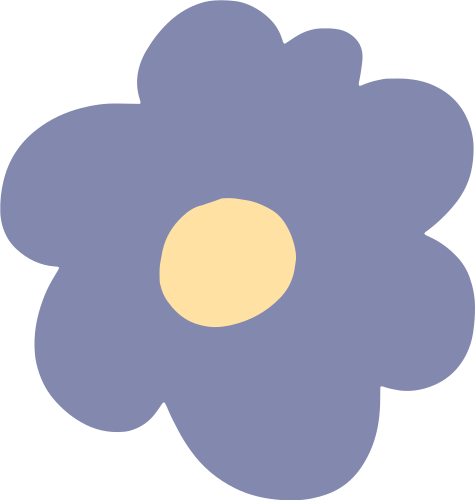 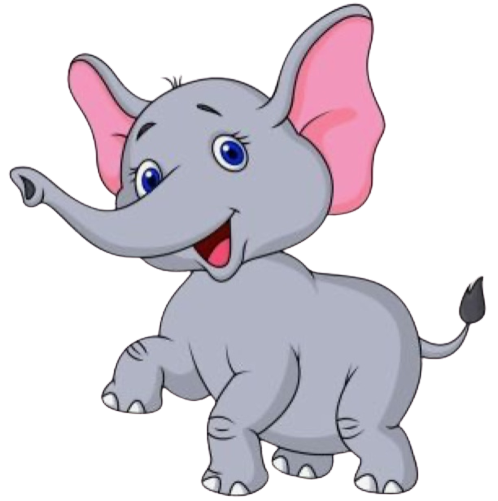 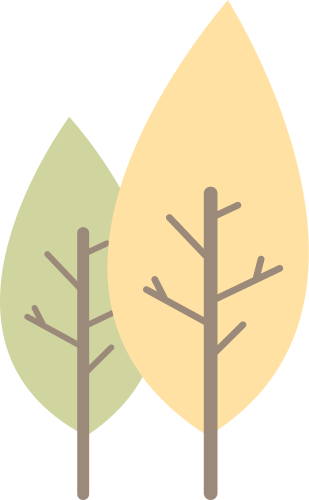 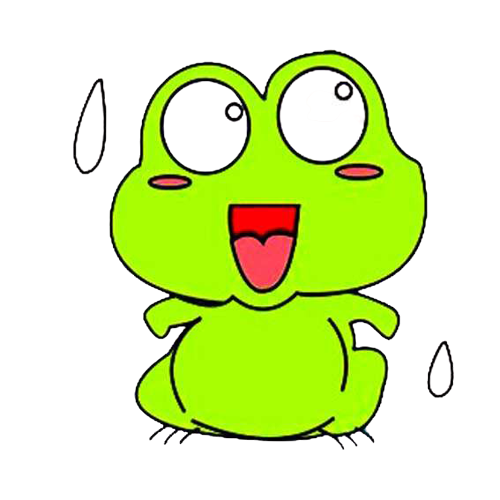 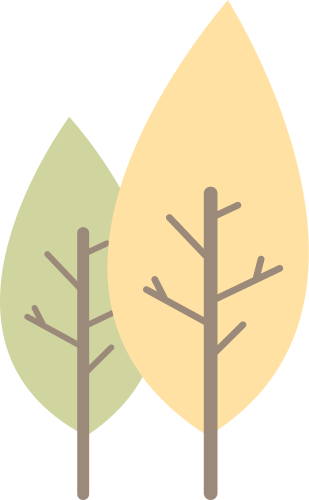 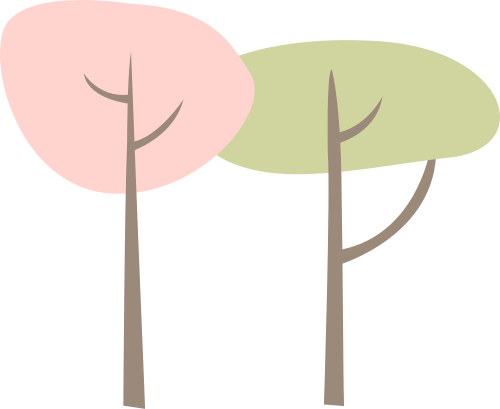 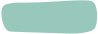 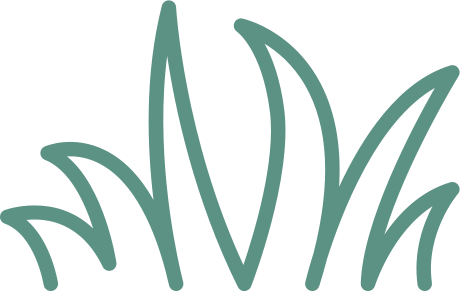 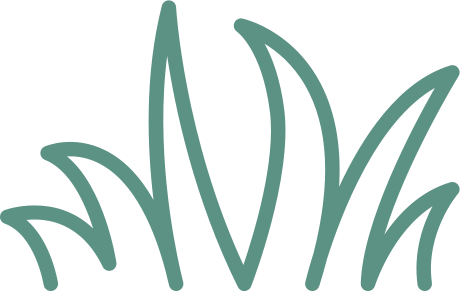 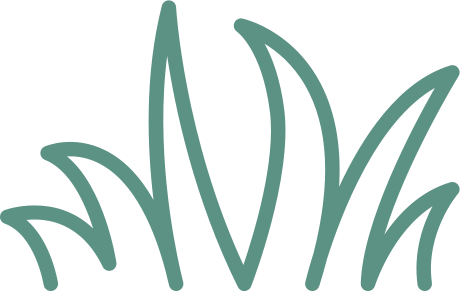 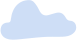 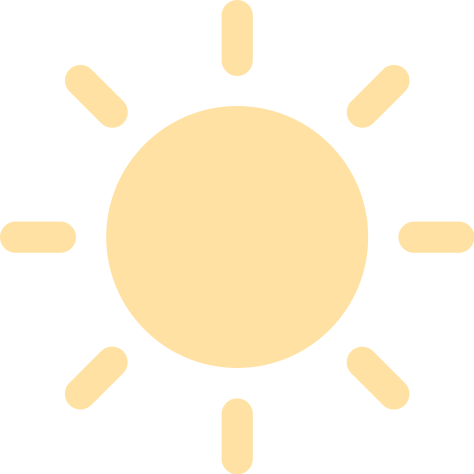 NỘI DUNG
Tìm hiểu tri thức ngữ văn
Đọc văn bản
I.	Tìm hiểu chung
       1. Văn bản “Ếch ngồi đáy giếng”
       2. Văn bản “Thầy bói xem voi”
II. 	Tìm hiểu chi tiết
       1. Văn bản “Ếch ngồi đáy giếng”
       2. Văn bản “Thầy bói xem voi”
III.   Tổng Kết
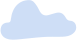 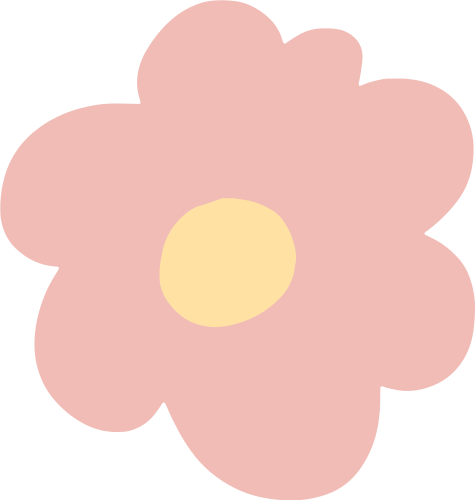 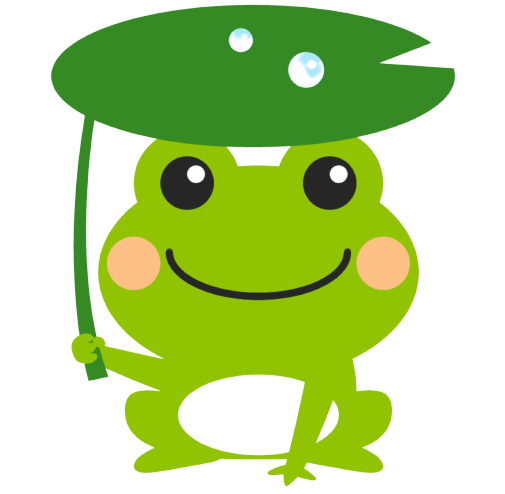 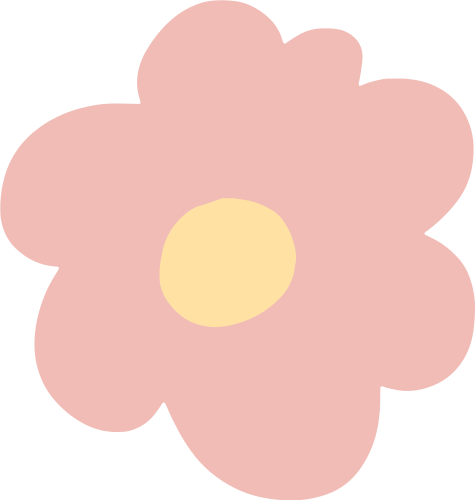 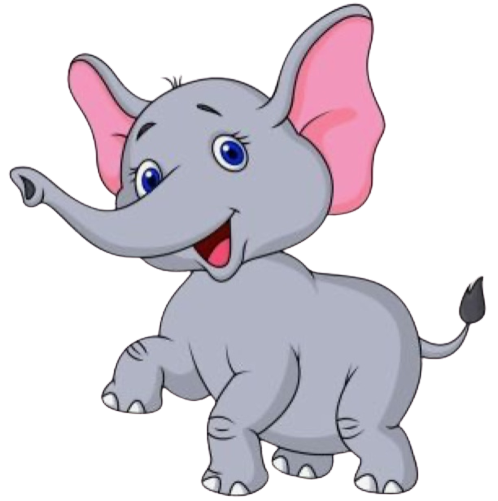 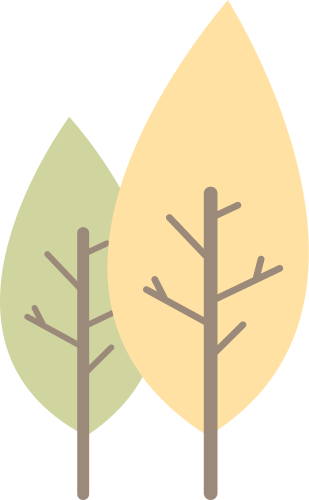 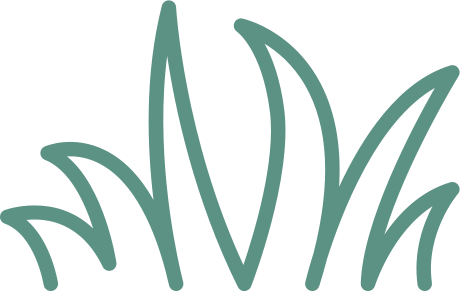 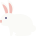 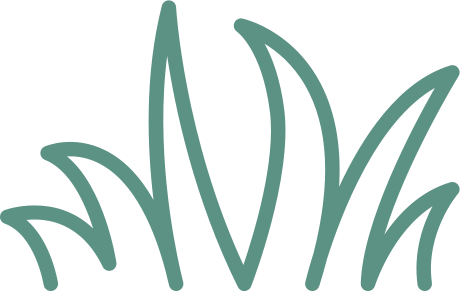 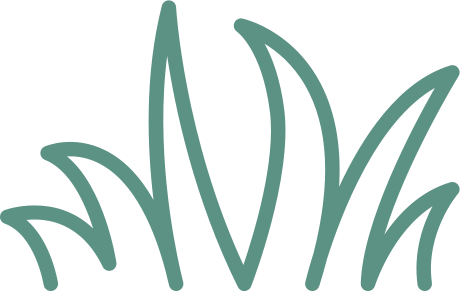 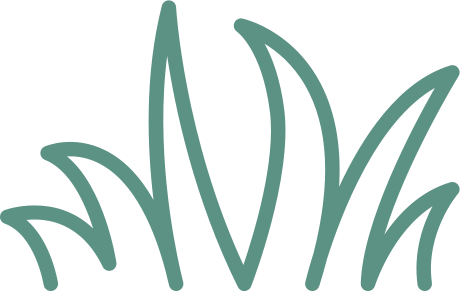 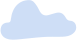 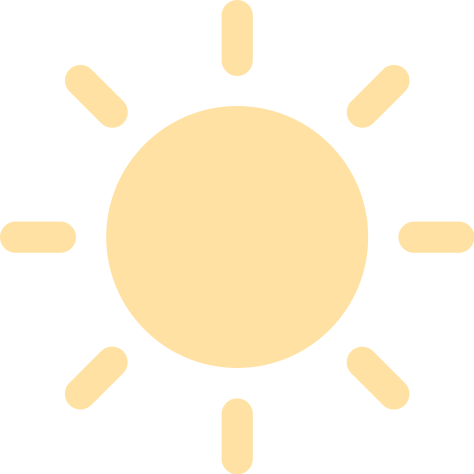 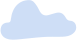 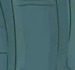 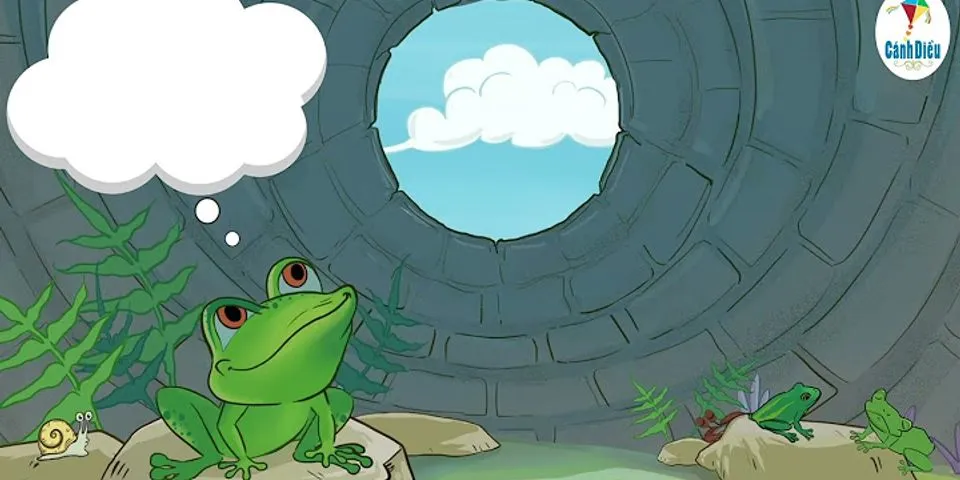 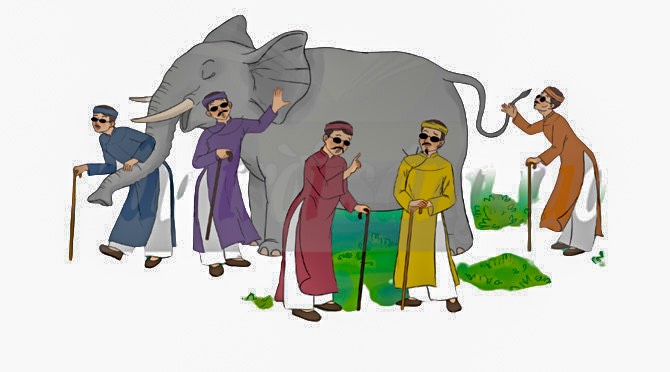 “Ếch ngồi đáy giếng”
“Thầy bói xem voi”
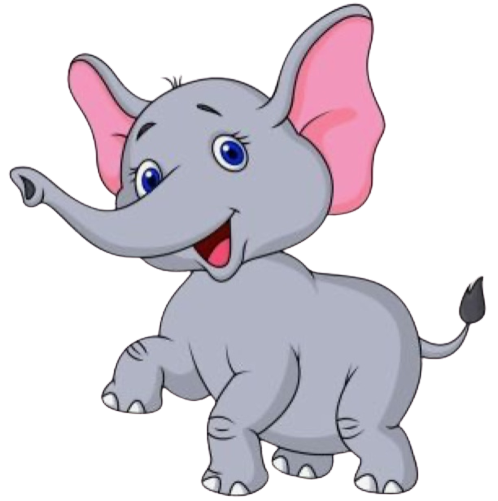 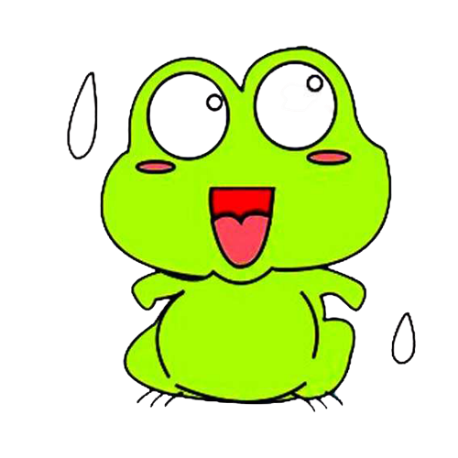 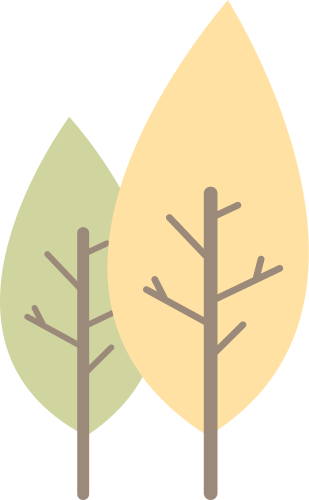 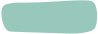 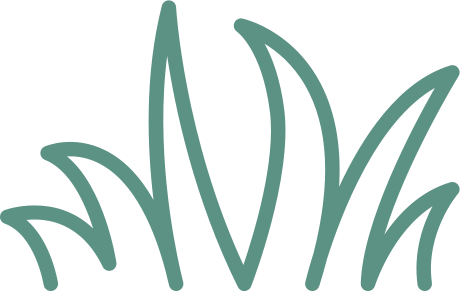 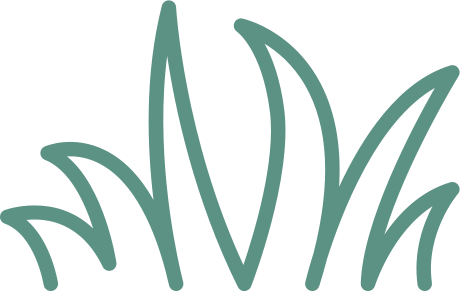 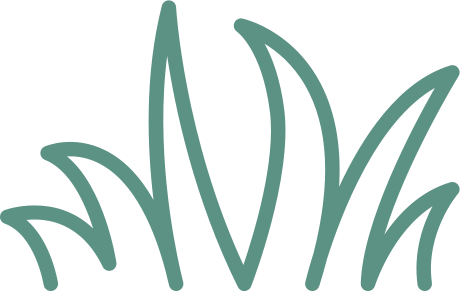 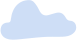 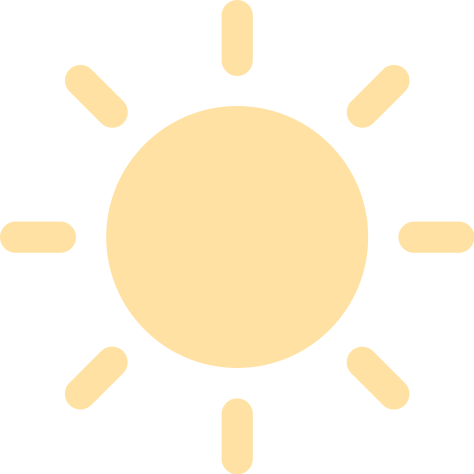 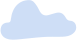 TÌM HIỂU TRI THỨC NGỮ VĂN
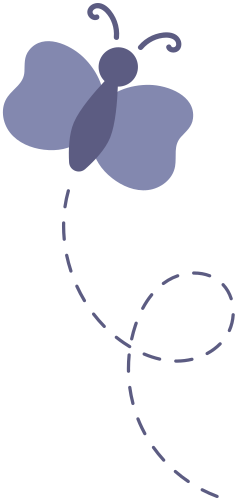 1. Nhắc lại kiến thức đã học
Hãy nhắc lại các khái niệm đã học ở lớp 6 như: nhân vật, cốt truyện, đề tài, chủ đề.
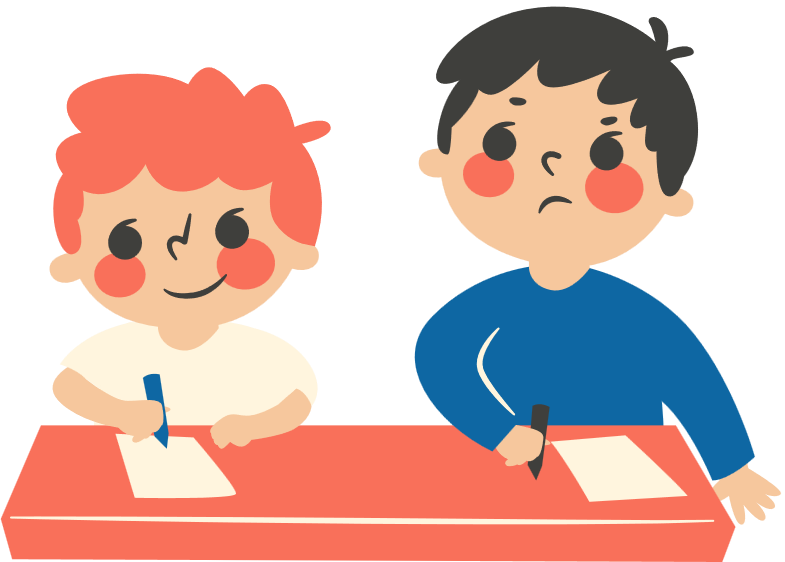 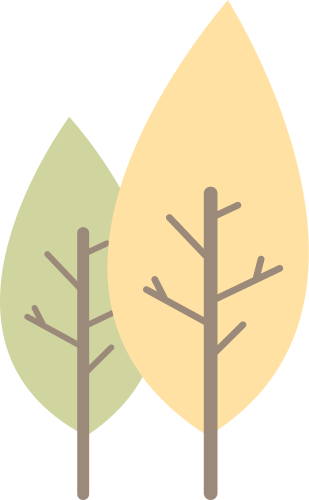 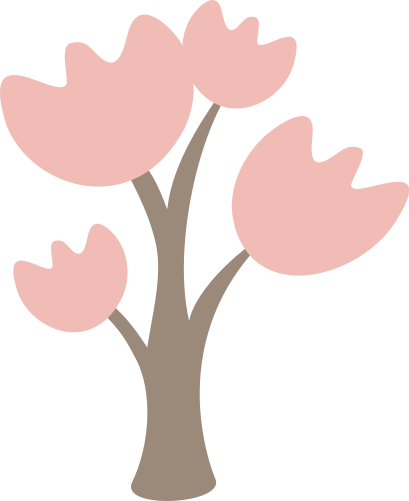 THẢO LUẬN THEO BÀN
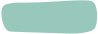 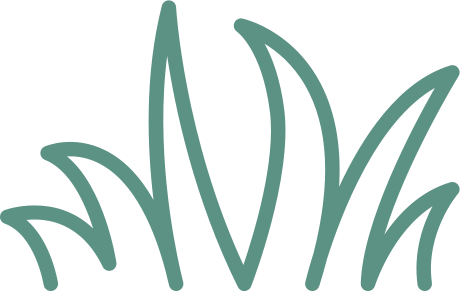 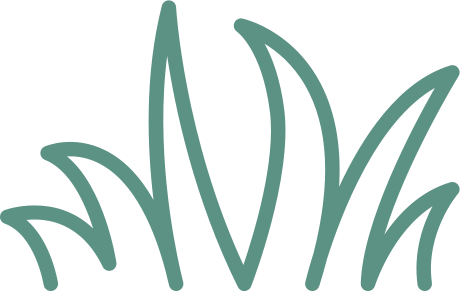 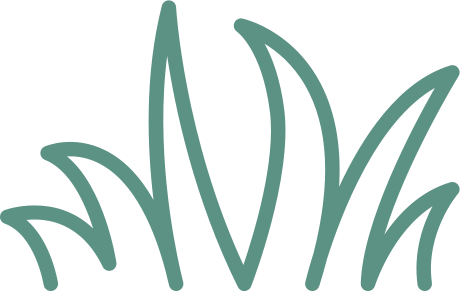 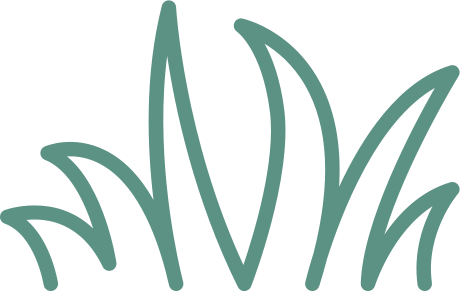 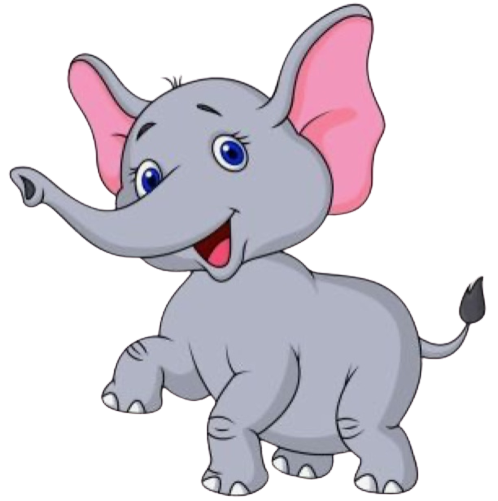 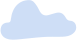 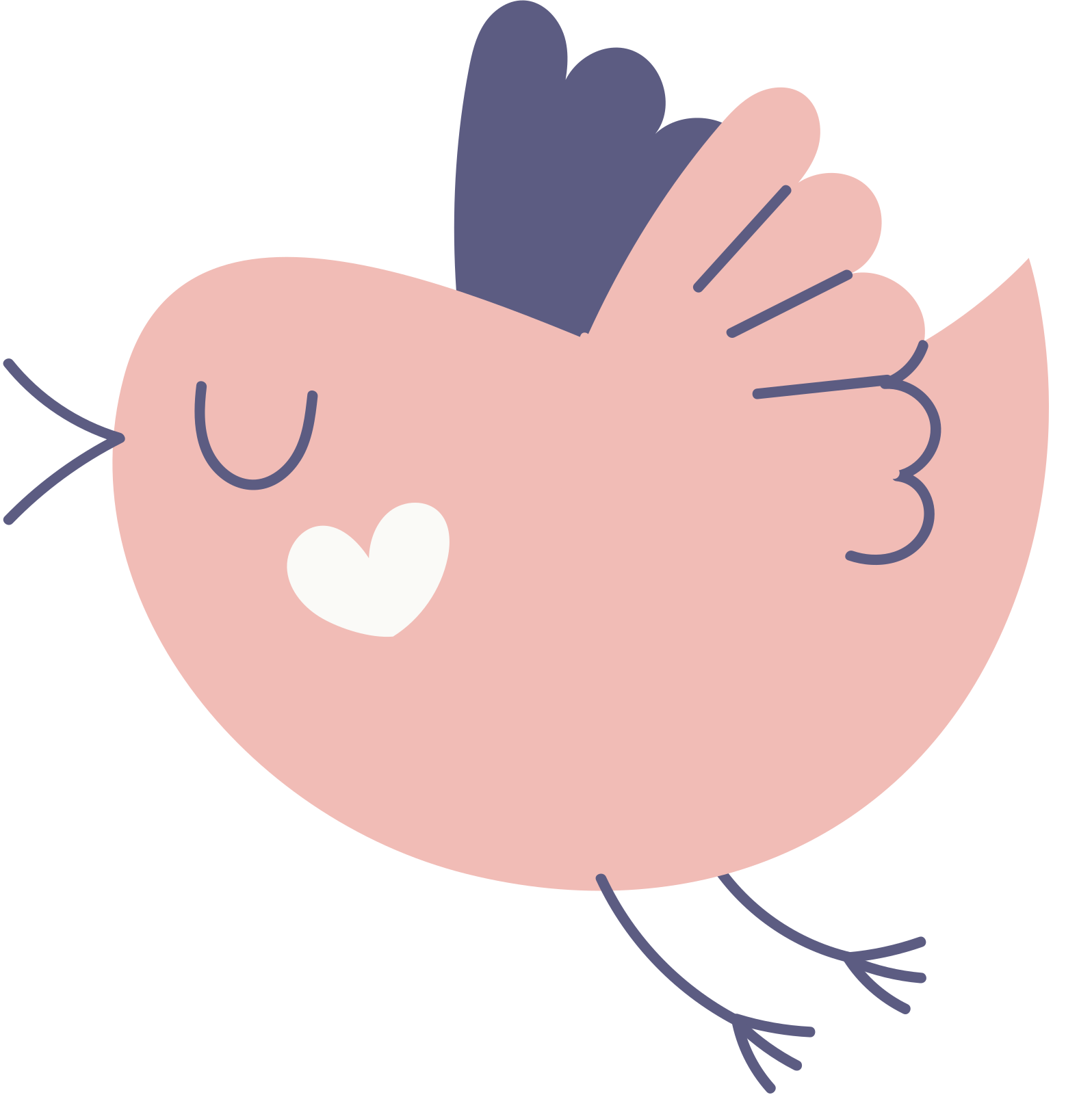 Nhân vật trong văn bản văn học thường là con người hay loài vật, đồ vật đã được nhân hóa.
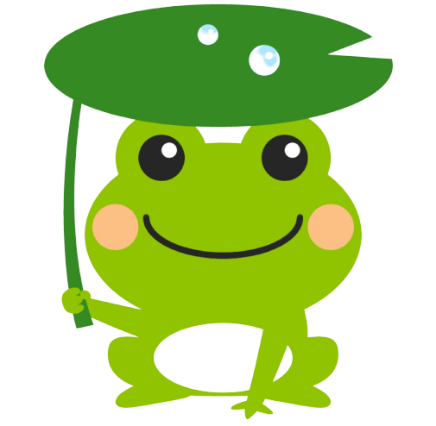 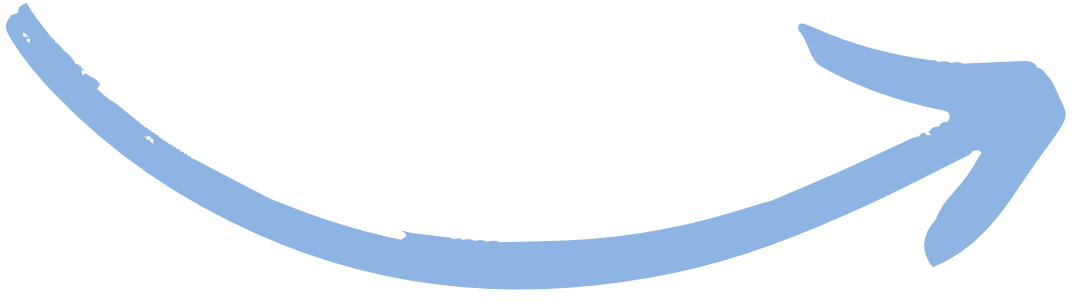 Nhân vật
Nhân vật trong văn bản truyện thường có những     đặc điểm riêng như hiền từ, hung dữ, thật thà, giả dối, ranh mãnh, khù khờ,…
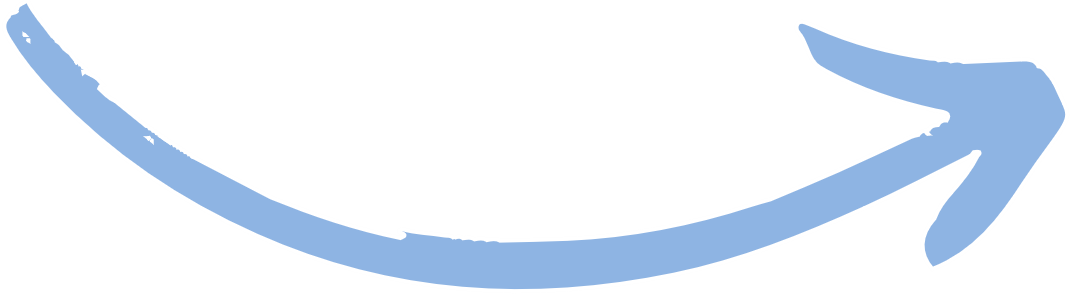 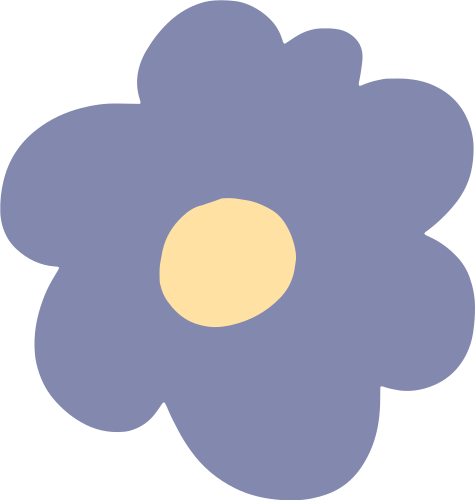 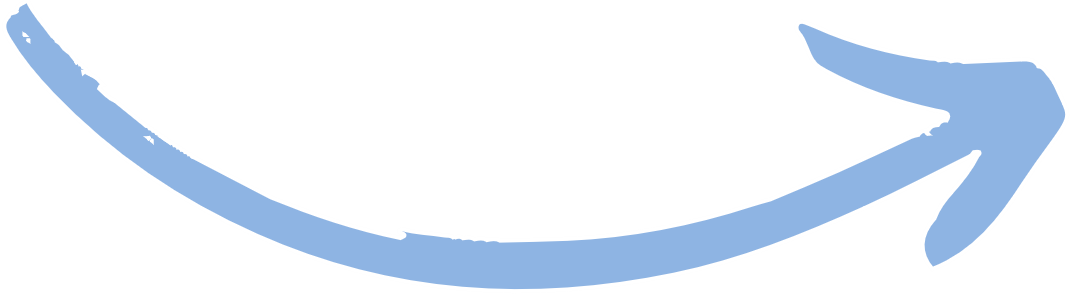 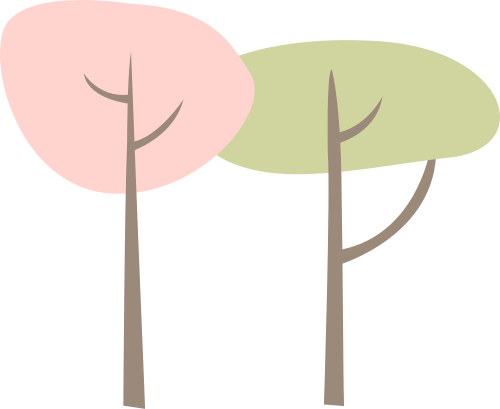 Khi đọc truyện, người đọc có thể nhận biết các          đặc điểm này qua lời của người kể chuyện, qua       hành động, lời nói, ý nghĩ của nhân vật.
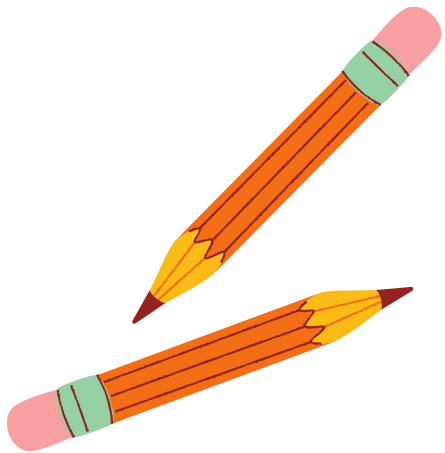 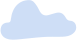 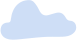 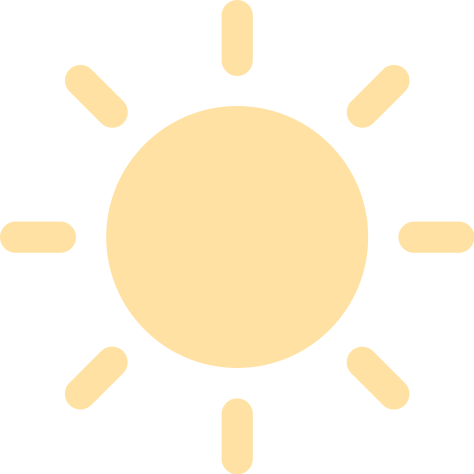 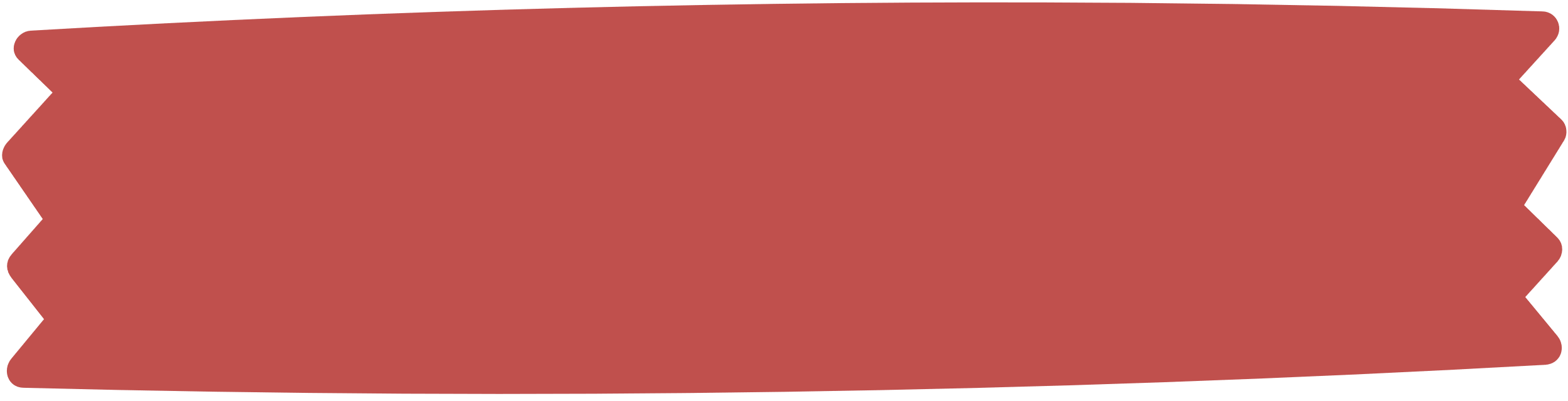 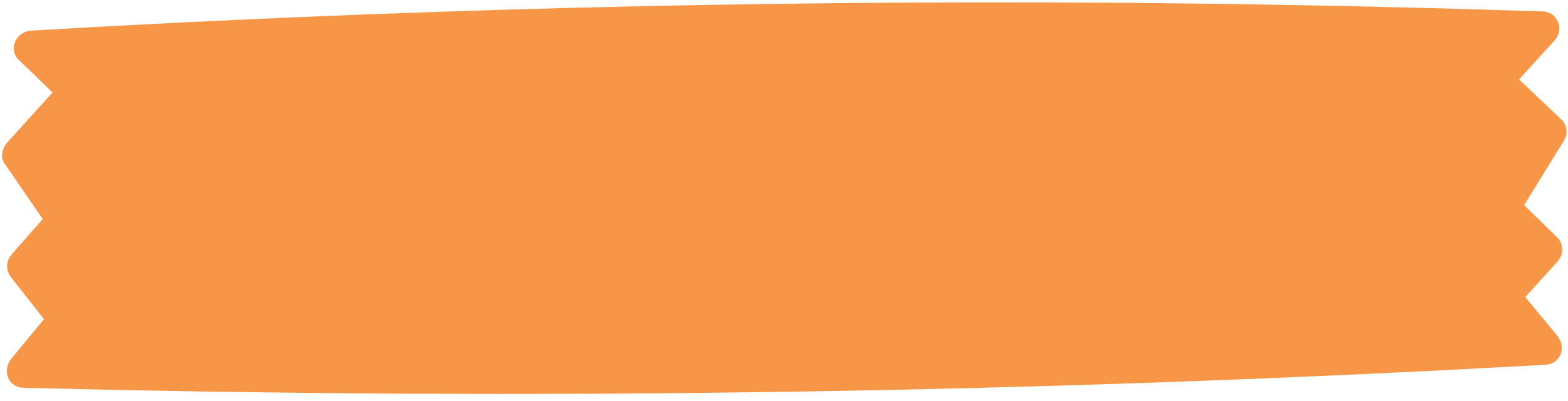 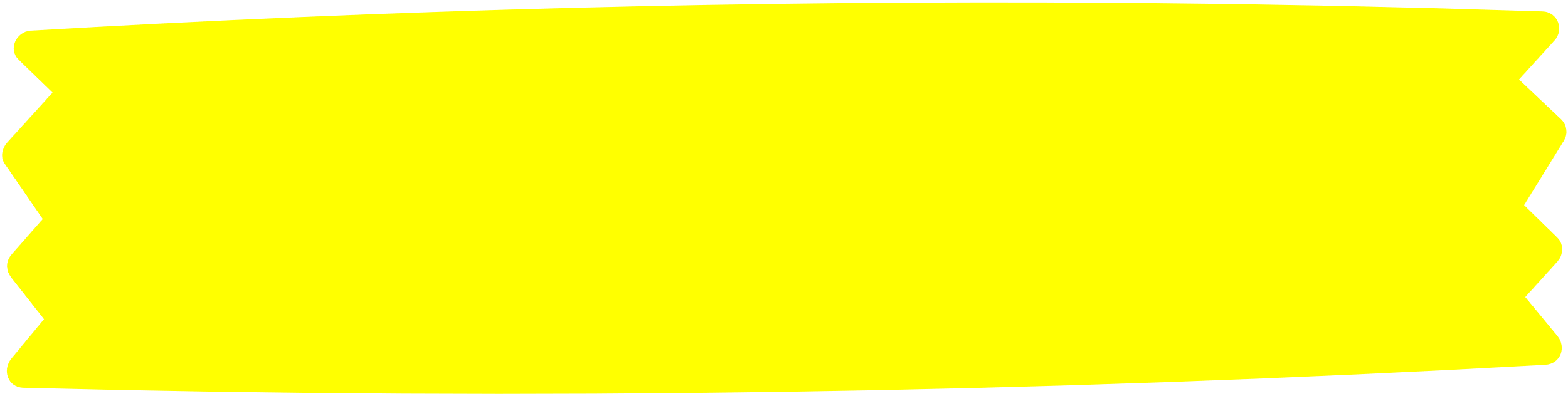 Cốt truyện
Đề tài
Chủ đề
Chuỗi các sự việc chính được sắp xếp theo một trình tự nhất định và có   liên quan chặt chẽ với nhau.
Là hiện tượng đời sống được miêu tả, thể hiện qua văn bản.
Là vấn đề chính mà văn bản nêu lên qua một hiện tượng đời sống.
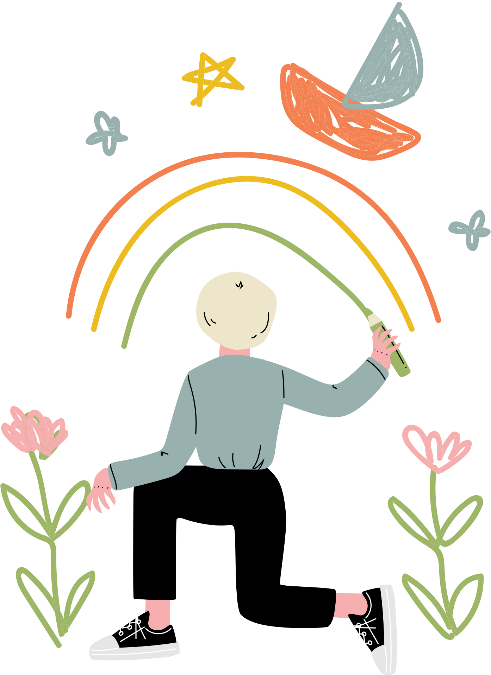 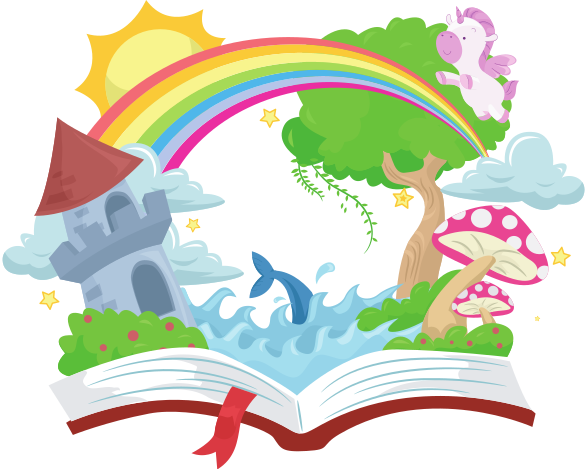 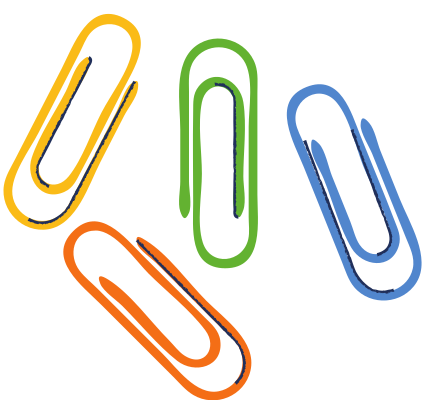 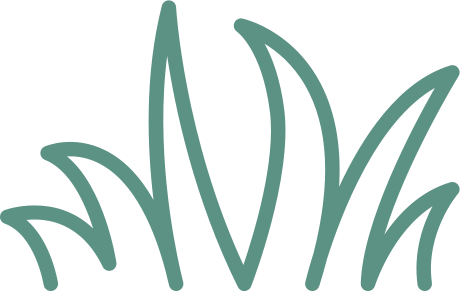 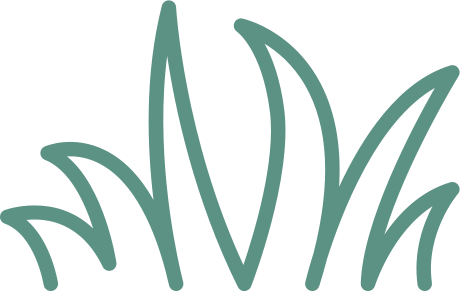 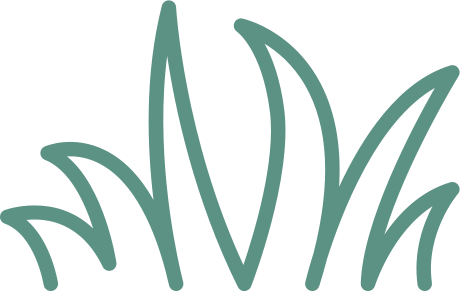 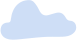 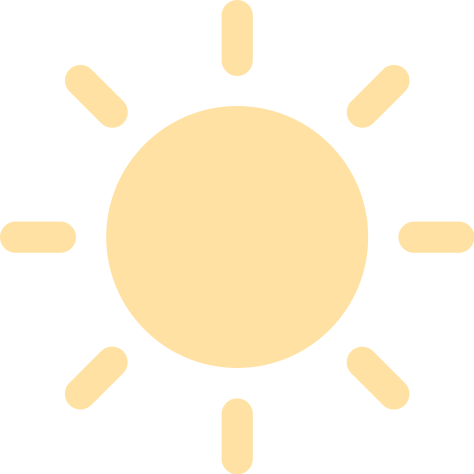 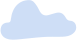 TÌM HIỂU TRI THỨC NGỮ VĂN
2. Một số đặc điểm của truyện ngụ ngôn
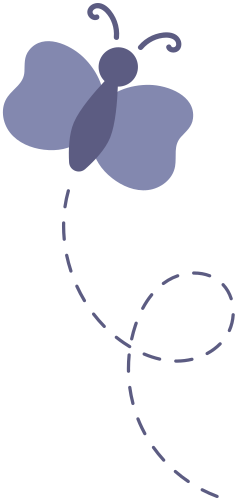 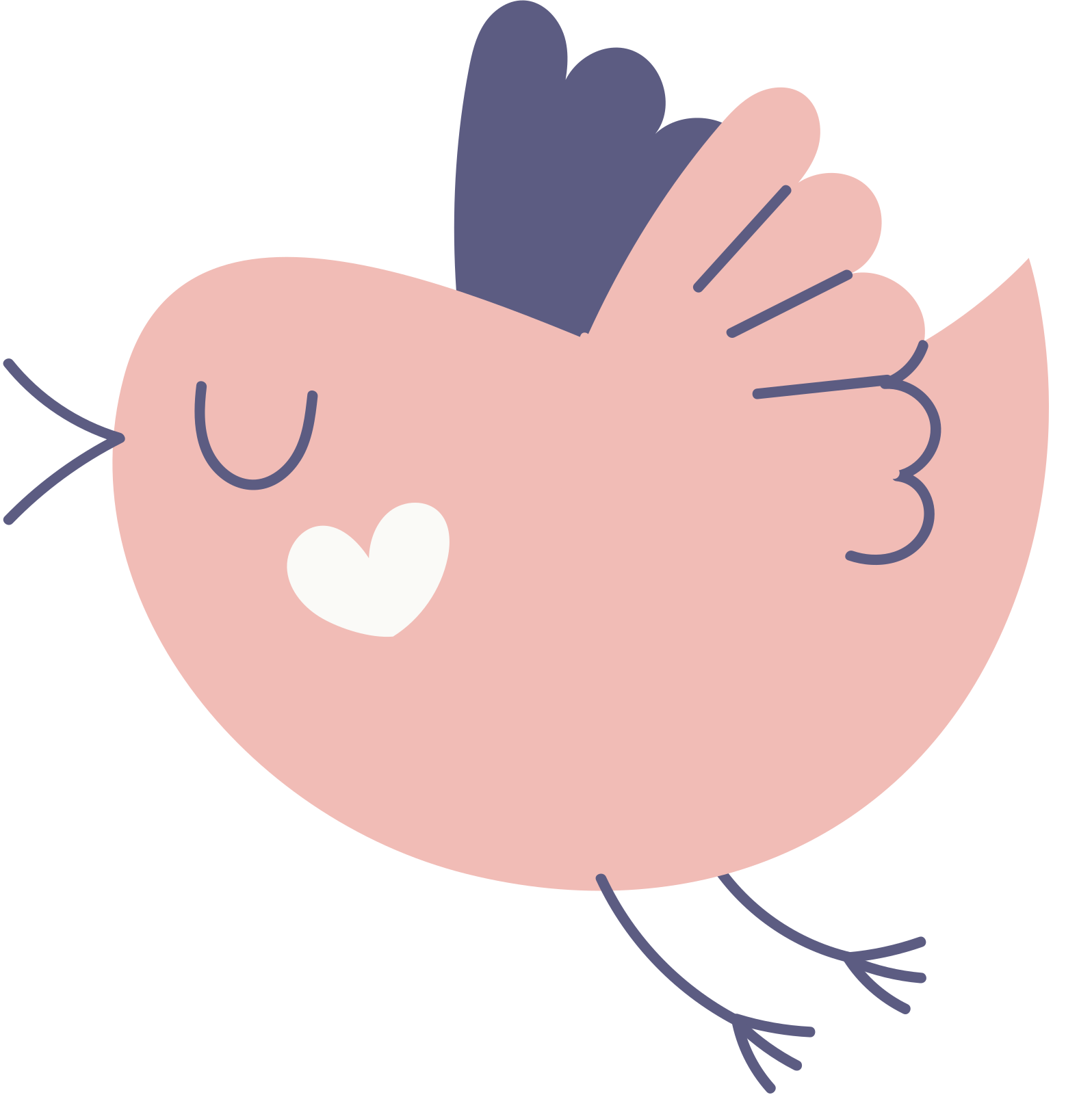 Hãy lập bảng so sánh nhanh giữa các yếu tố chung của truyện đã học với các yếu tố gắn với đặc điểm riêng của      thể loại ngụ ngôn.
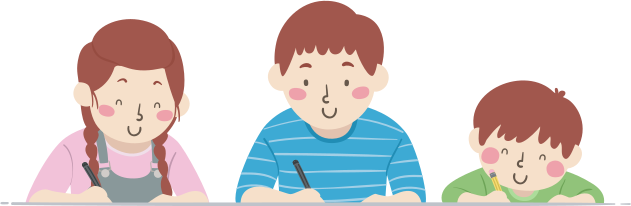 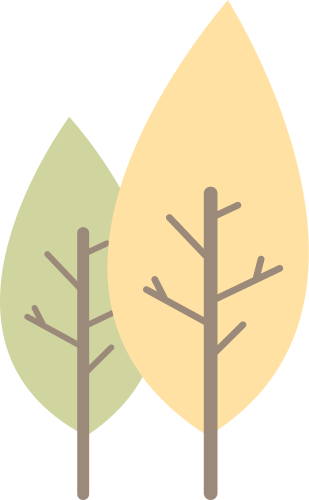 THẢO LUẬN THEO BÀN
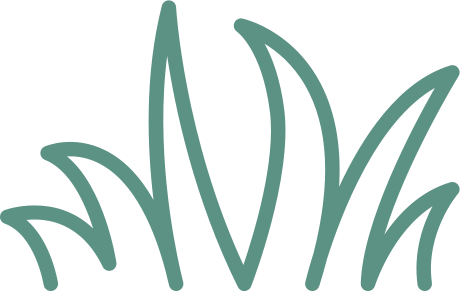 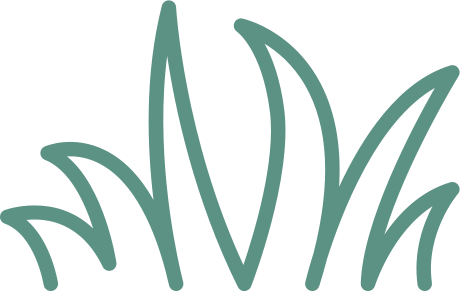 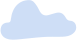 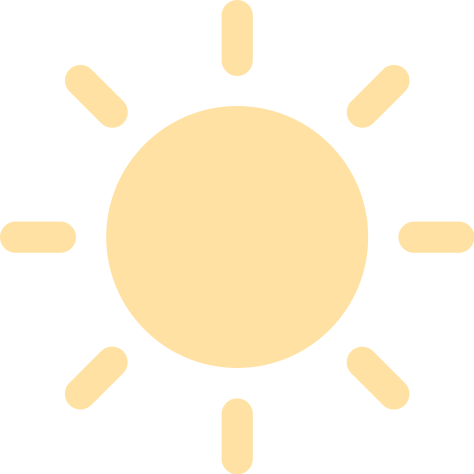 Bảng so sánh các yếu tố 
trong truyện nói chung và trong truyện ngụ ngôn
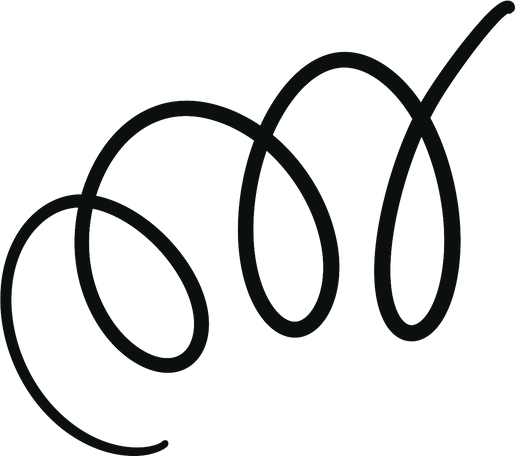 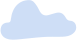 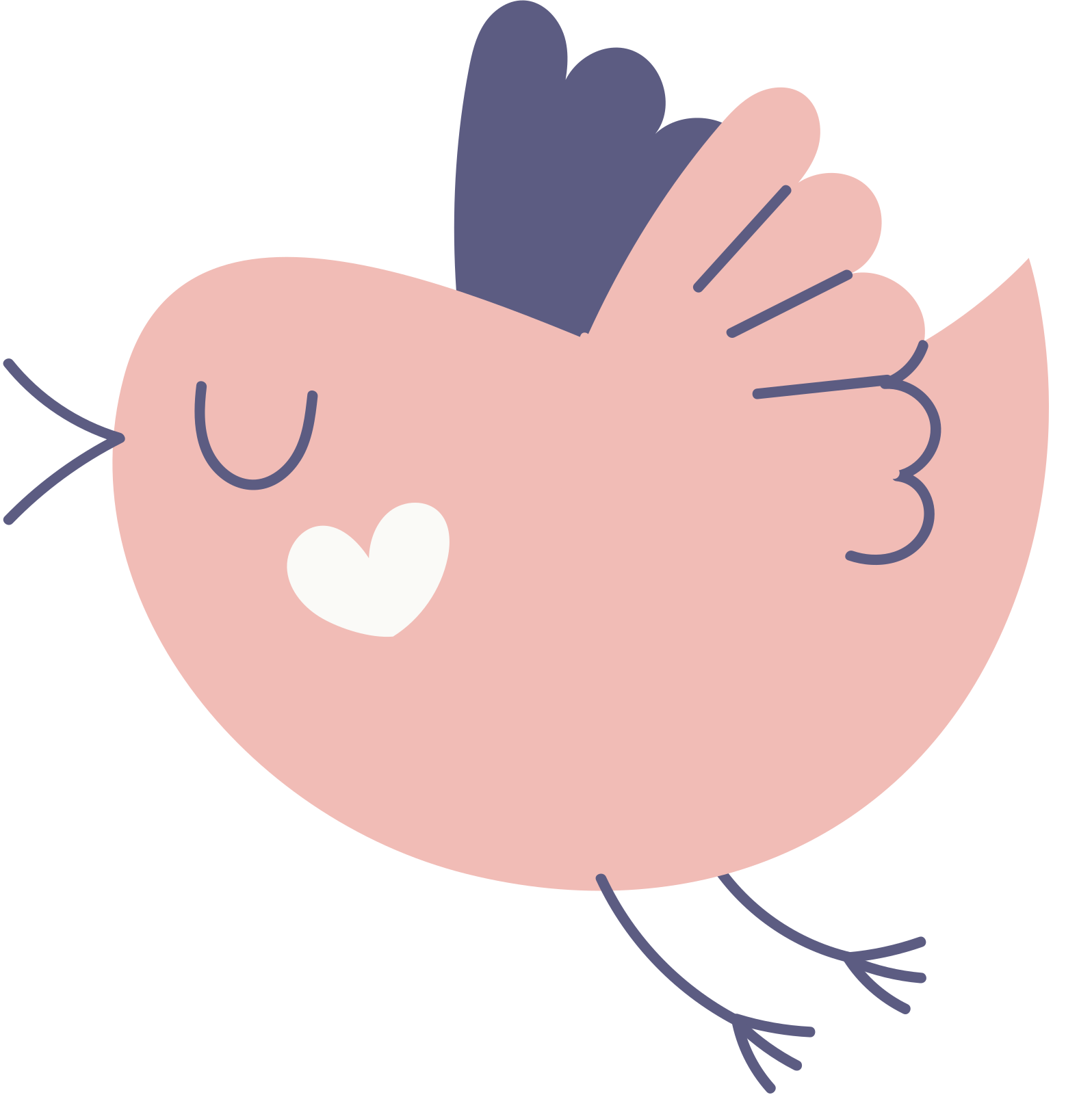 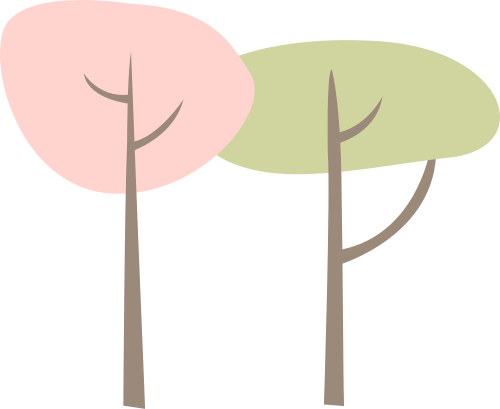 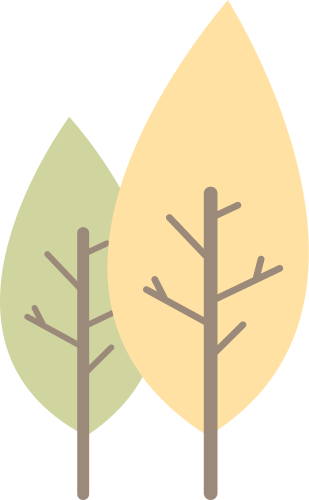 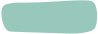 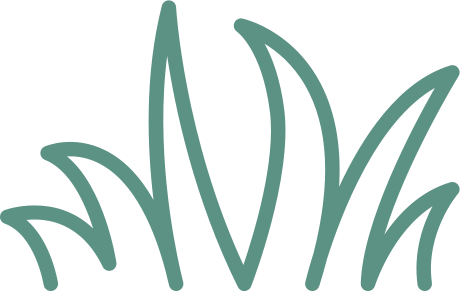 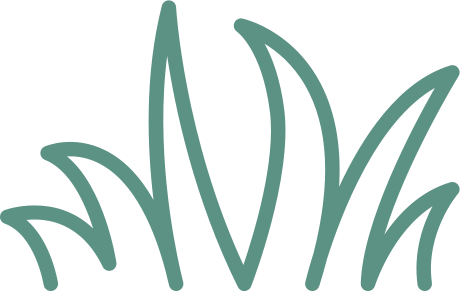 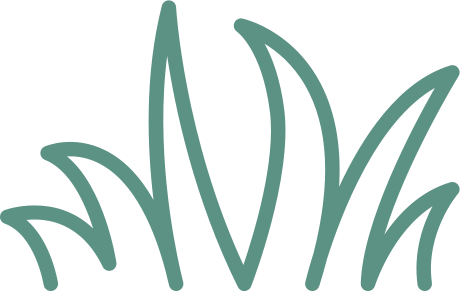 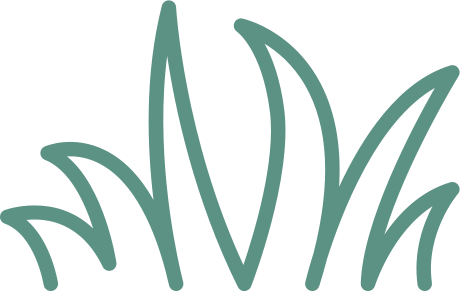 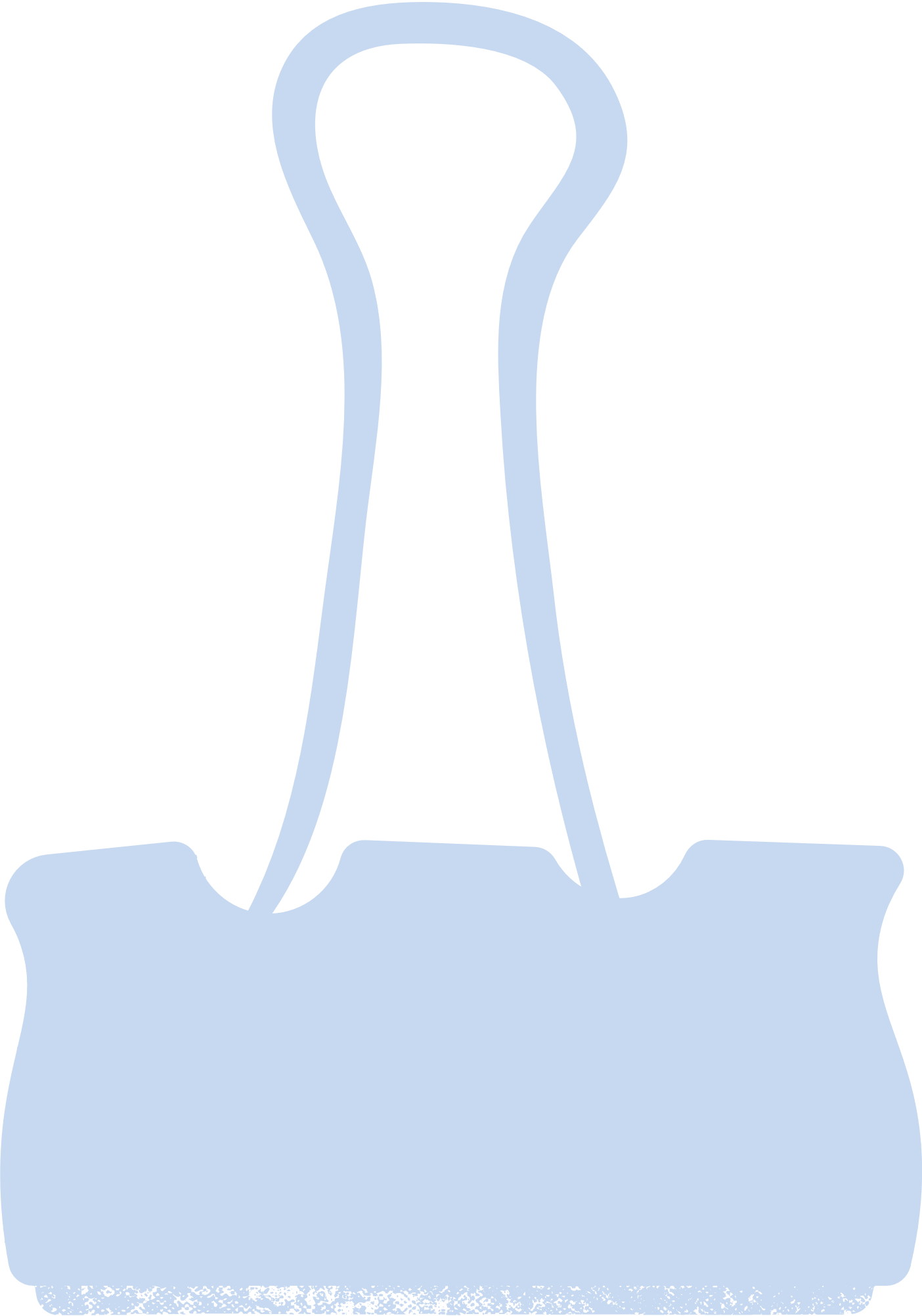 Thường là những vấn đề đạo đức hay những cách ứng xử trong cuộc sống.
Là những hiện tượng đời sống, được miêu tả, thể hiện qua văn bản.
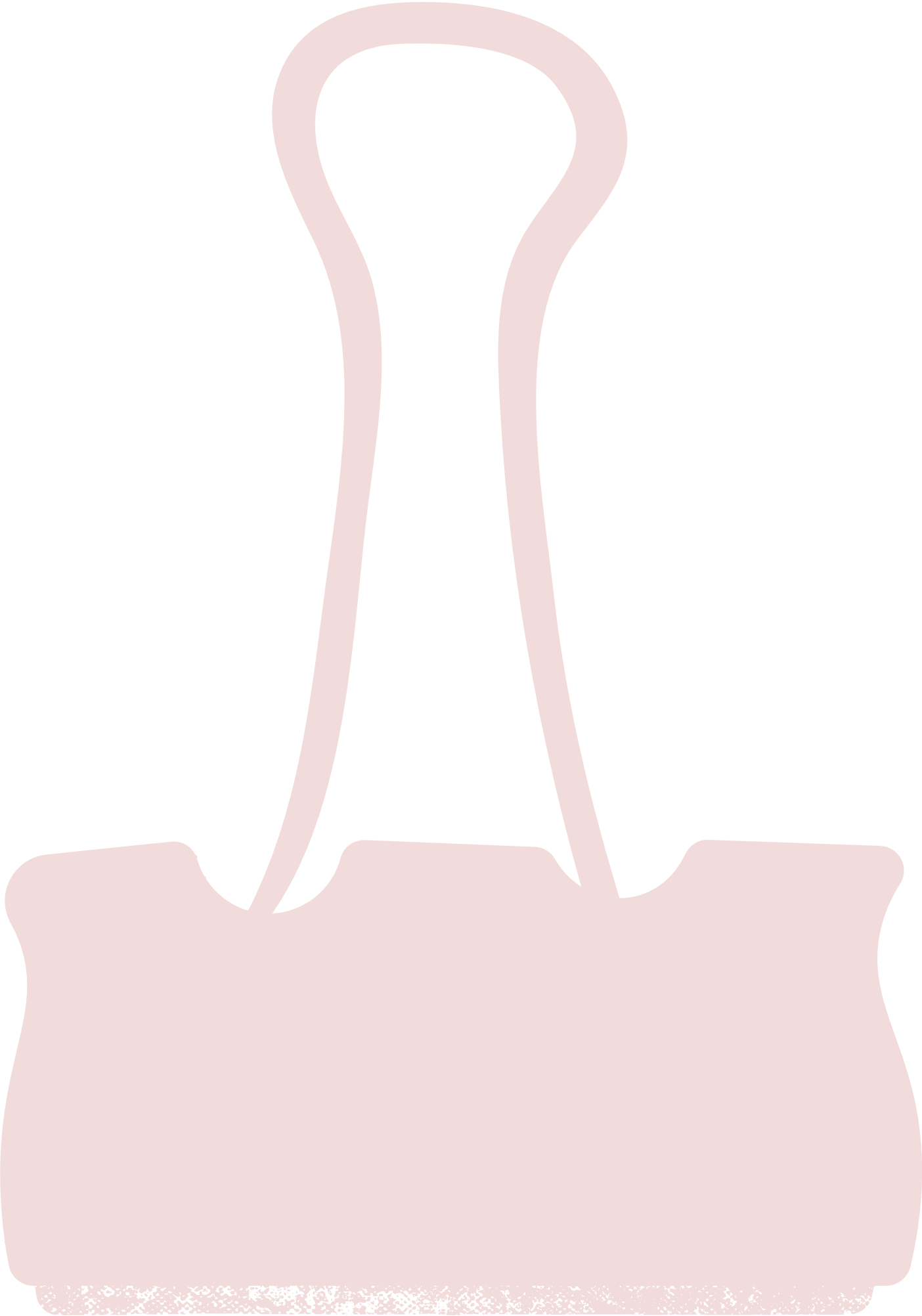 Thường xoay quanh một    sự kiện (một hành vi ứng xử, một quan niệm, một  nhận thức phiến diện, sai lầm,...) nhằm đưa ra bài học hay    lời khuyên nào đó.
Là chuỗi các sự việc chính được sắp xếp theo một   trình tự nhất định và có           liên quan chặt chẽ với nhau.
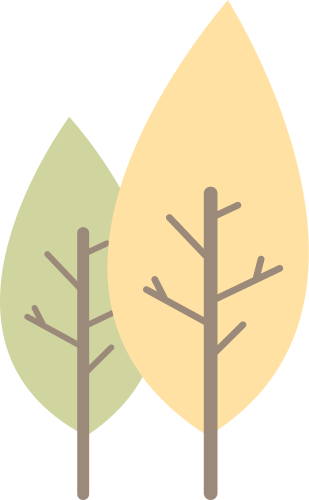 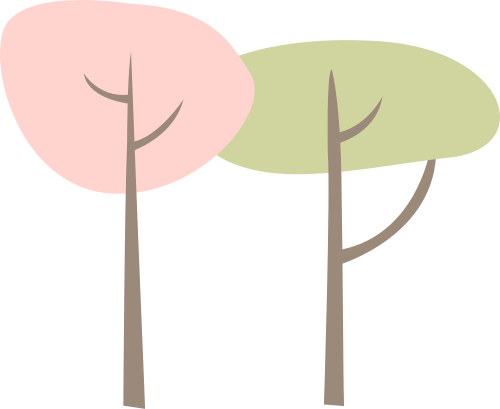 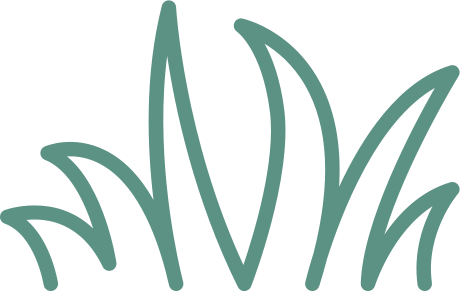 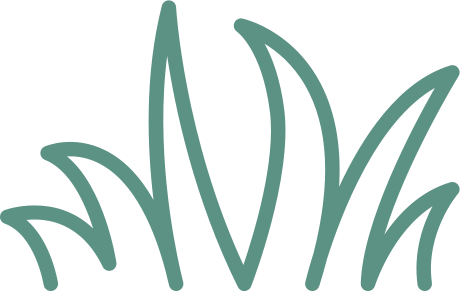 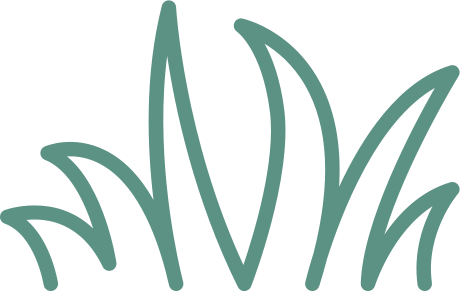 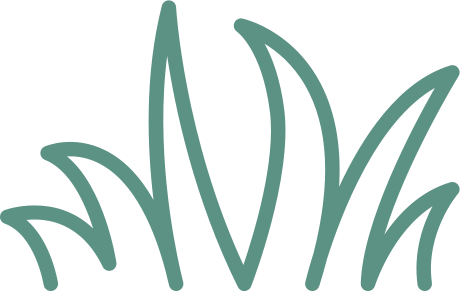 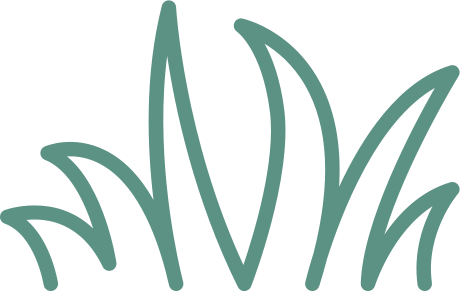 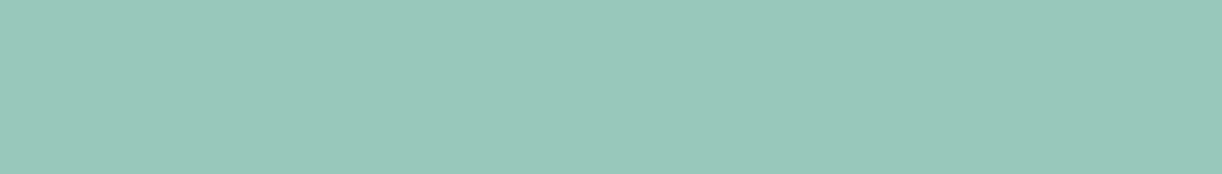 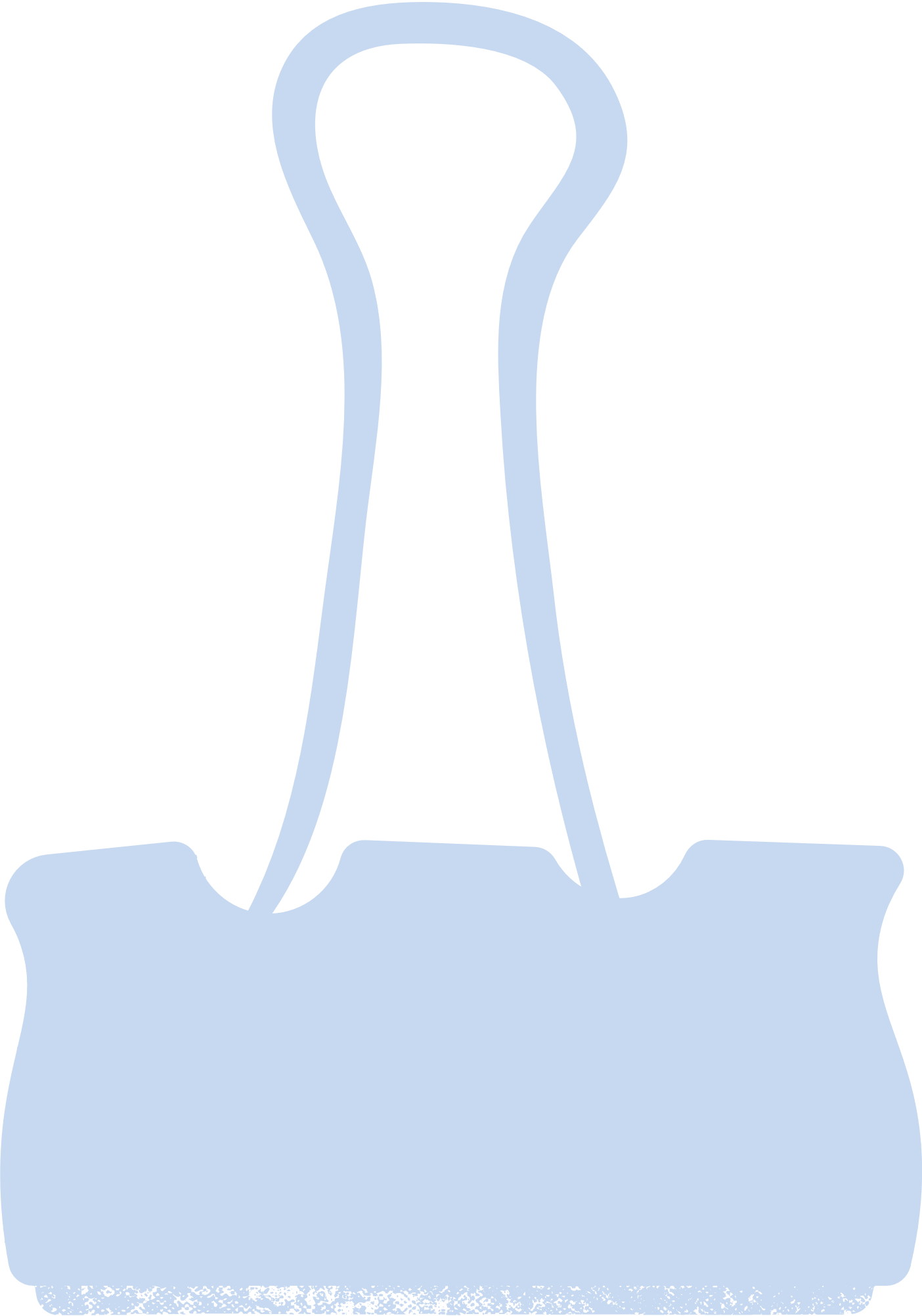 Có một hoặc nhiều sự kiện.
Gồm một sự kiện chính.
Có thể là loài vật, đồ vật, cây cối hoặc con người.
Hầu như không có           tên riêng, thường được người kẻ chuyện gọi bằng danh từ chung như: rùa, thỏ, sói, cừu, cây sậy,   thầy bói, bác nông dân,...
Có thể là con người, loài vật, đồ vật đã được nhân hóa.
Có tên hoặc không có tên. Thường có những đặc điểm riêng như hiền từ, hung dữ, thật thà, giả dối, ranh mãnh, khù khờ,...
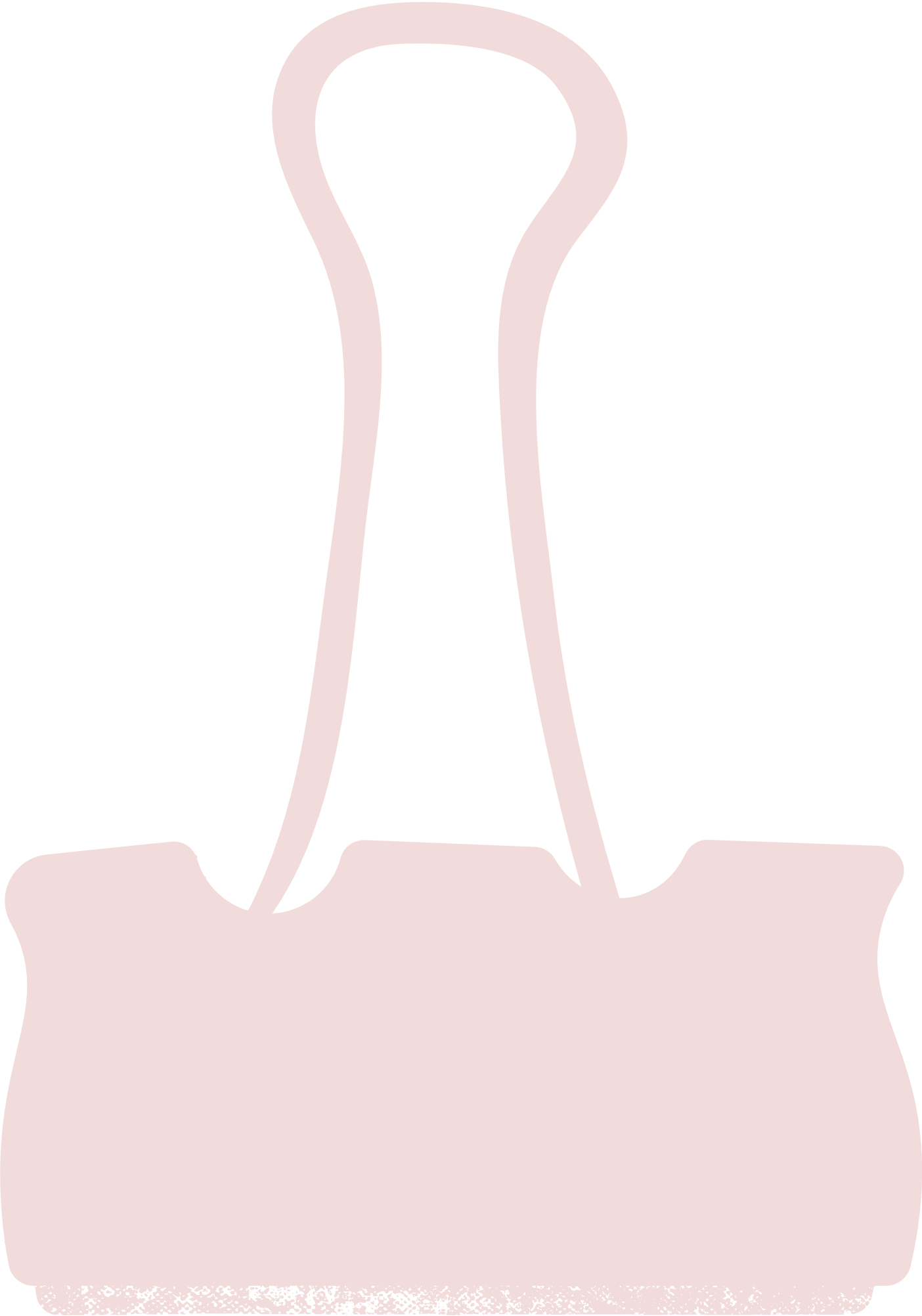 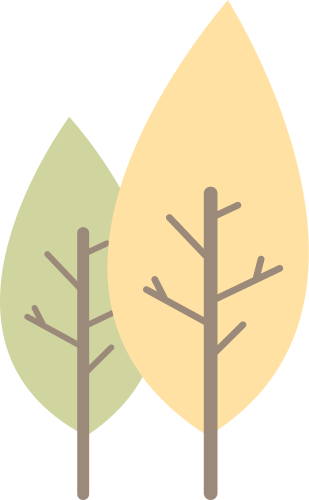 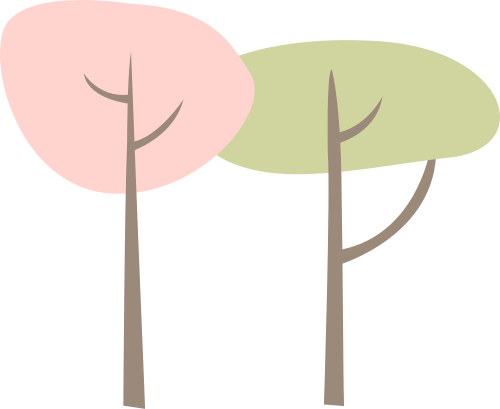 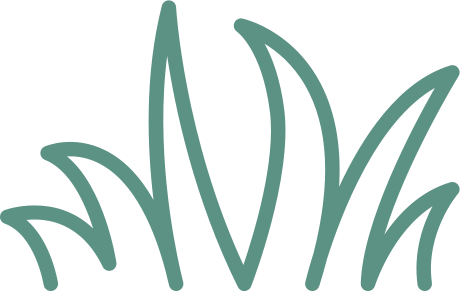 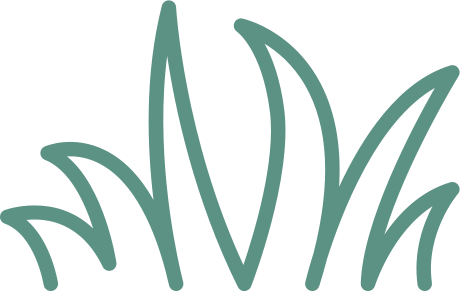 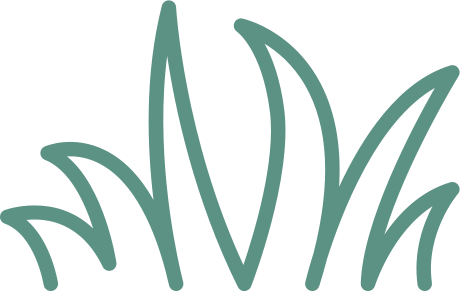 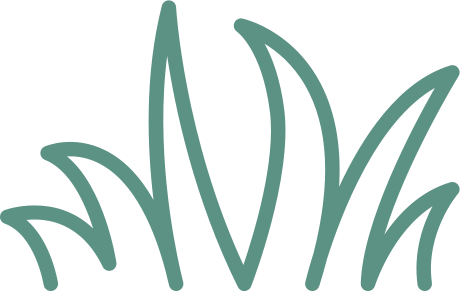 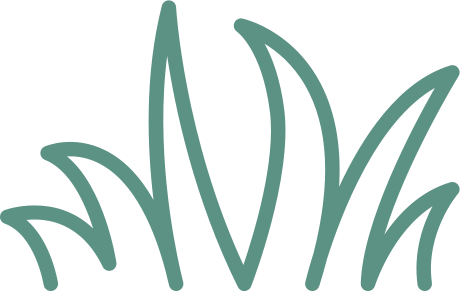 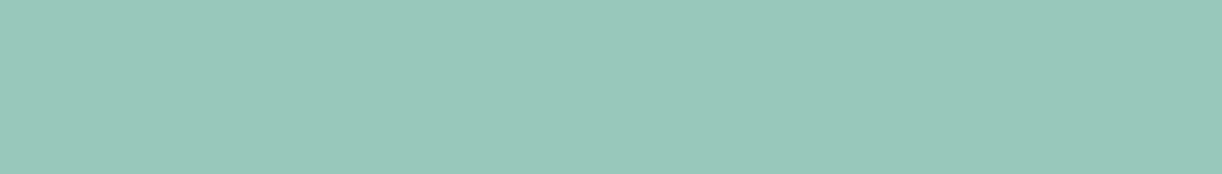 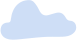 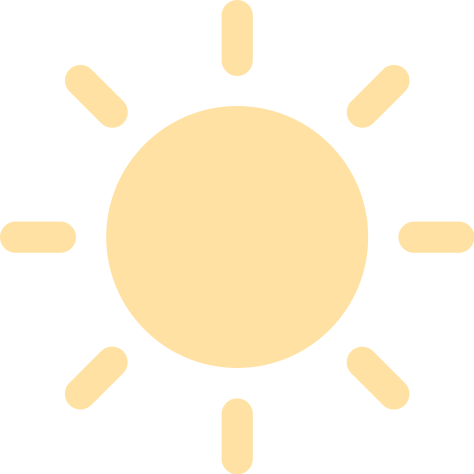 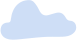 TÌM HIỂU TRI THỨC NGỮ VĂN
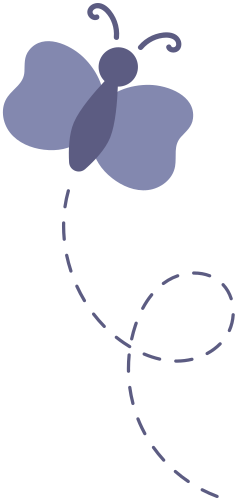 3. Các yếu tố thể loại mới
Em hãy nêu hiểu biết về các yếu tố thể loại mới mà từ đầu tiết học     chưa được nhắc đến.
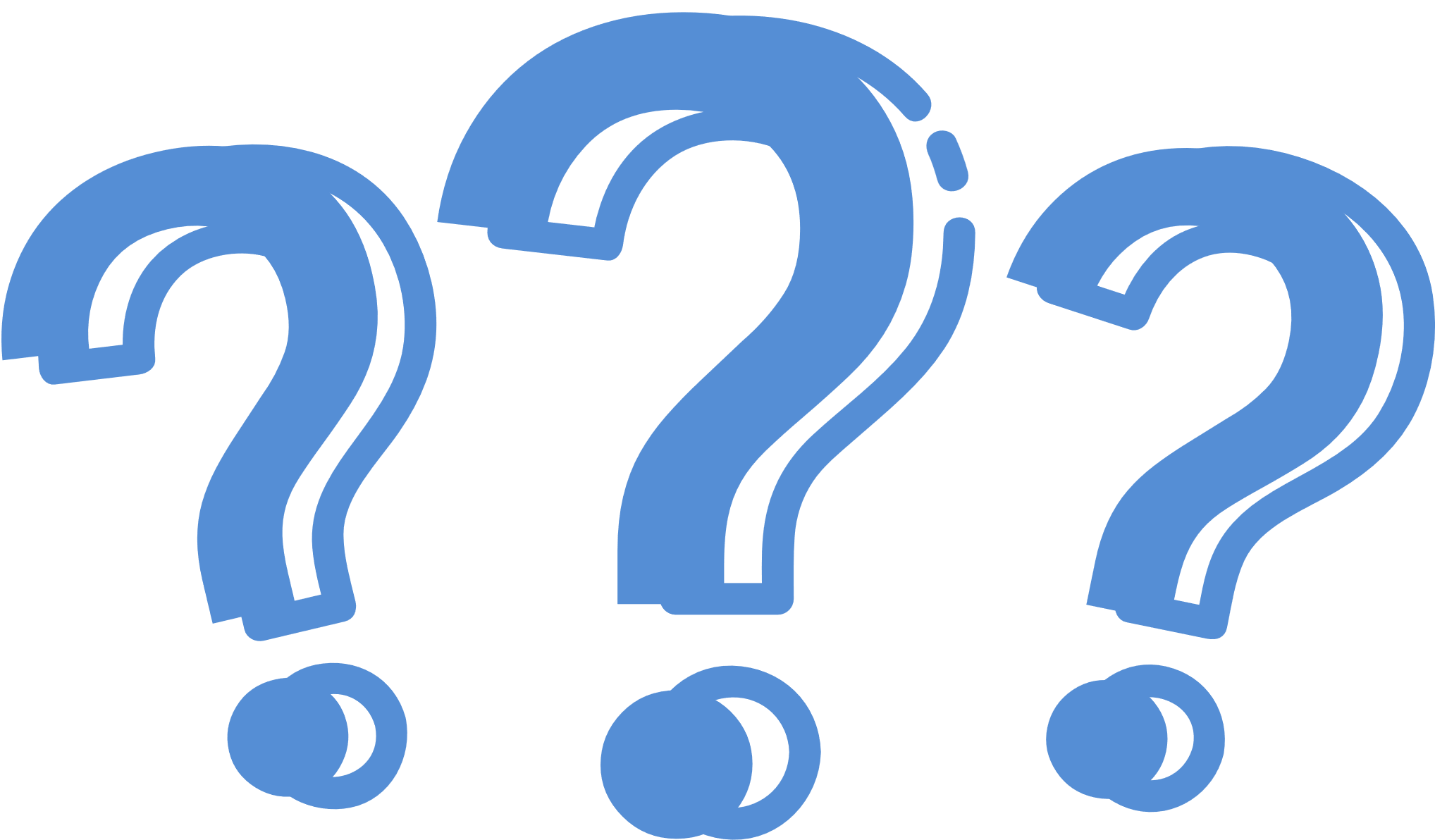 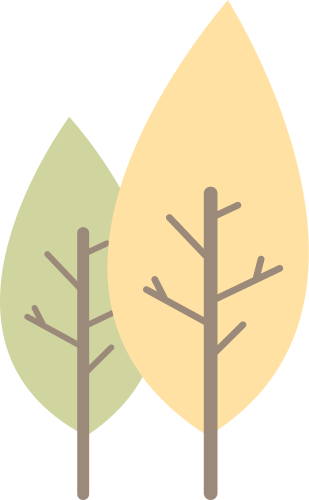 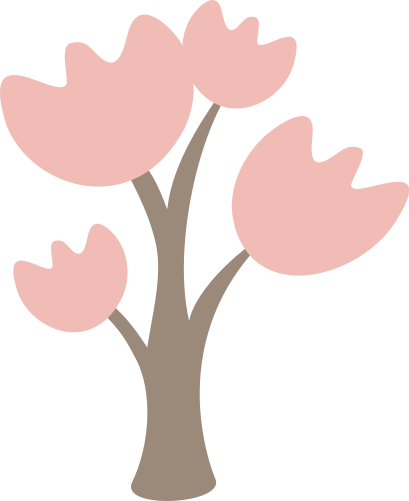 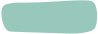 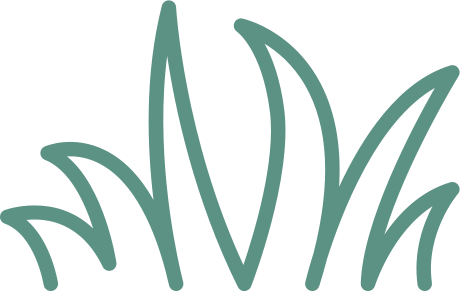 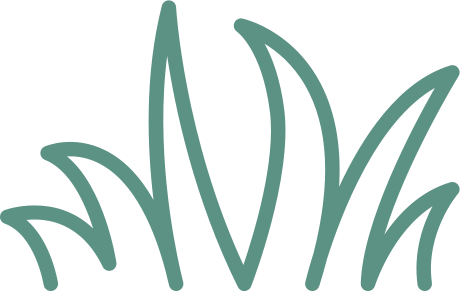 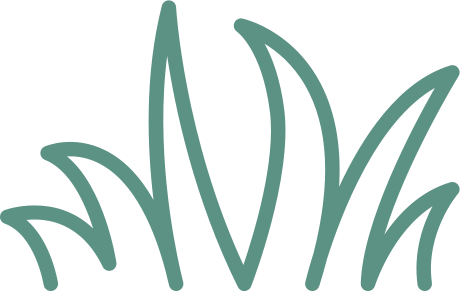 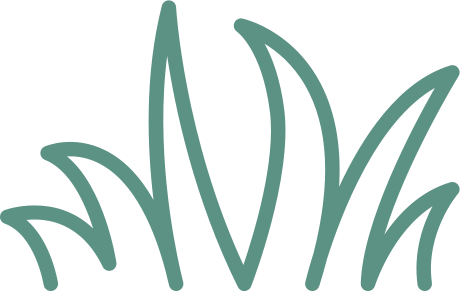 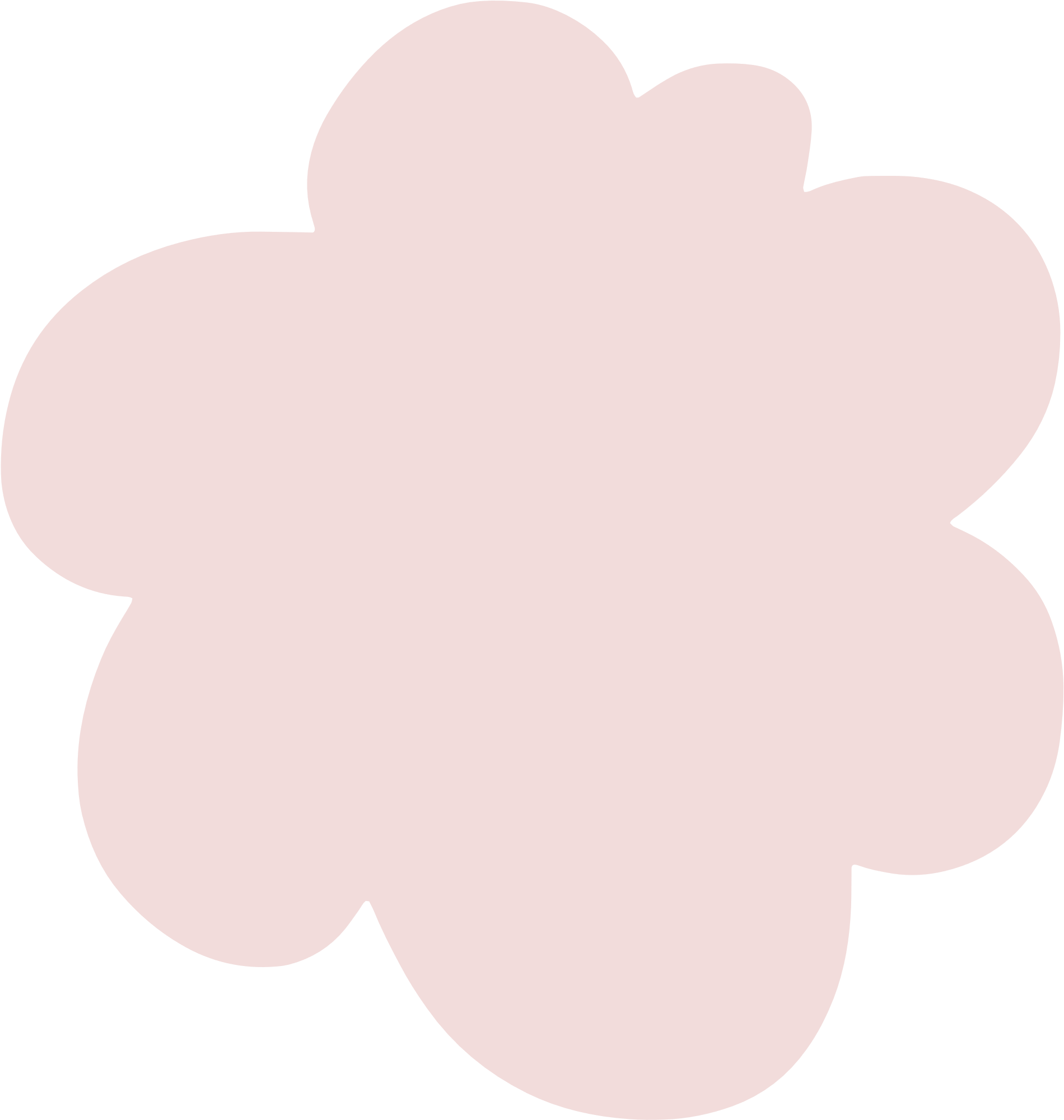 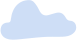 Là tình thế được tạo nên bởi một sự kiện đặc biệt,  khiến tại khoảnh khắc đó của cuộc sống hiện lên       đậm đặc; đặc điểm, tính cách của nhân vật và tư tưởng của nhà văn được thể hiện rõ nét.
Tình huống truyện
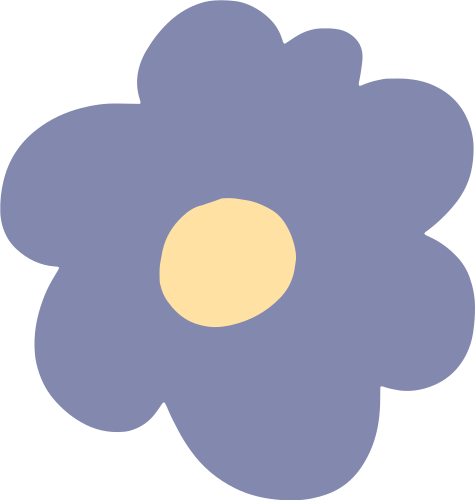 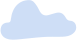 Không gian trong truyện ngụ ngôn
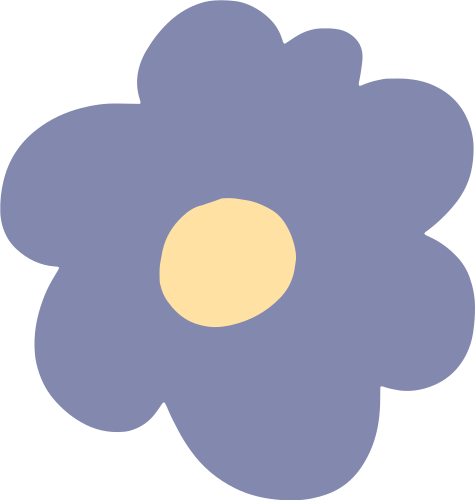 Là khung cảnh, môi trường hoạt động của nhân vật   ngụ ngôn, nơi xảy ra sự kiện, câu chuyện (một khu chợ, một giếng nước, một khu rừng,...).
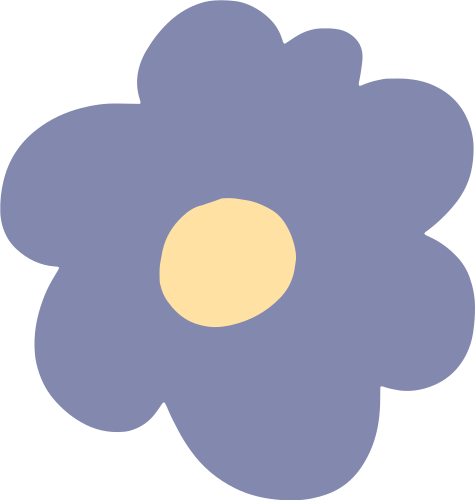 Thời gian trong truyện ngụ ngôn
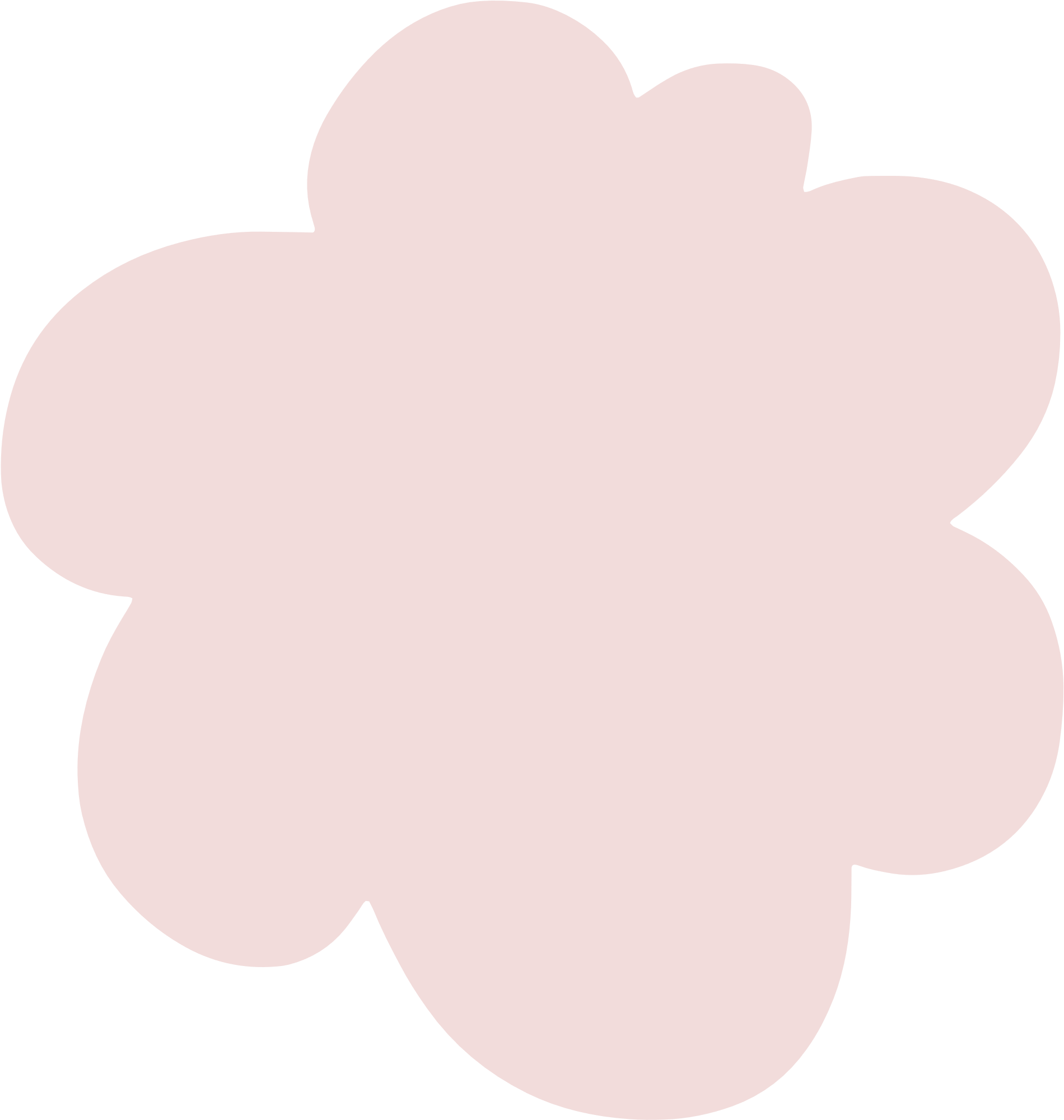 Là một thời điểm, khoảnh khắc nào đó mà sự việc,   câu chuyện xảy ra, thường không xác định cụ thể.
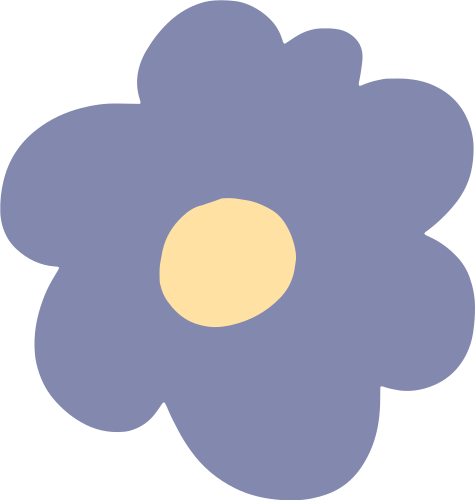 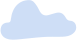 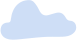 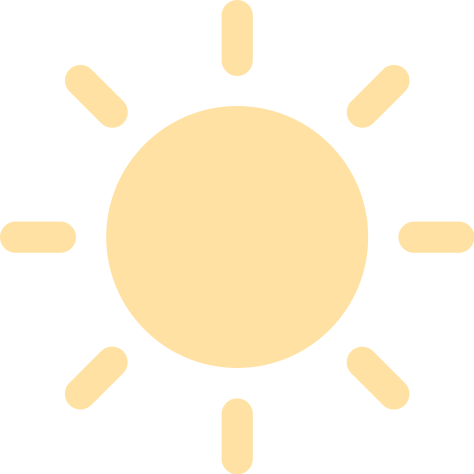 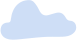 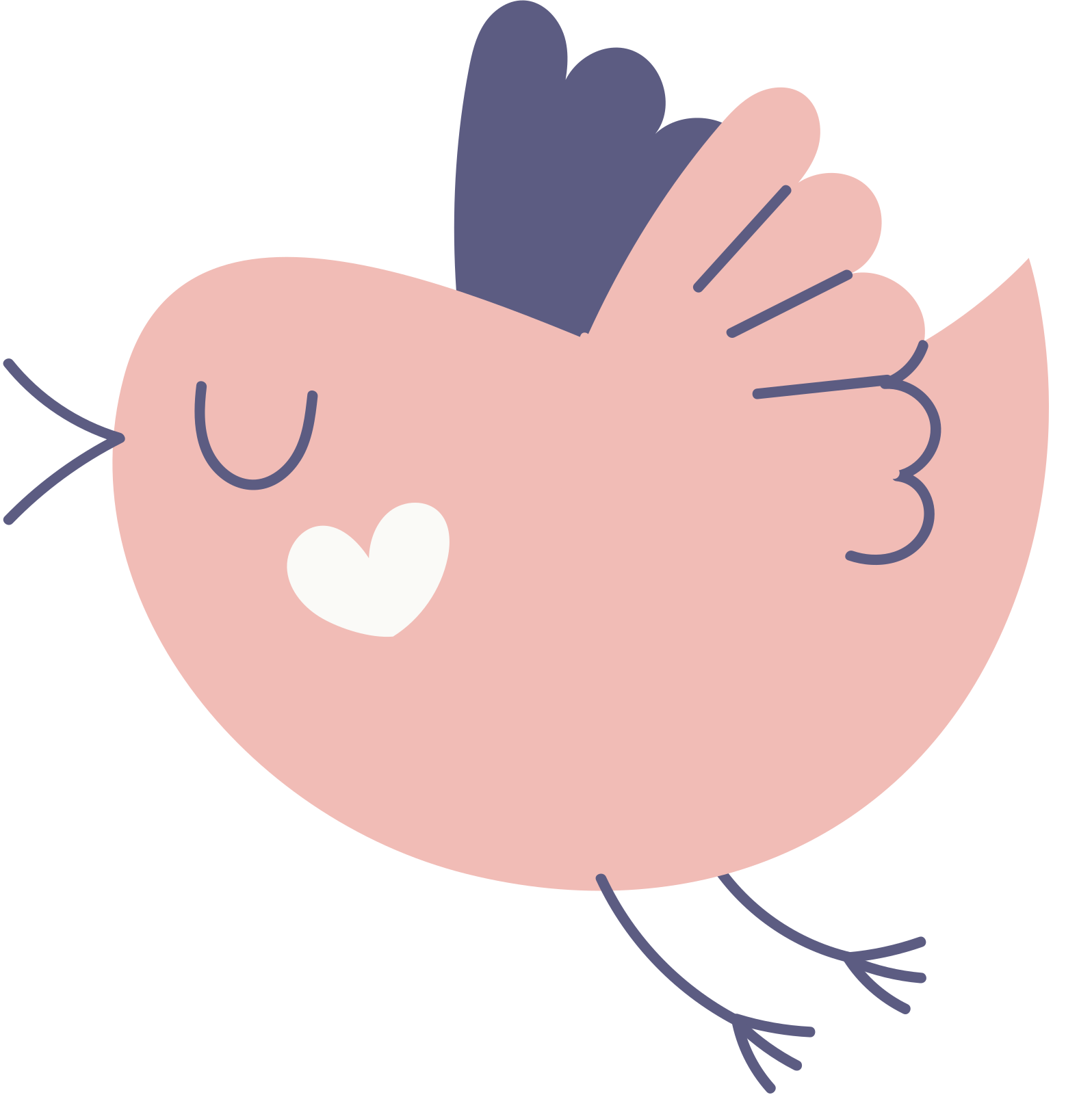 ĐỌC VĂN BẢN
I. TÌM HIỂU CHUNG
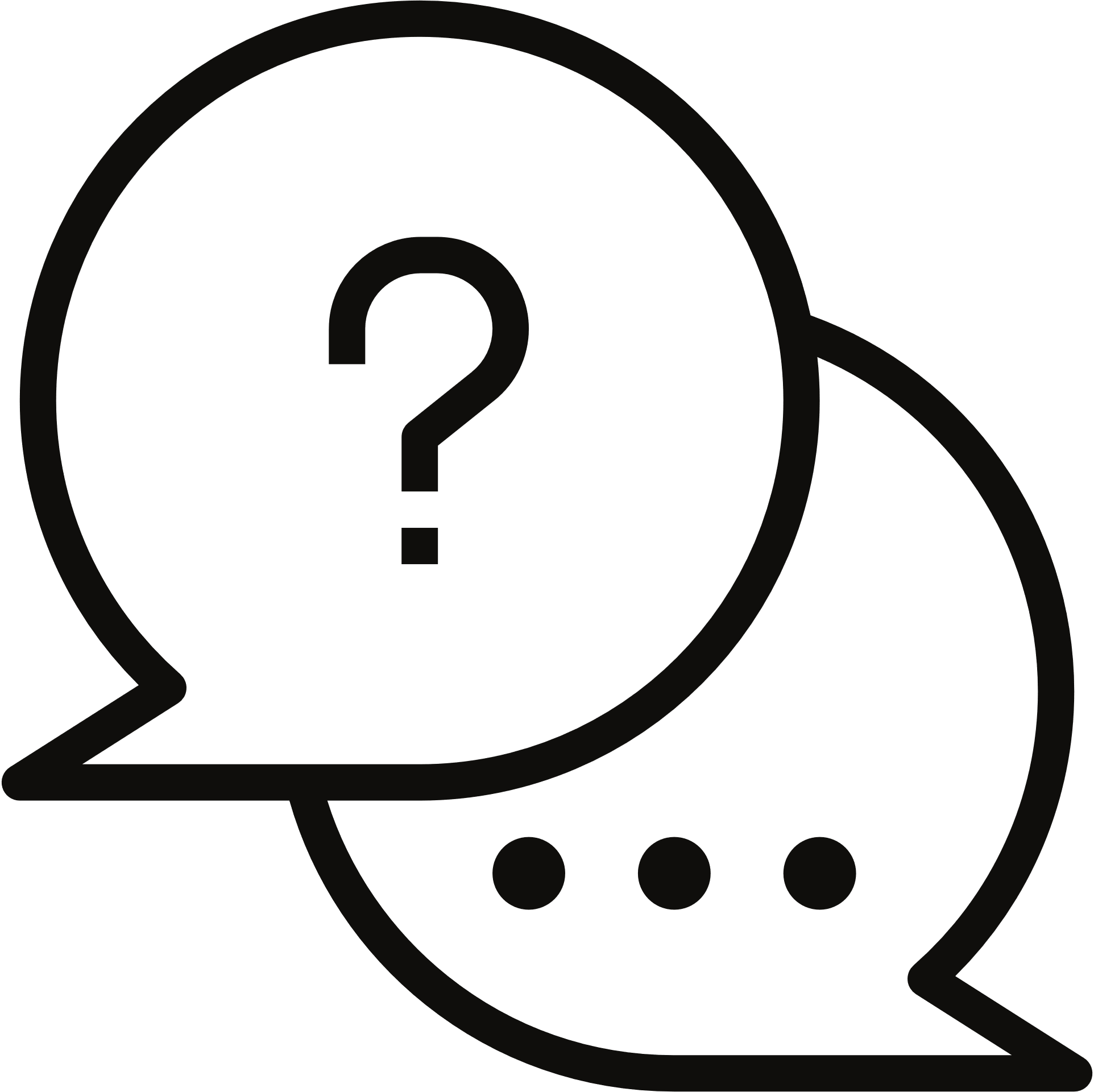 Tóm tắt nội dung câu chuyện và xác định đề tài của hai văn bản trên.
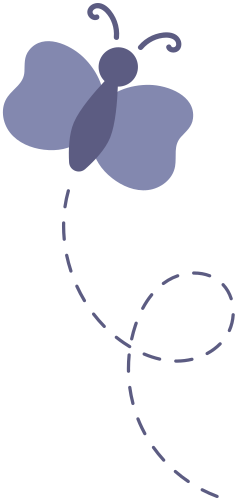 Để thể hiện những hành động sai lầm của một nhân vật nào đó, tác giả truyện ngụ ngôn thường đặt nhân vật ấy trước một tình huống có nhiều nguy cơ phạm sai lầm. Tình huống đó trong văn bản “Ếch ngồi đáy giếng”,            “Thầy bói xem voi” là gì?
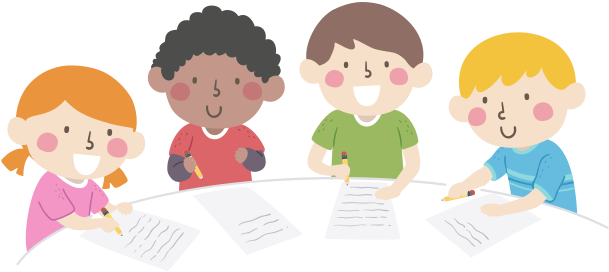 THẢO LUẬN NHÓM
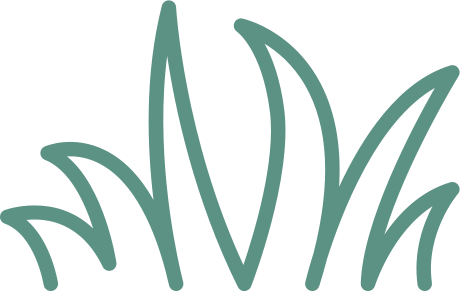 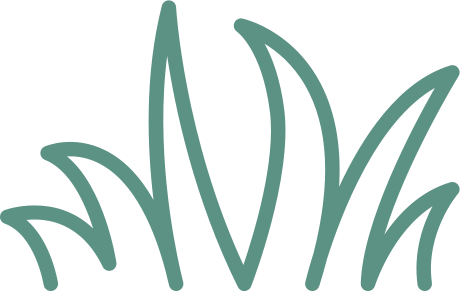 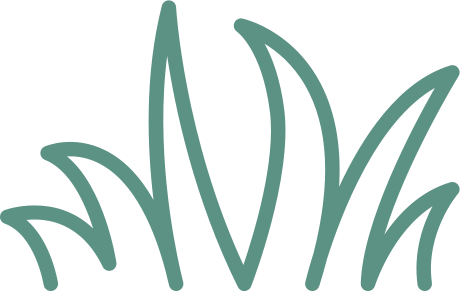 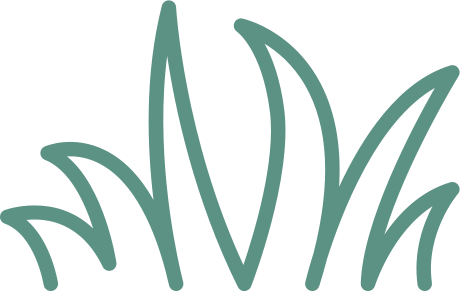 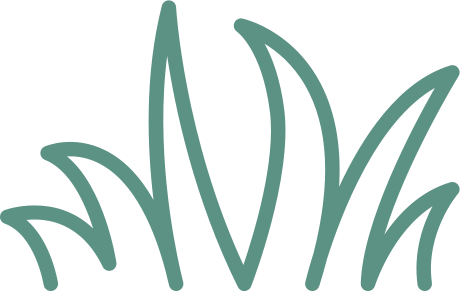 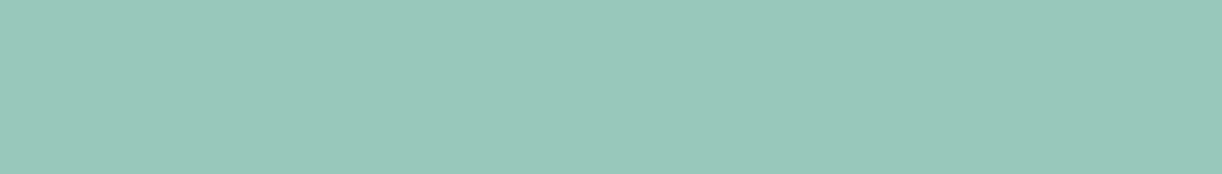 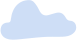 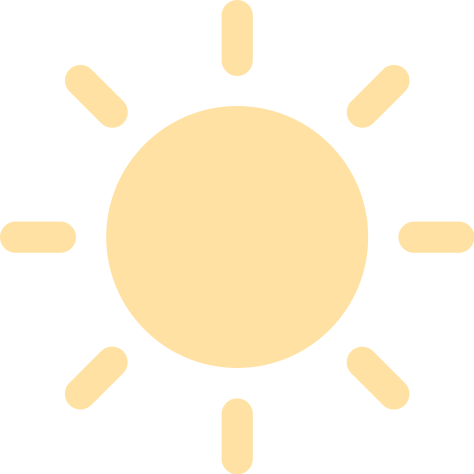 Bảng so sánh nội dung, đề tài, tình huống trong hai văn bản “Ếch ngồi đáy giếng” và “Thầy bói xem voi”
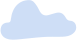 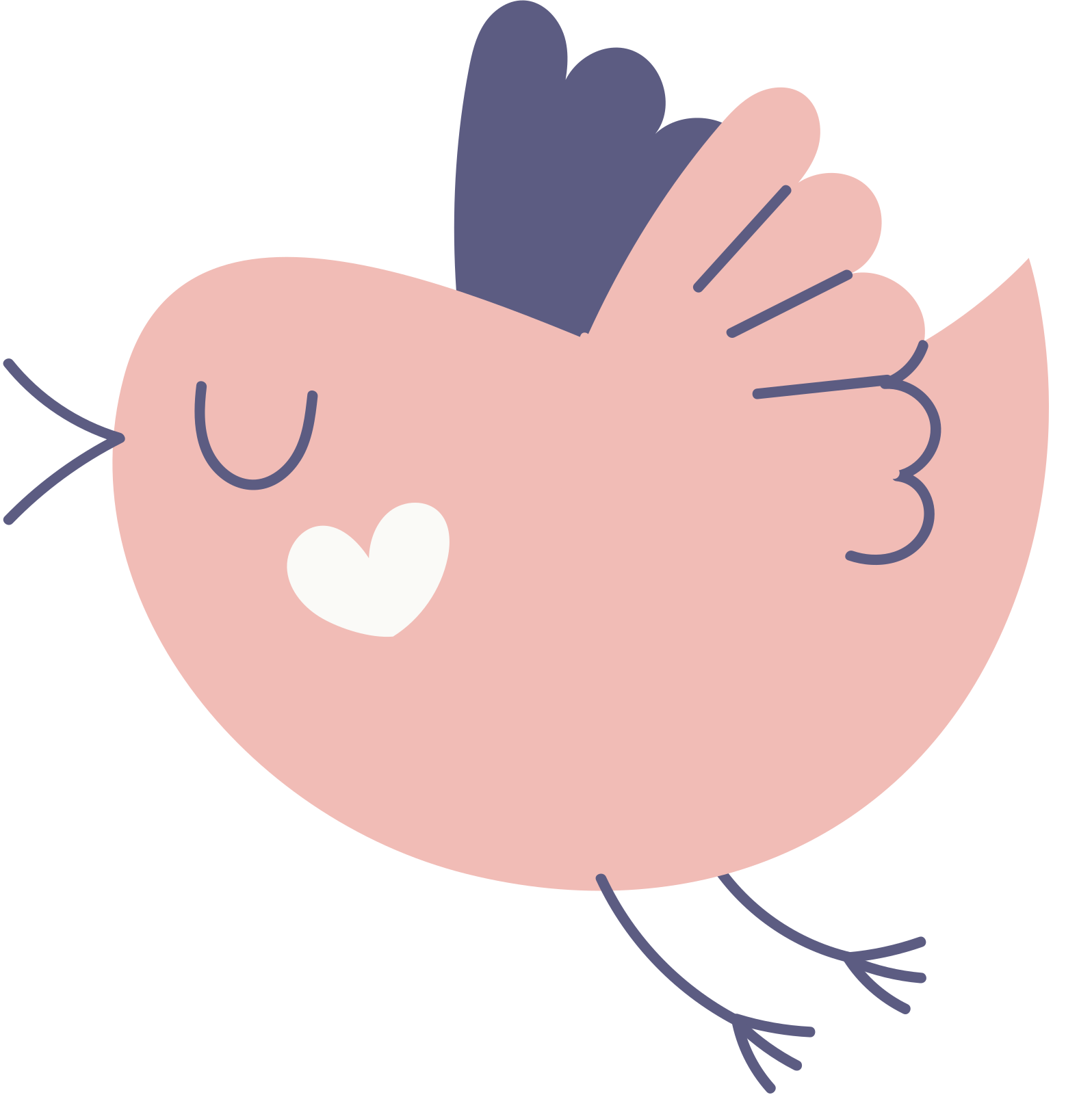 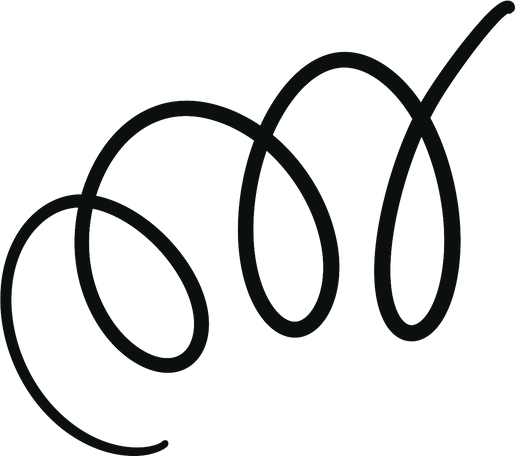 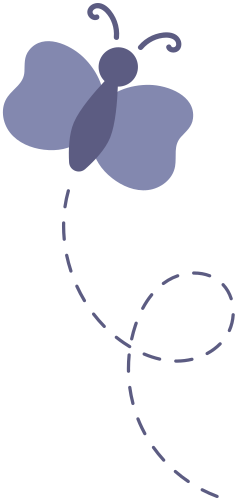 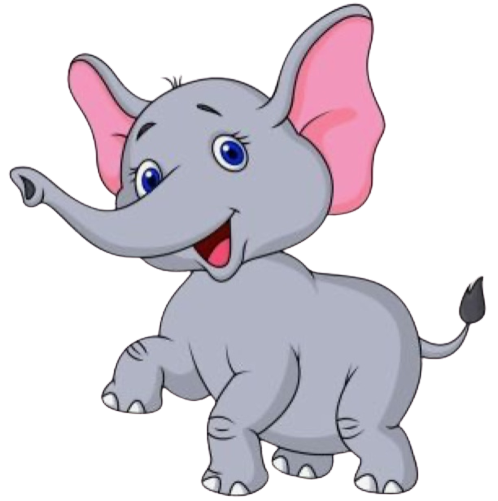 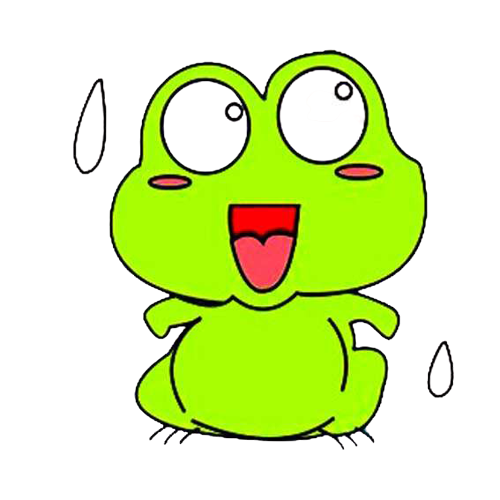 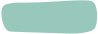 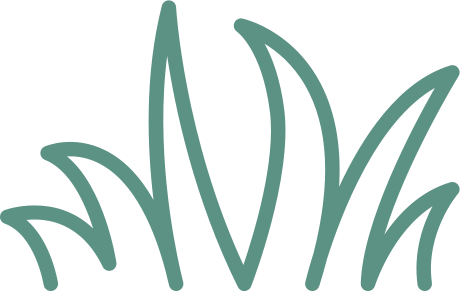 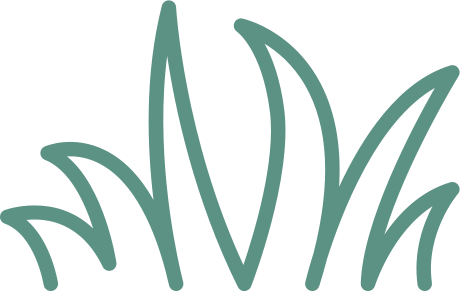 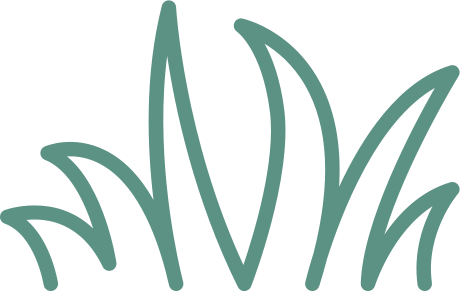 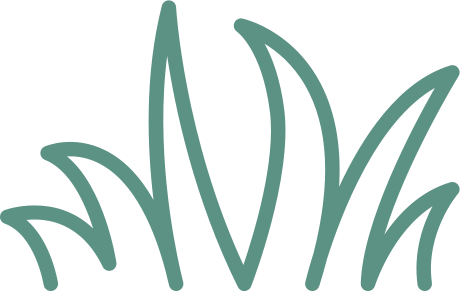 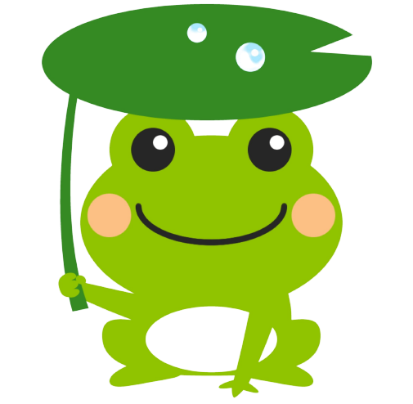 Tóm tắt nội dung
Văn bản: “Ếch ngồi đáy giếng”
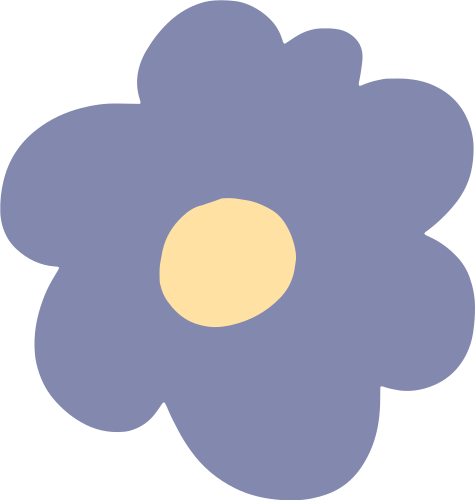 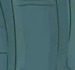 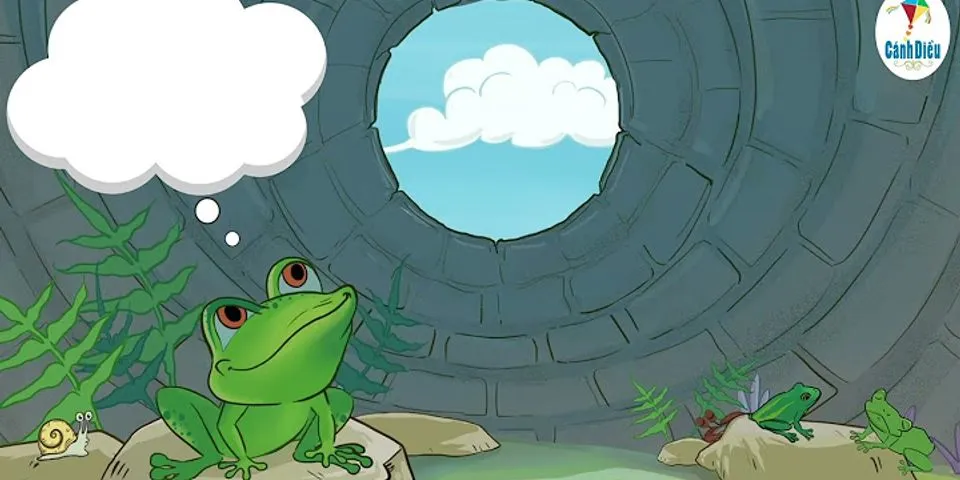 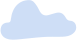 Một con ếch sống dưới đáy giếng, hang ngày nó nhìn bầu trời trên cao, tưởng trời chỉ là cái vung.
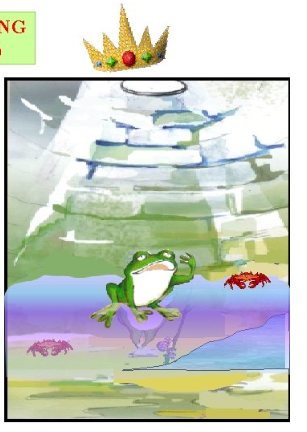 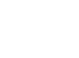 Mỗi khi cất tiếng kêu, thấy các con vật bé nhỏ xung quanh đều khiếp sợ, ếch ta tưởng mình là chúa tể thế giới.
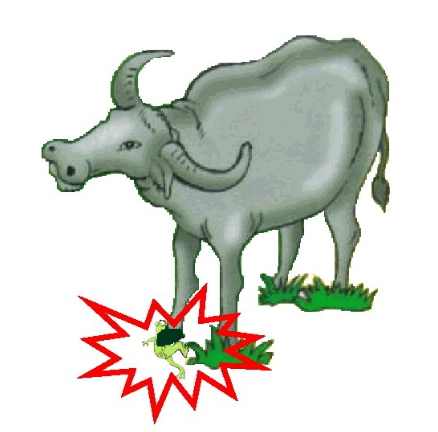 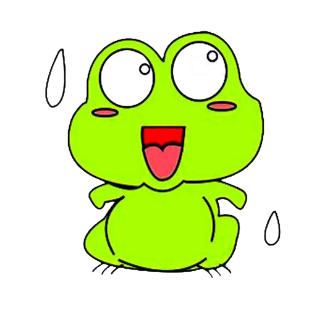 Lên mặt đất, ếch ta quen thói, vẫn nhâng nháo, nghênh ngang và bị một con trâu dẫm chết.
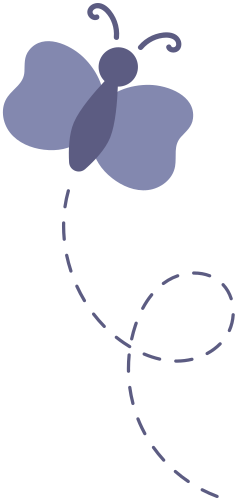 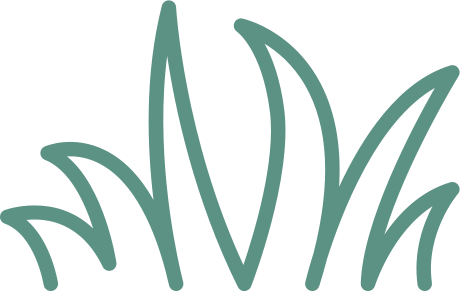 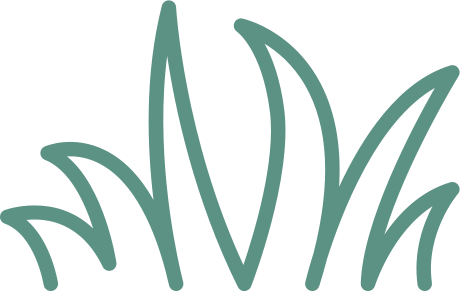 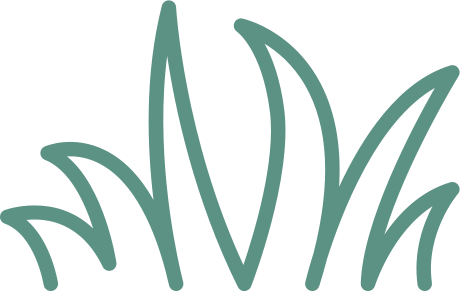 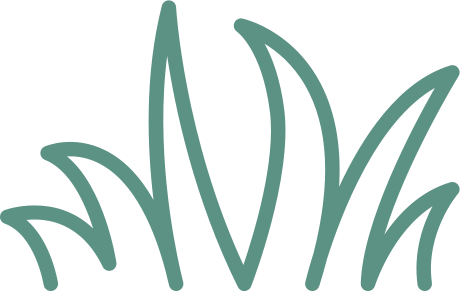 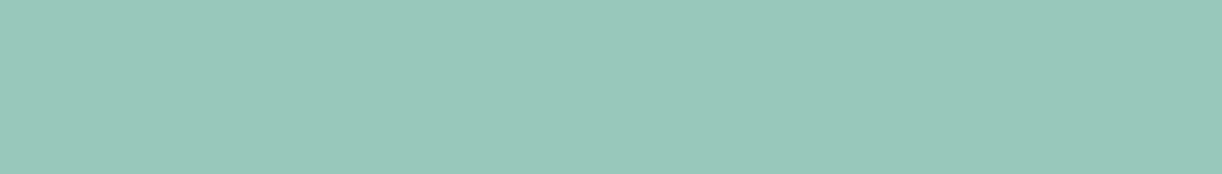 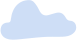 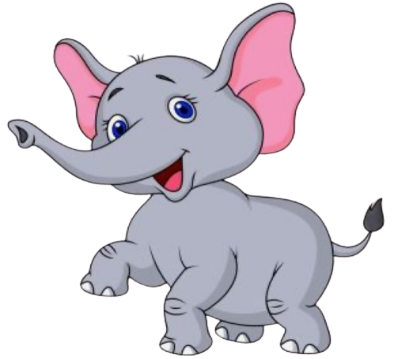 Tóm tắt nội dung
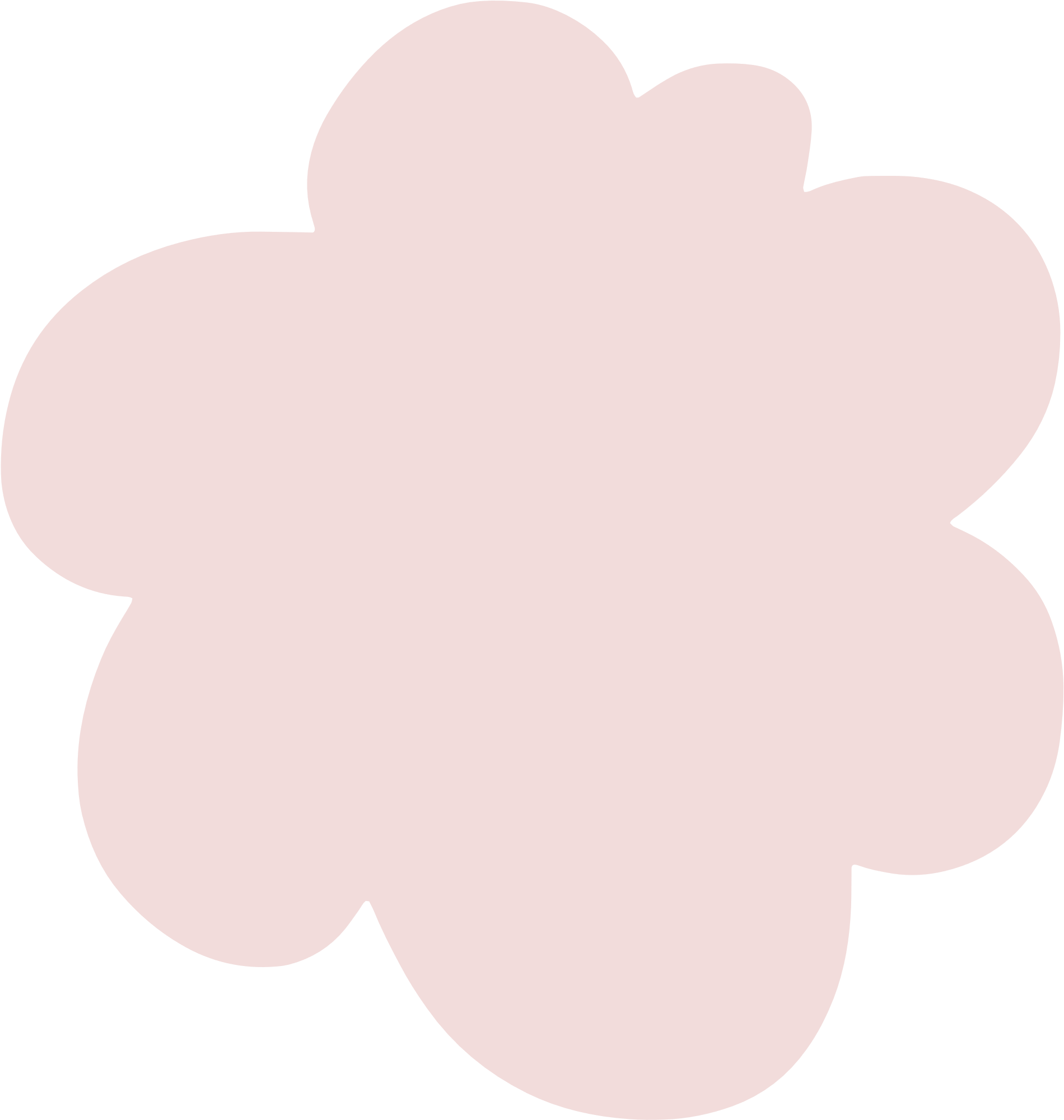 Văn bản: “Thầy bói xem voi”
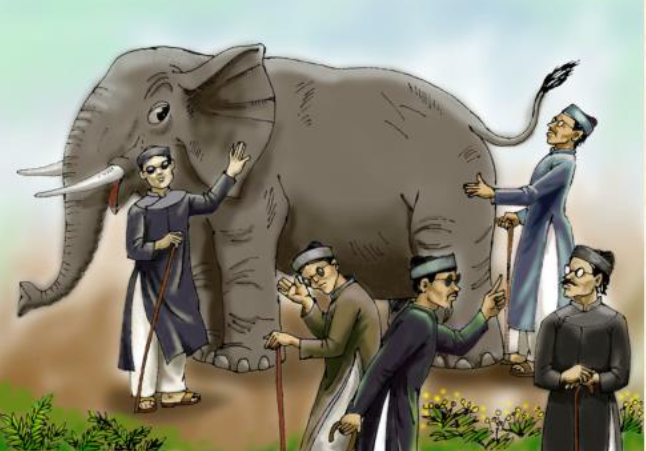 Năm ông thầy bói mù góp tiền cho người quản tượng xem voi. 
Mỗi ông chỉ sờ được một bộ phận của con voi rồi đưa ra kết luận.
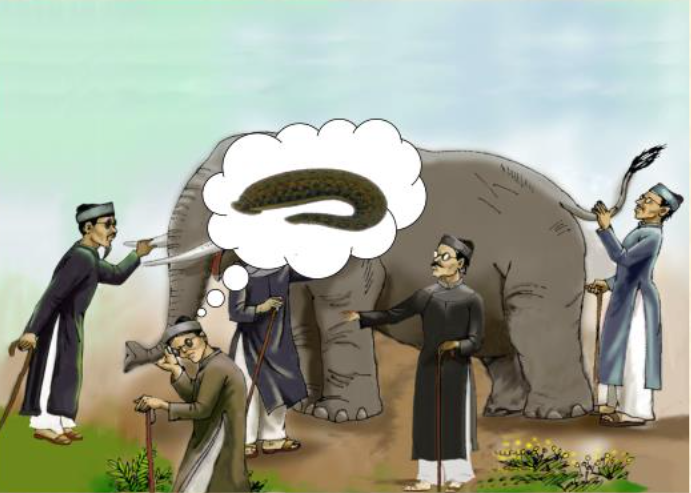 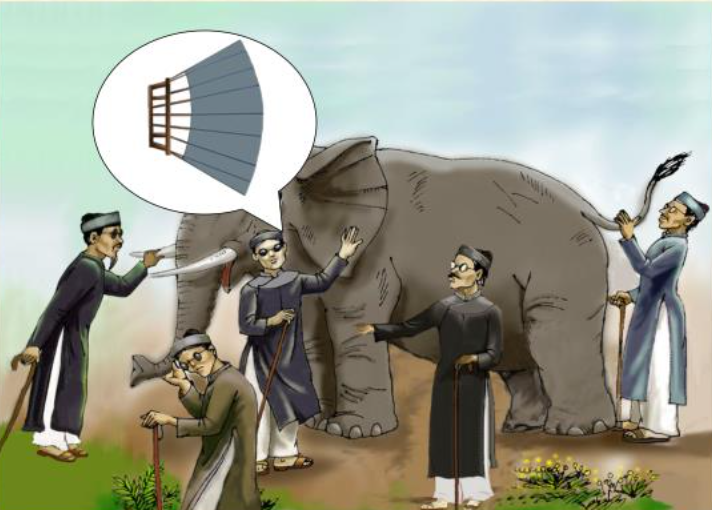 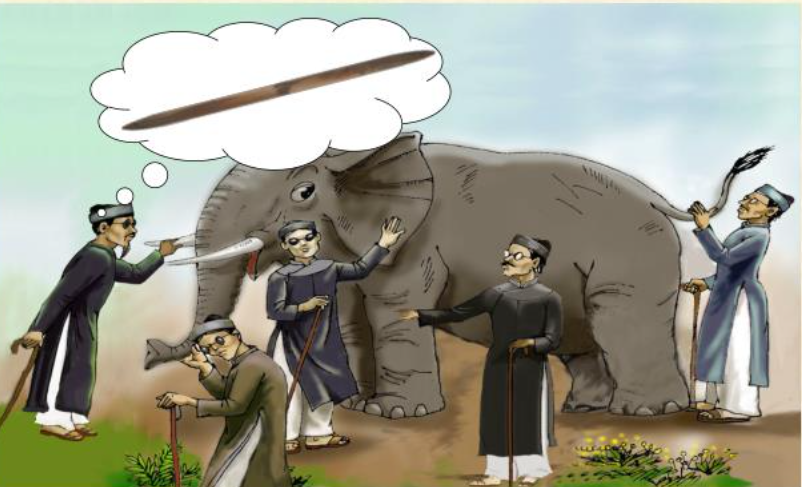 Ông sờ tai ví con voi với 
“cái quạt thóc”,
Ông sờ vòi ví          con voi với      “con đỉa”;
Ông sờ ngà ví        con voi với 
“cái đòn càn”;
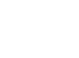 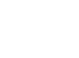 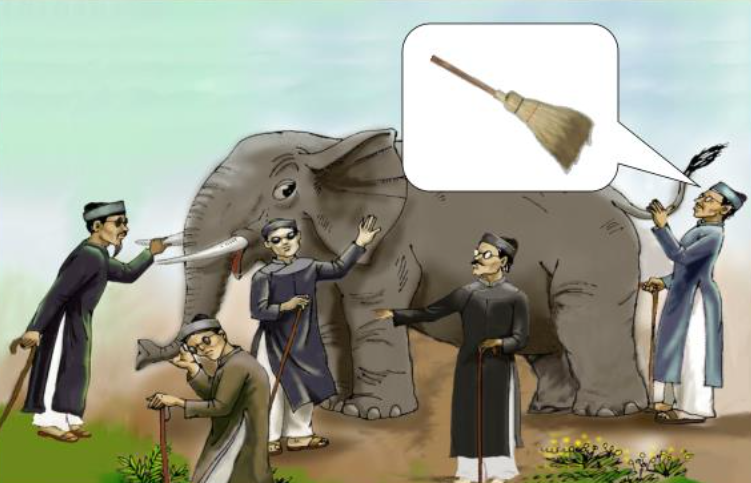 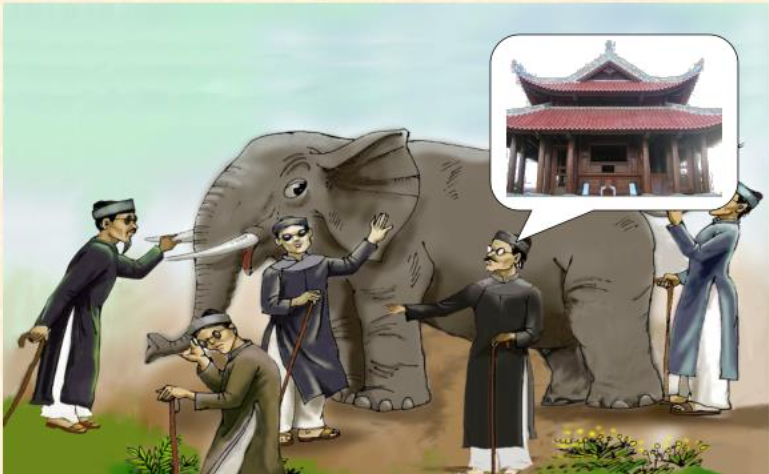 Ông sờ đuôi ví con voi với     “cái chổi sể”.
Ông sờ chân ví con voi với      
 “cái cột đình ;
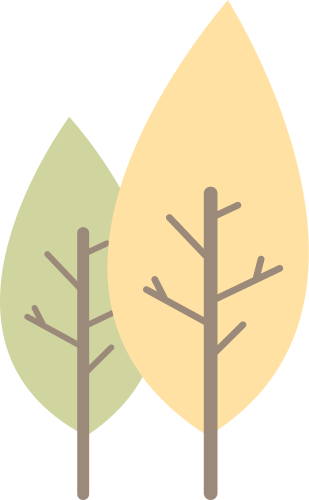 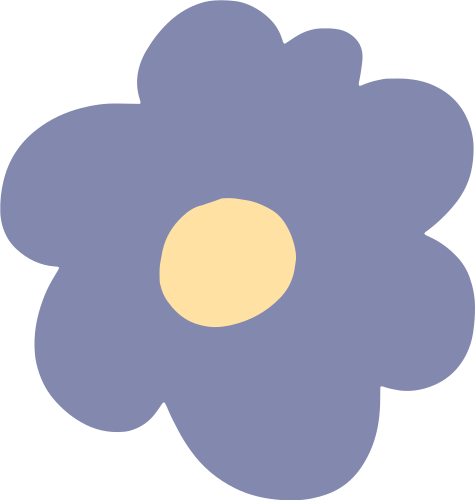 Không ai chịu ai dẫn đến xô xát, đánh nhau toác đầu chảy máu.
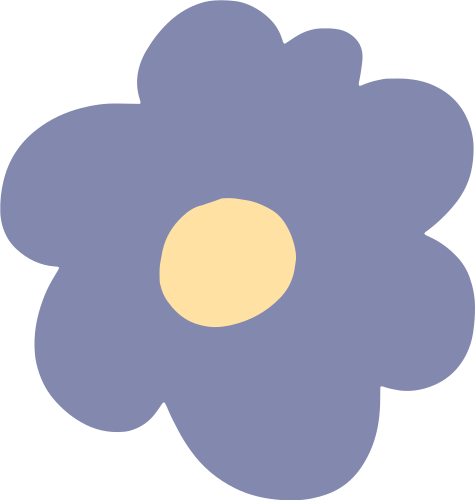 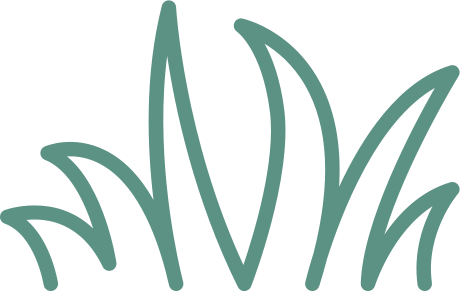 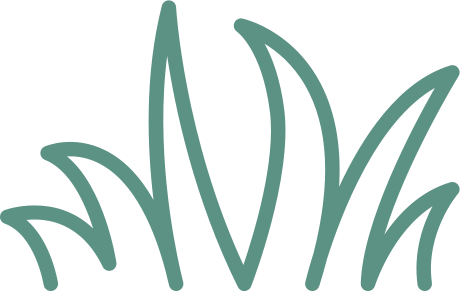 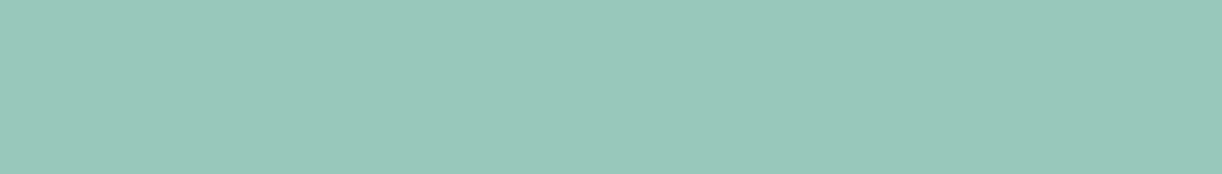 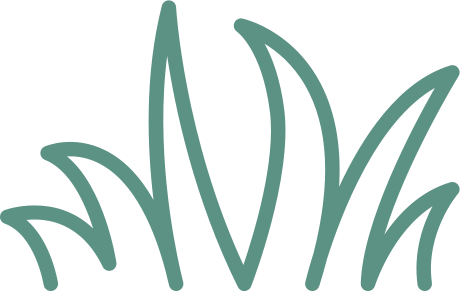 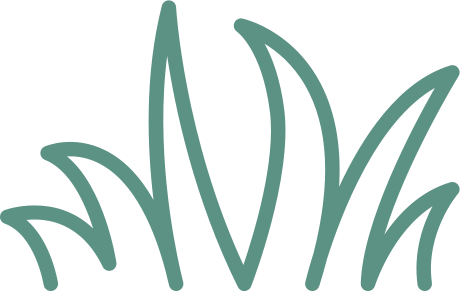 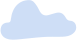 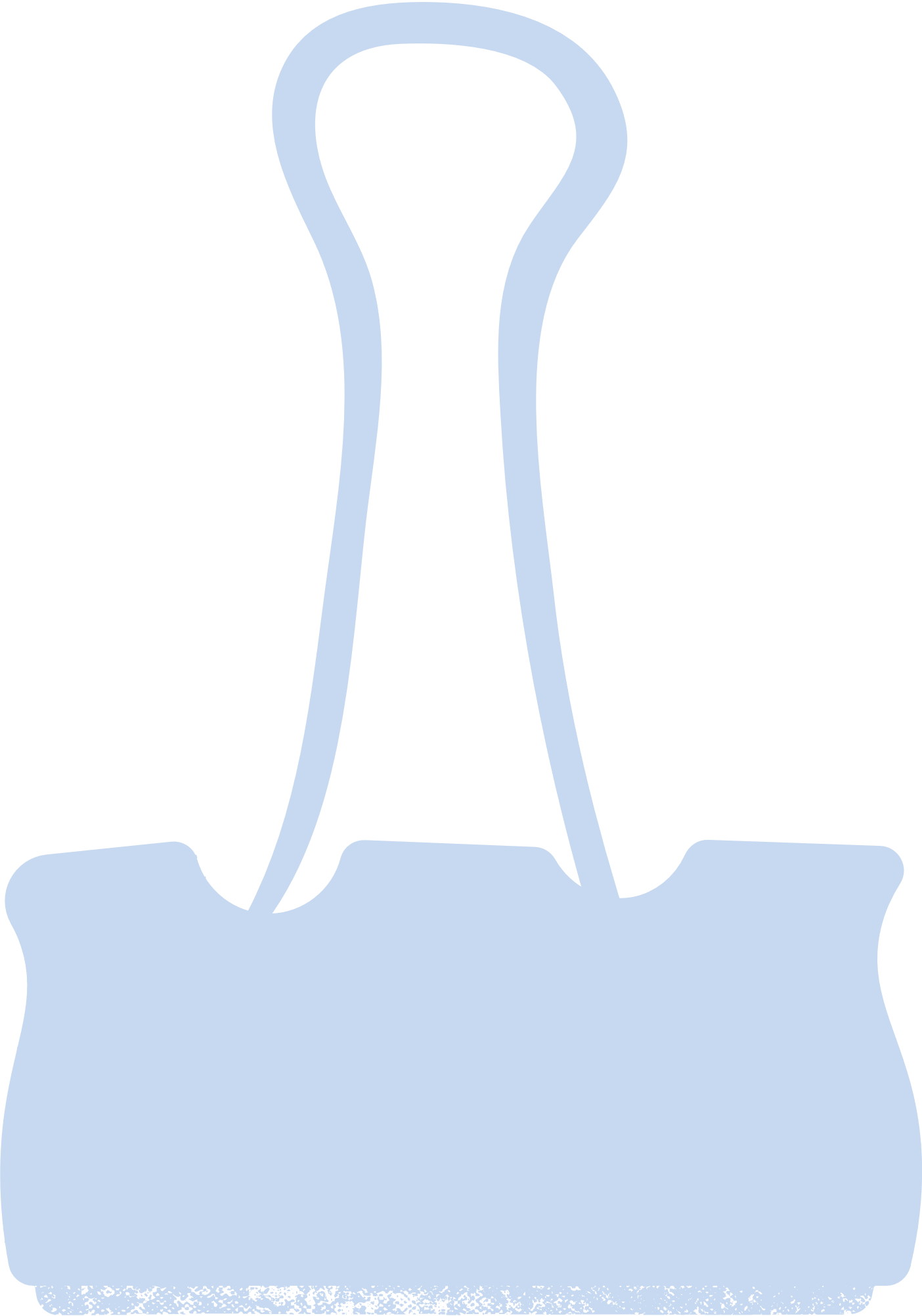 Cái nhìn, nhận thức của con người.
Bị nước đẩy lên mặt đất, ếch lâu năm “ngồi đáy giếng” vẫn quen thói nhâng nháo tự phụ, xem bầu trời là cái vung và bản thân là chúa tể nên bị một con trâu đi qua dẫm bẹp.
Năm ông thầy bói mù rủ nhau “xem voi”; mỗi ông chỉ sờ được một phần cơ thể con voi, nhưng ai cũng tin chỉ có mình miêu tả đúng về con voi dẫn đến xô xát, đánh nhau 
 Bộc lộ tác hại của lối nhận thức phiến diện về sự vật.
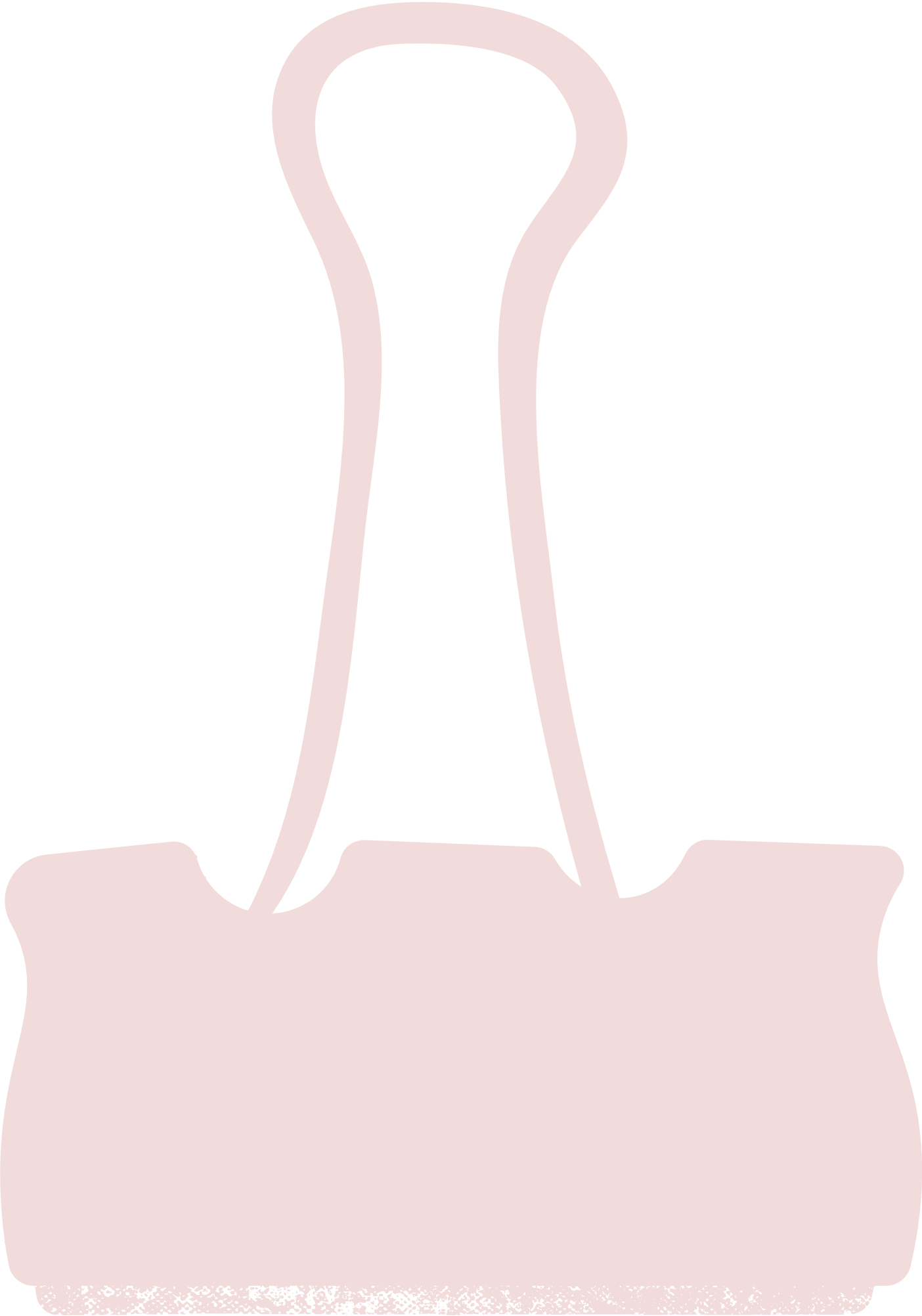 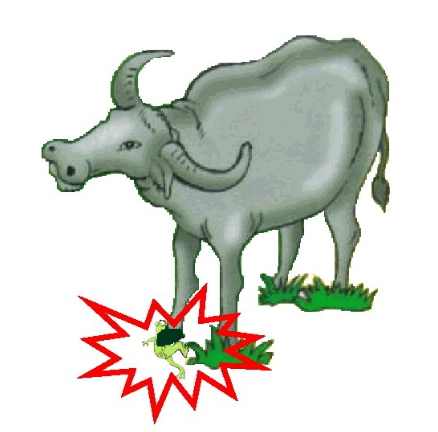 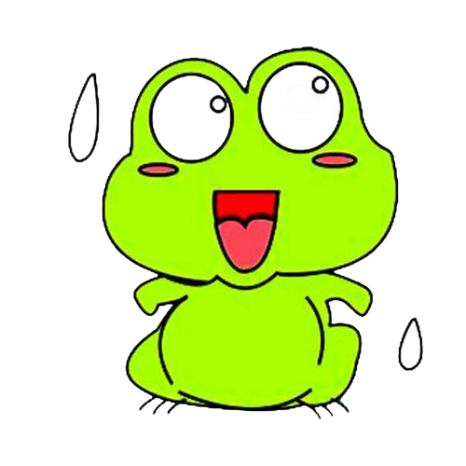 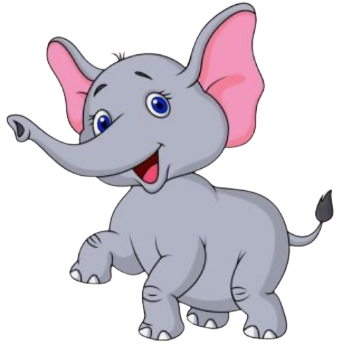 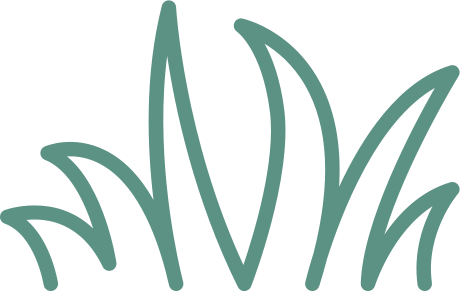 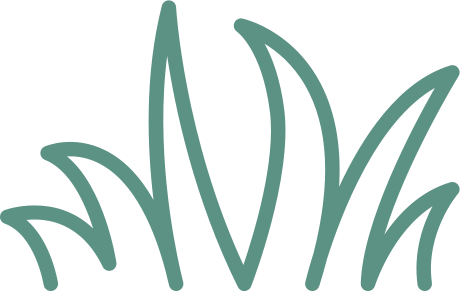 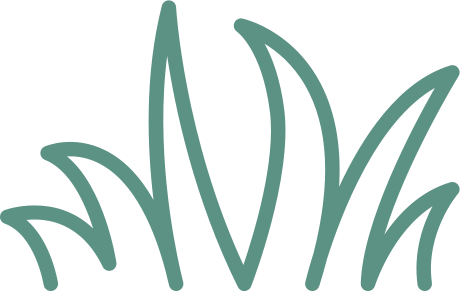 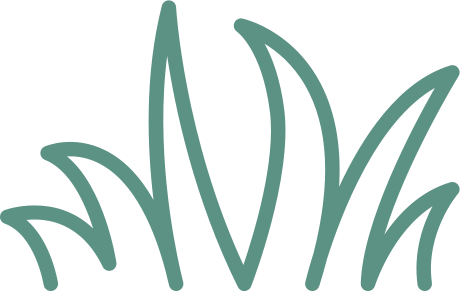 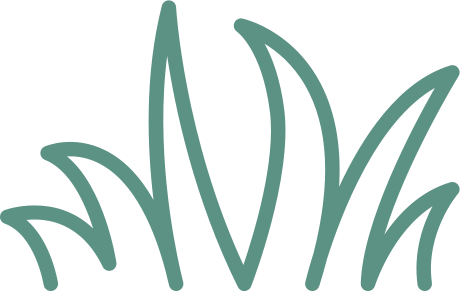 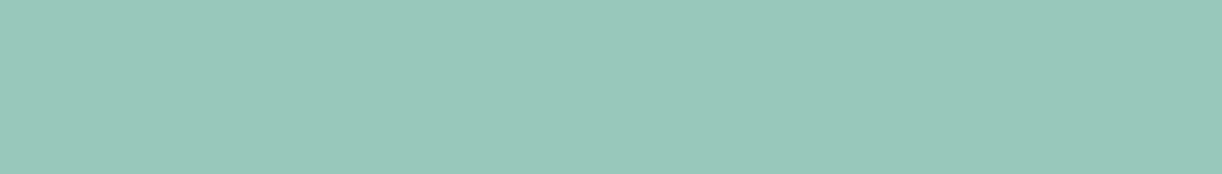 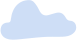 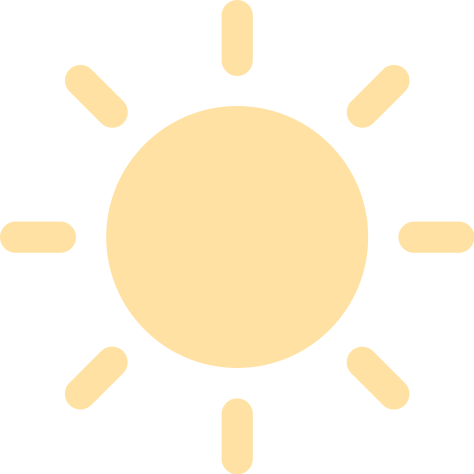 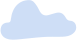 II. TÌM HIỂU CHI TIẾT
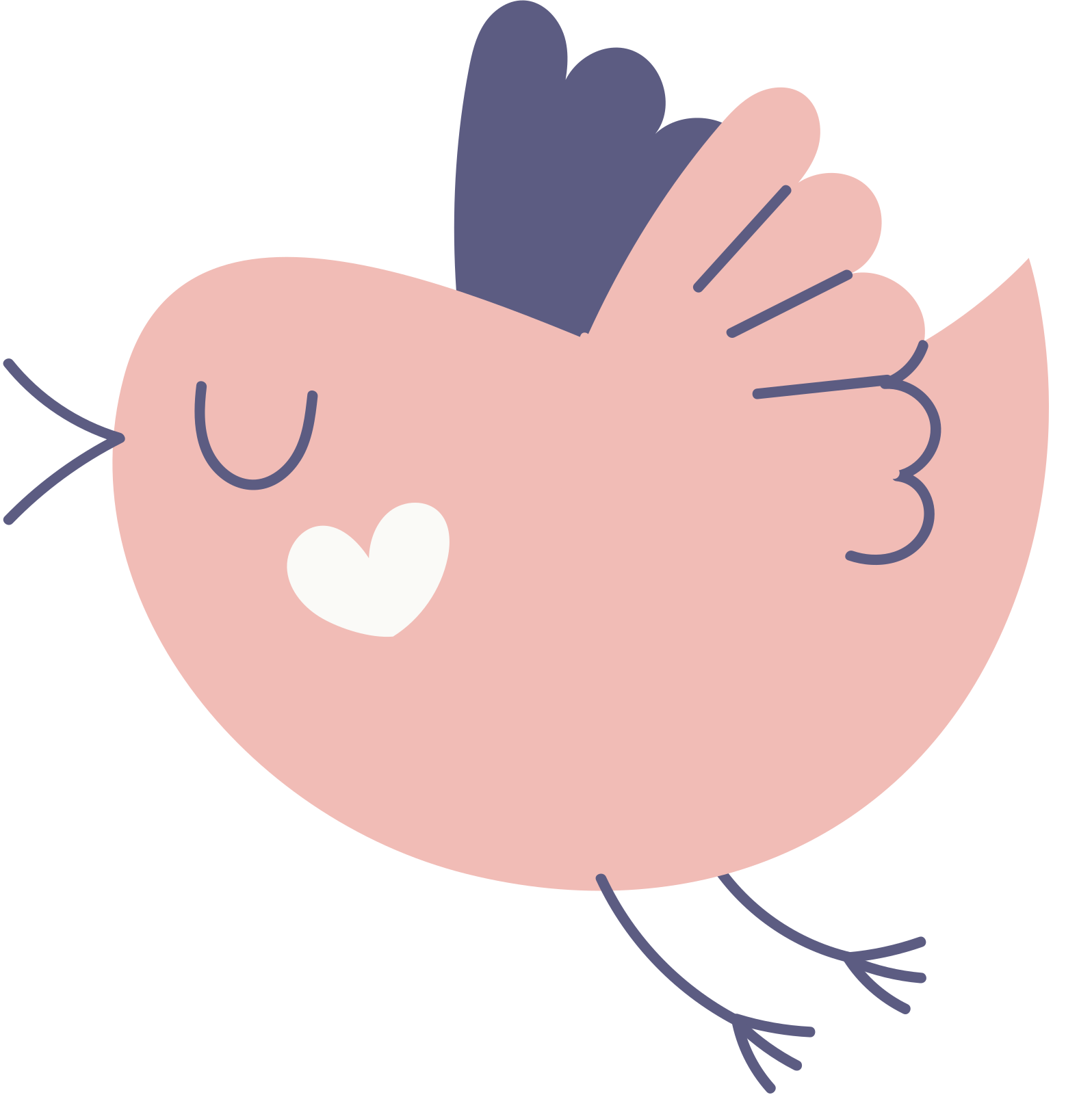 1. Văn bản “Ếch ngồi đáy giếng”
a) Cuộc sống của ếch khi ở trong giếng
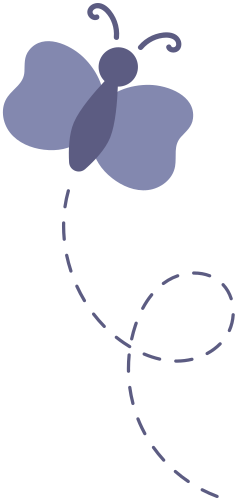 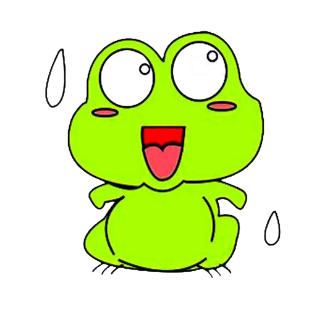 Em hãy tìm các chi tiết về cuộc sống của ếch khi ở trong giếng và nhận xét về cuộc sống đó.
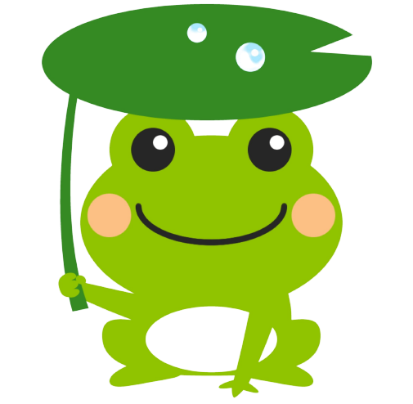 THẢO LUẬN THEO BÀN
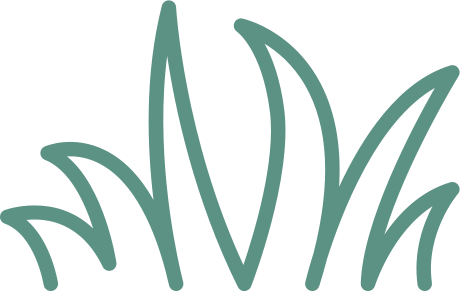 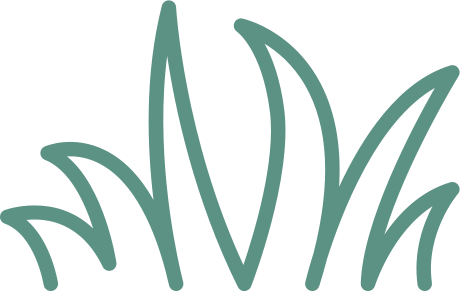 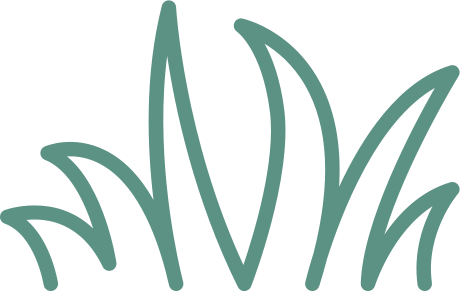 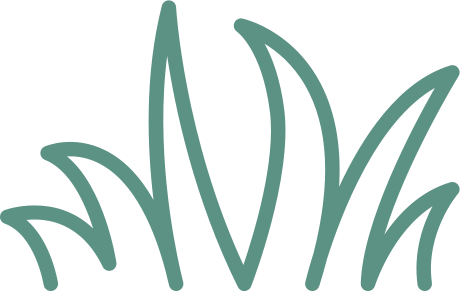 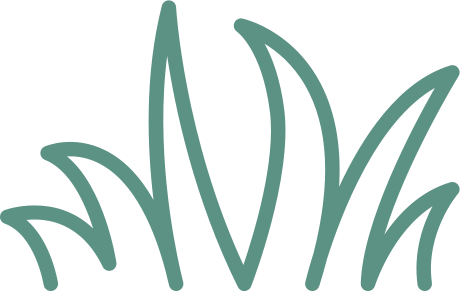 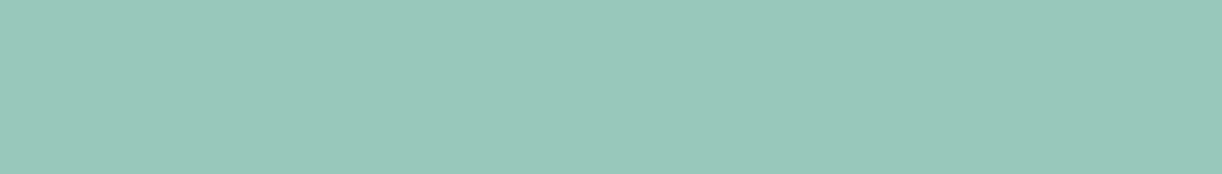 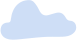 II. TÌM HIỂU CHI TIẾT
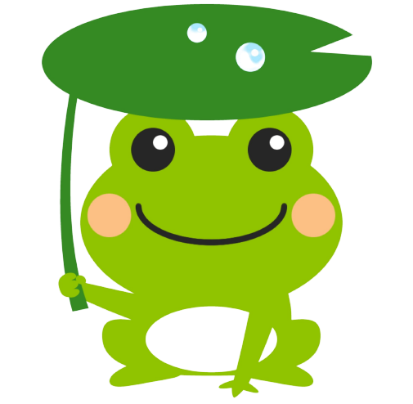 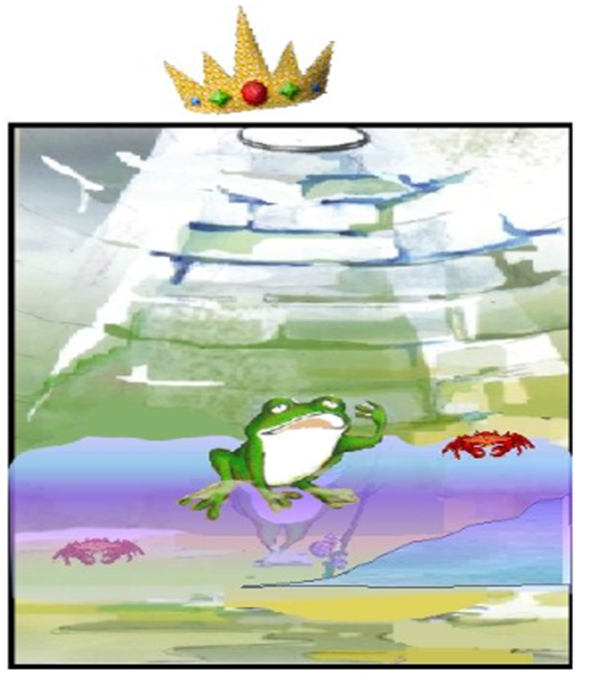 1. Văn bản “Ếch ngồi đáy giếng”
a) Cuộc sống của ếch khi ở trong giếng
Không gian:
Nhỏ bé, chật hẹp, không có sự thay đổi;
Xung quanh chỉ có một vài con nhái, cua, ốc nhỏ,...
Thời gian:
Vị thế, thái độ của ếch:
sống lâu ngày.
oai như một vị chúa tể, coi trời bằng vung.
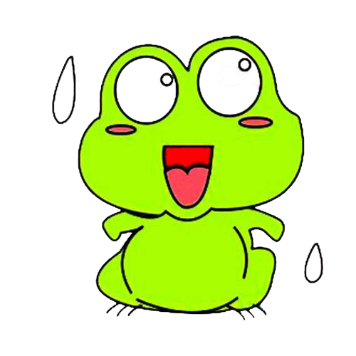 Cuộc sống chật hẹp, trì trệ, đơn giản.
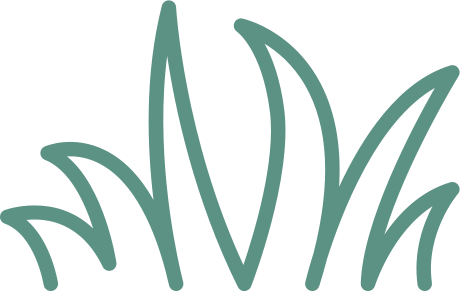 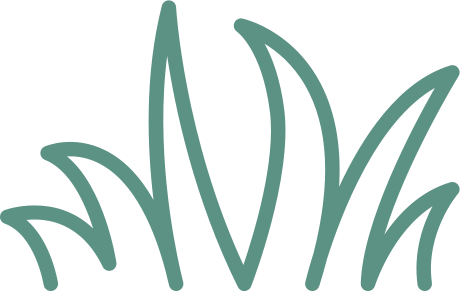 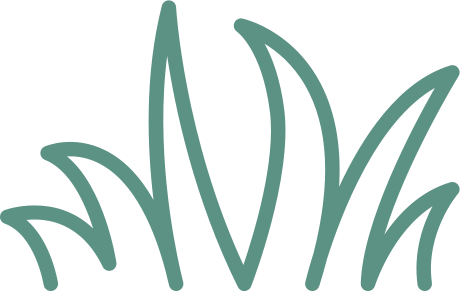 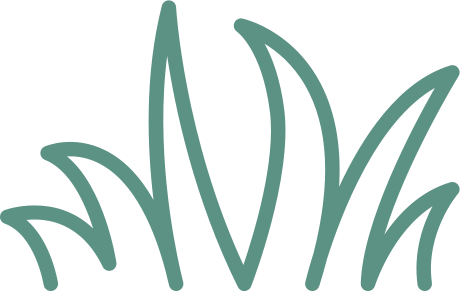 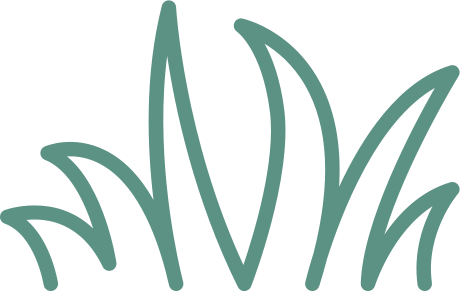 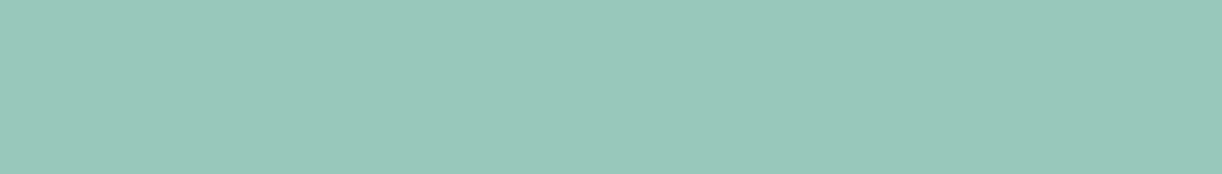 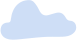 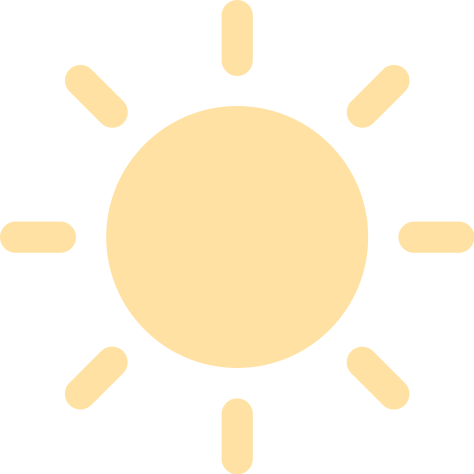 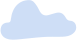 II. TÌM HIỂU CHI TIẾT
1. Văn bản “Ếch ngồi đáy giếng”
b) Ếch ra khỏi giếng
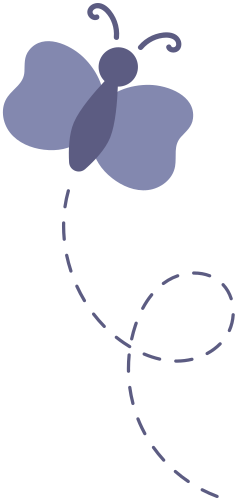 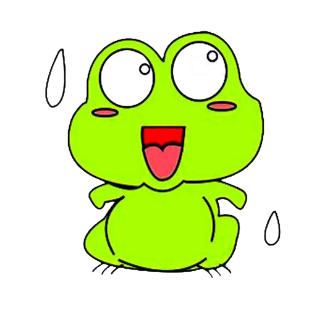 Em hãy phân tích các chi tiết ếch ra khỏi giếng?
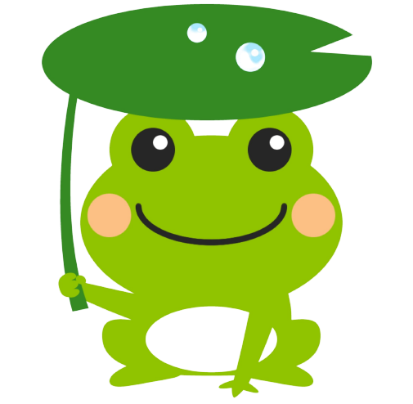 THẢO LUẬN THEO BÀN
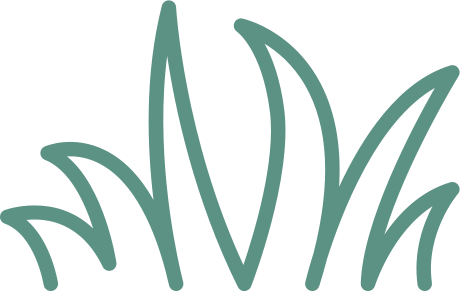 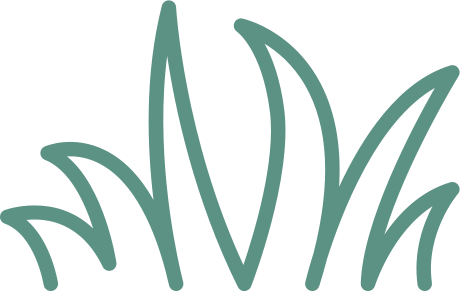 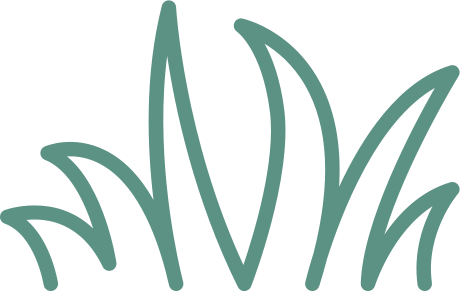 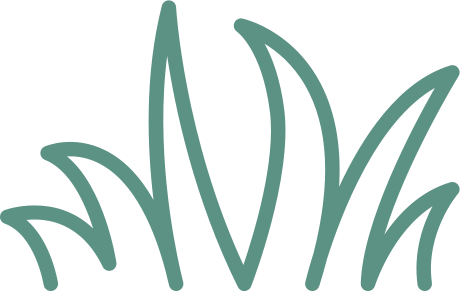 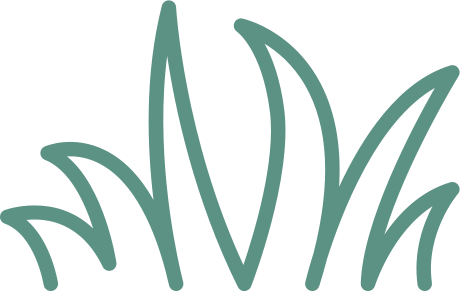 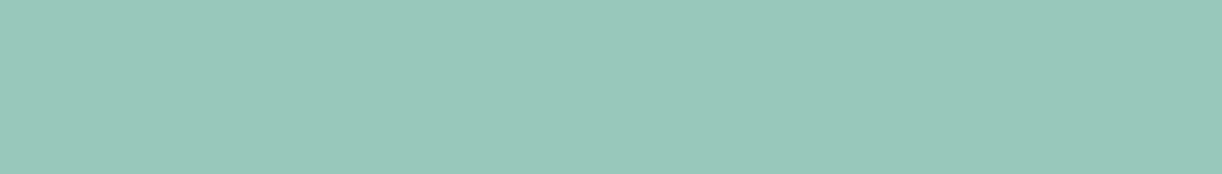 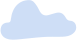 II. TÌM HIỂU CHI TIẾT
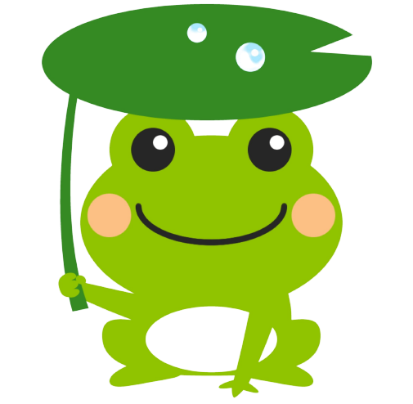 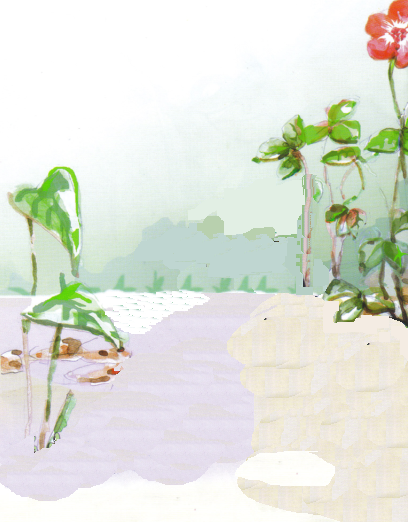 1. Văn bản “Ếch ngồi đáy giếng”
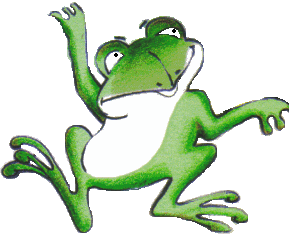 b) Ếch ra khỏi giếng
Mưa to, nước tràn giếng đưa ếch ra ngoài.
Sự kiện              :
Mở rộng, có thể đi lại khắp nơi.
Không gian        :
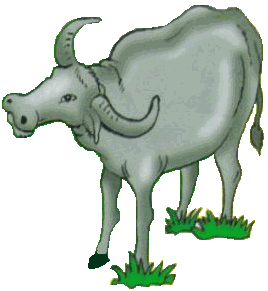 Thái độ của ếch :
Vẫn giữ thái độ cũ, nhâng nháo nhìn bầu trời, không để ý xung quanh.
Kết cục              :
Bị một con trâu đi qua giẫm bẹp.
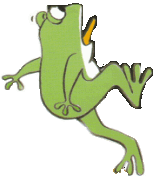 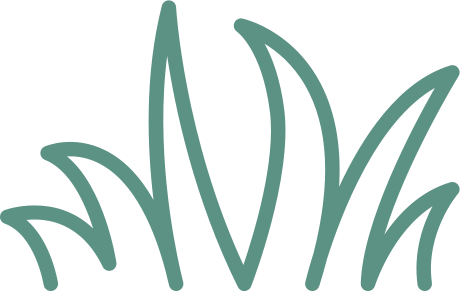 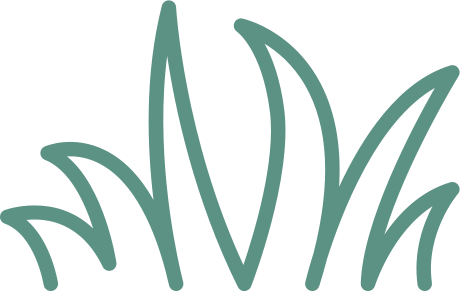 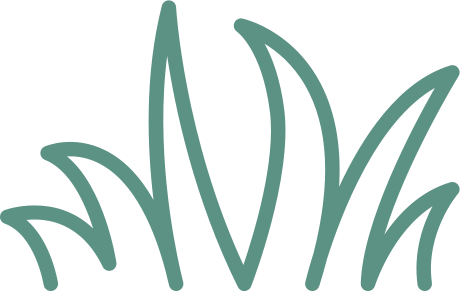 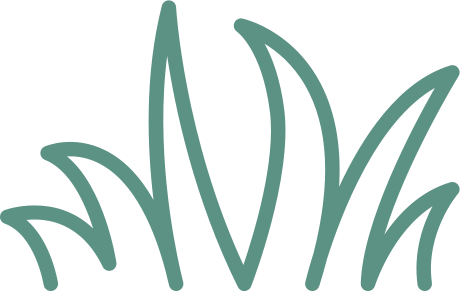 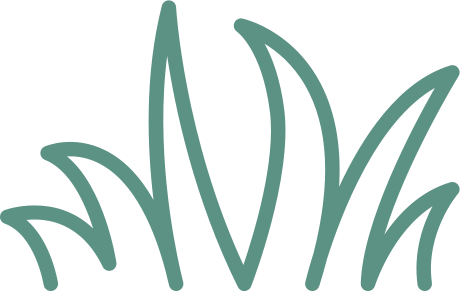 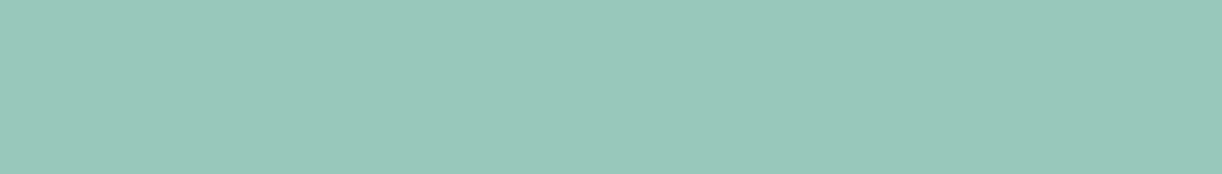 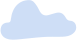 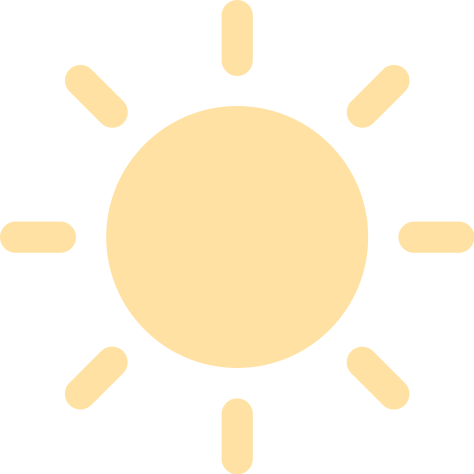 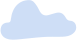 II. TÌM HIỂU CHI TIẾT
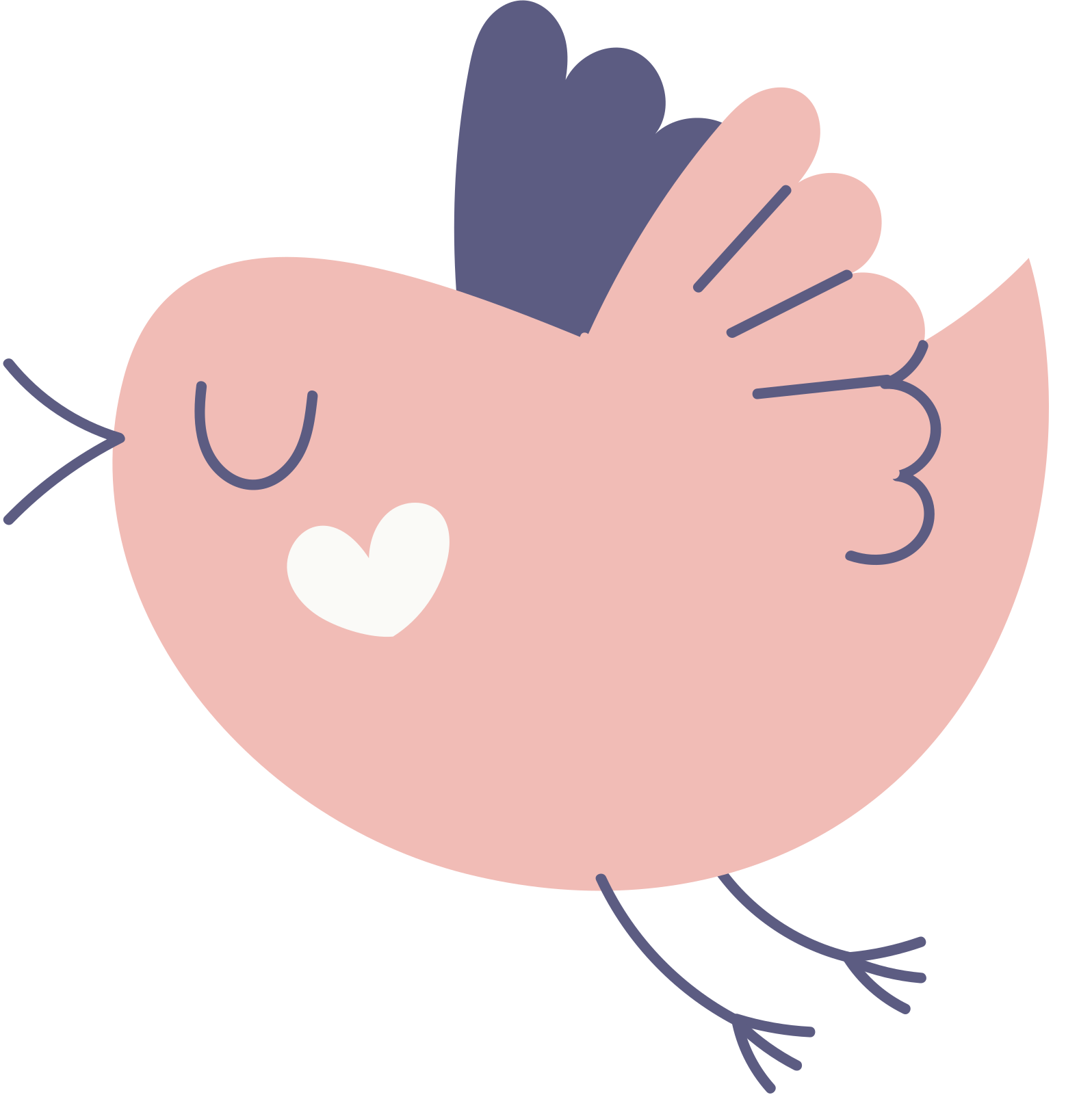 2. Văn bản “Thầy bói xem voi”
a) Các thầy bói xem voi
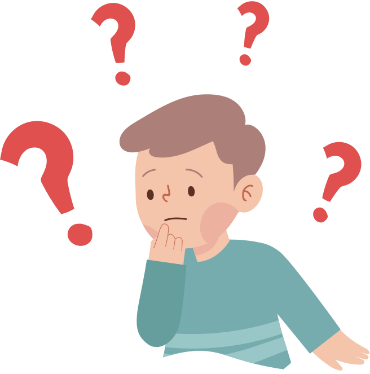 Các thầy bói xem voi trong hoàn cảnh, điều kiện nào?     Họ xem bằng cách gì?
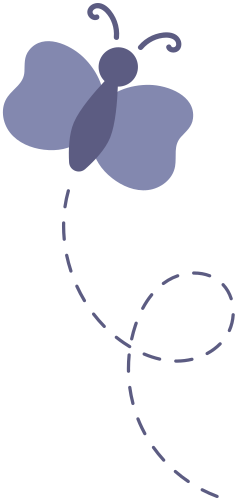 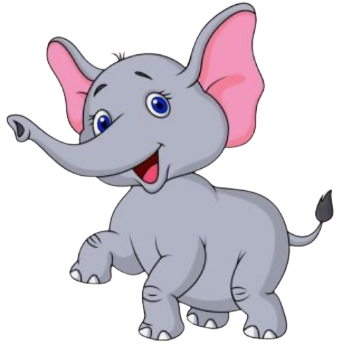 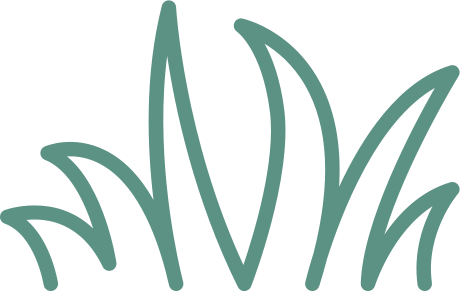 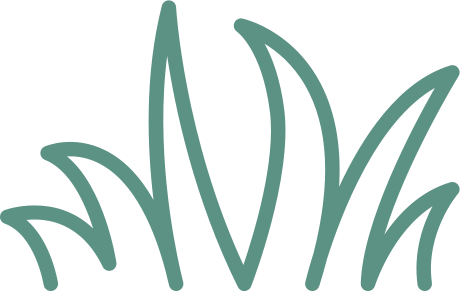 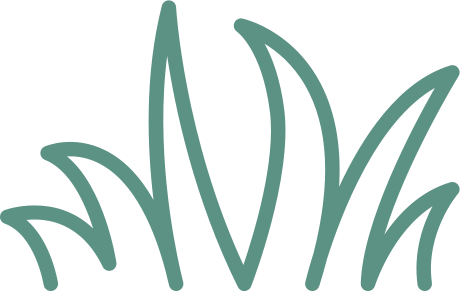 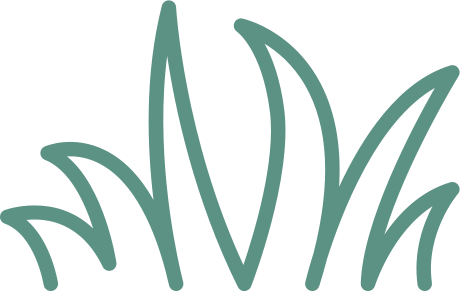 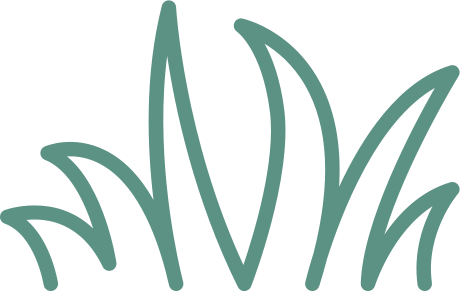 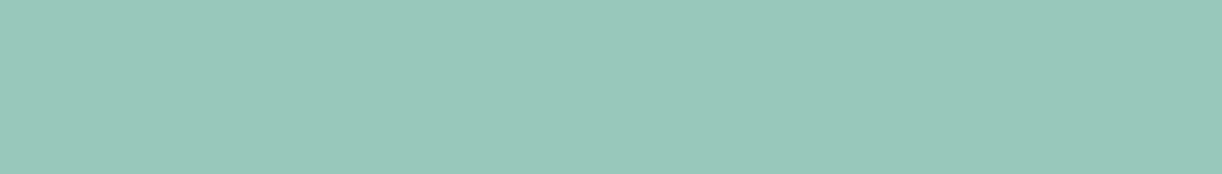 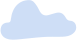 II. TÌM HIỂU CHI TIẾT
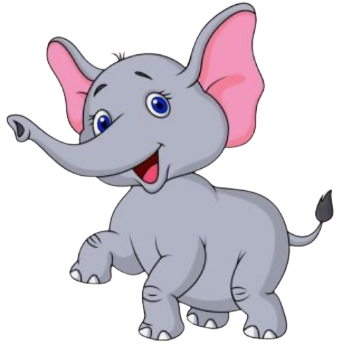 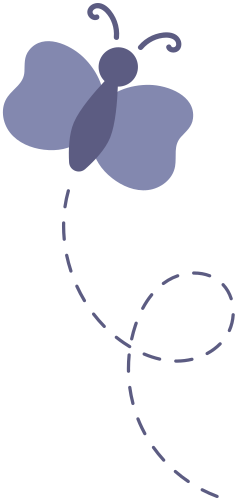 2. Văn bản “Thầy bói xem voi”
a) Các thầy bói xem voi
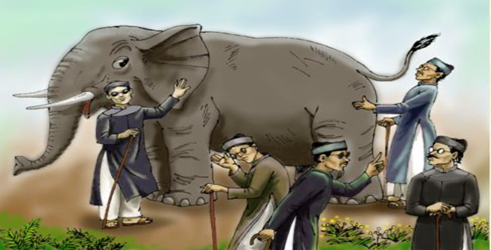 Hoàn cảnh   : 
Chuyện gẫu :  
       Xuất phát chỉ từ việc nói chuyện linh tinh cho  
          qua thời gian.
Cách xem    :
bị mù, ế hàng.
chưa biết hình thù con voi
dùng tay để sờ, mỗi người sờ một bộ phận
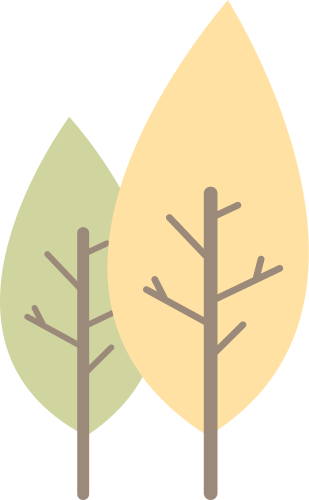  Giễu cợt hình ảnh các thầy bói.
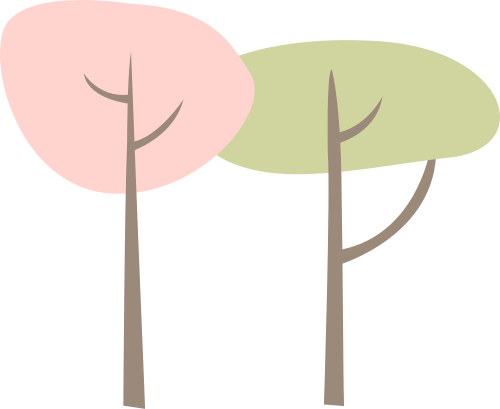 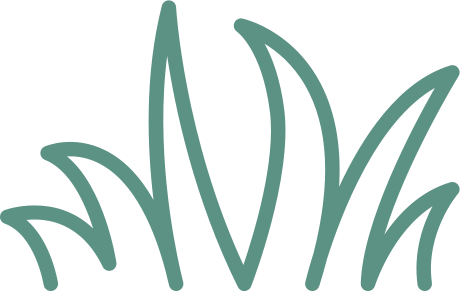 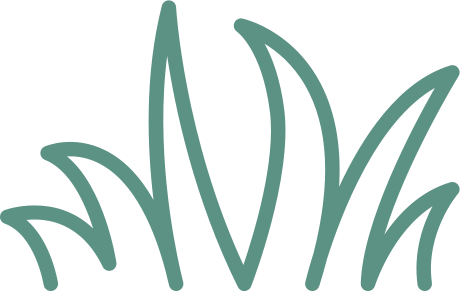 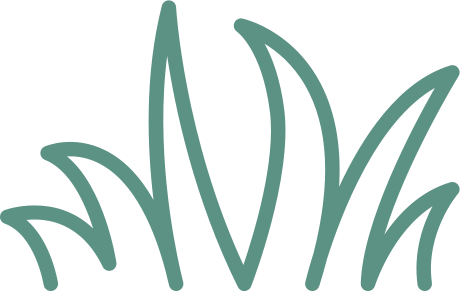 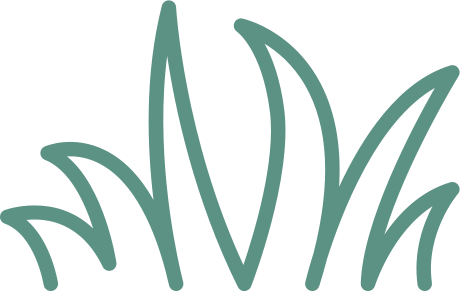 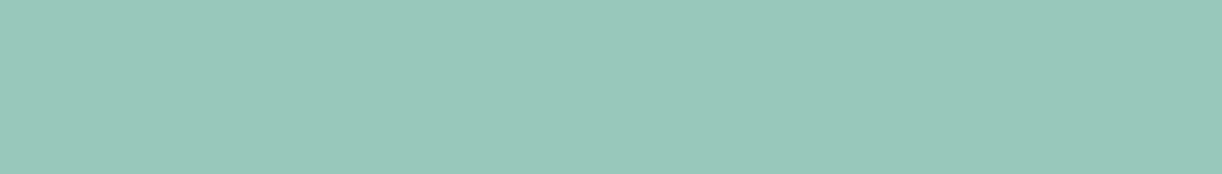 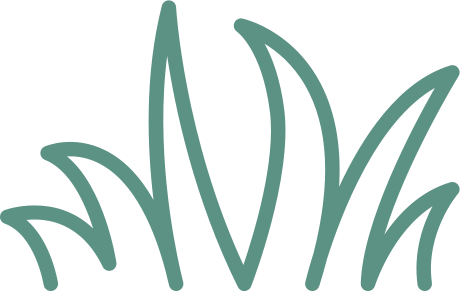 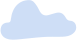 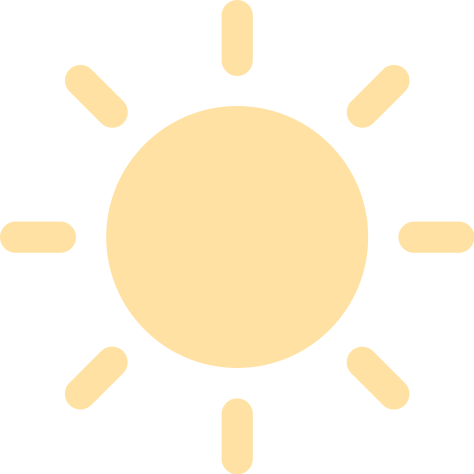 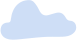 II. TÌM HIỂU CHI TIẾT
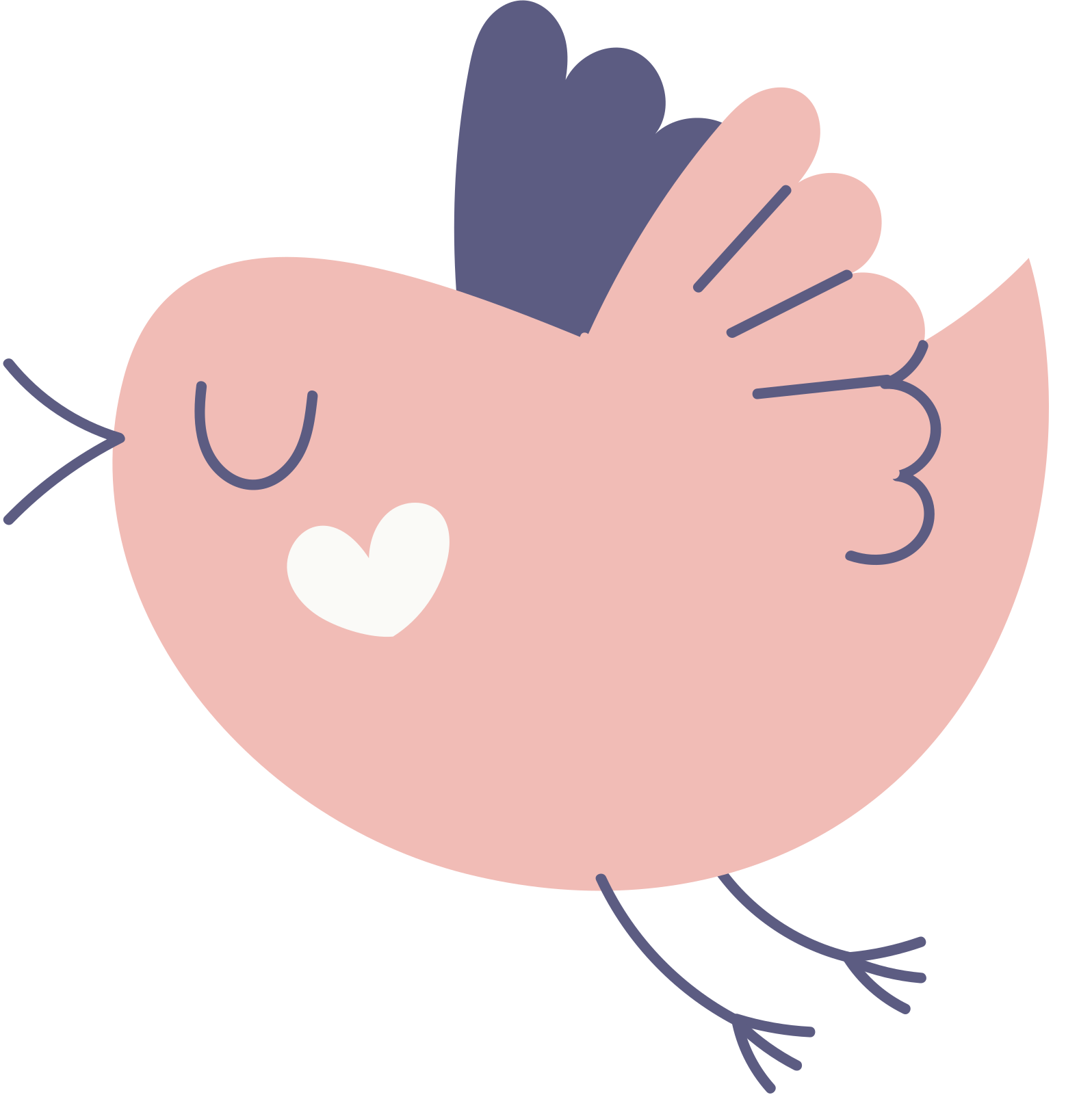 2. Văn bản “Thầy bói xem voi”
b) Nhận xét về voi và thái độ của các thầy bói
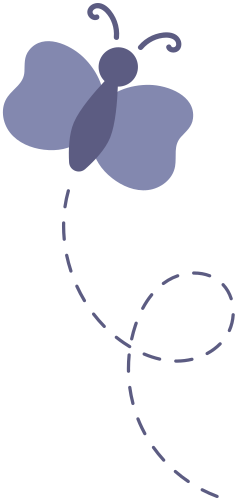 Nêu nhận xét của các thầy bói về con voi, thái độ của họ khi nghe người khác nói và kết cục của câu chuyện.
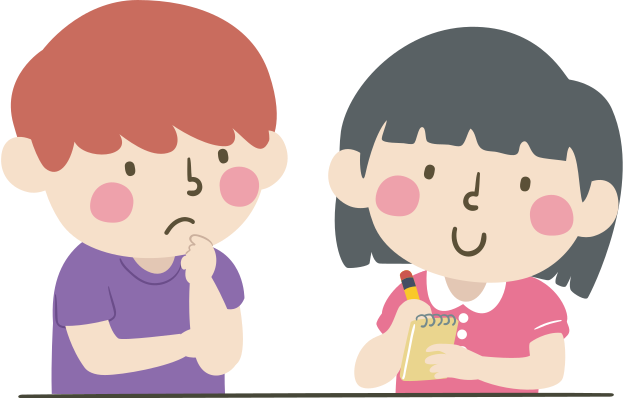 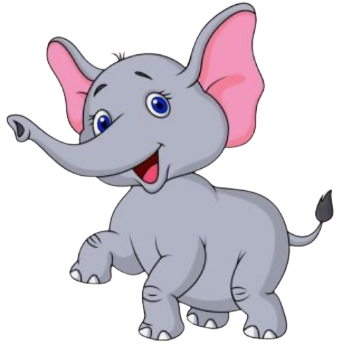 THẢO LUẬN THEO CẶP
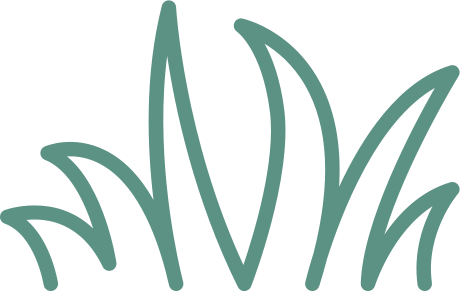 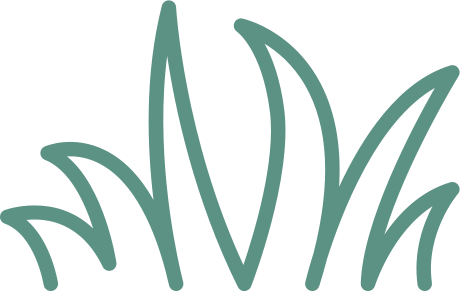 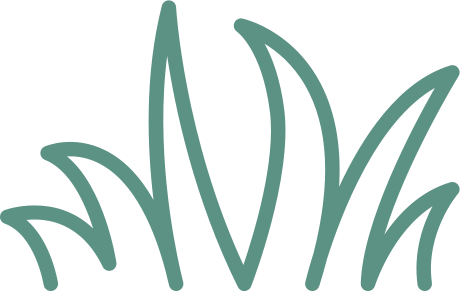 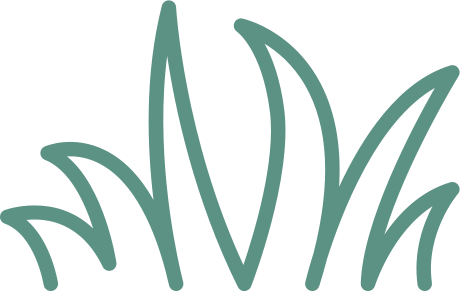 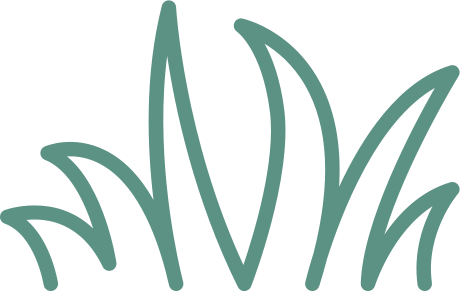 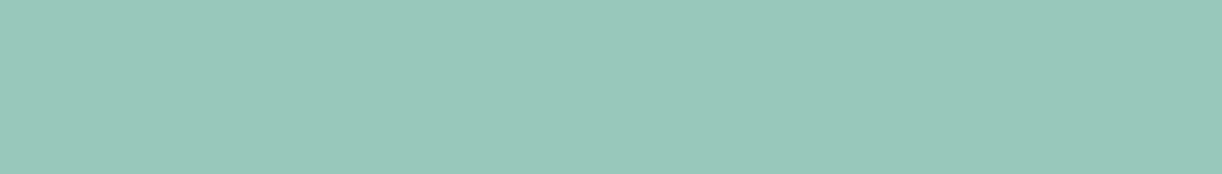 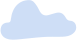 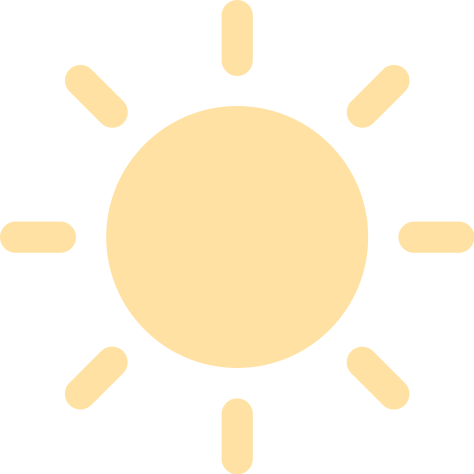 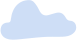 II. TÌM HIỂU CHI TIẾT
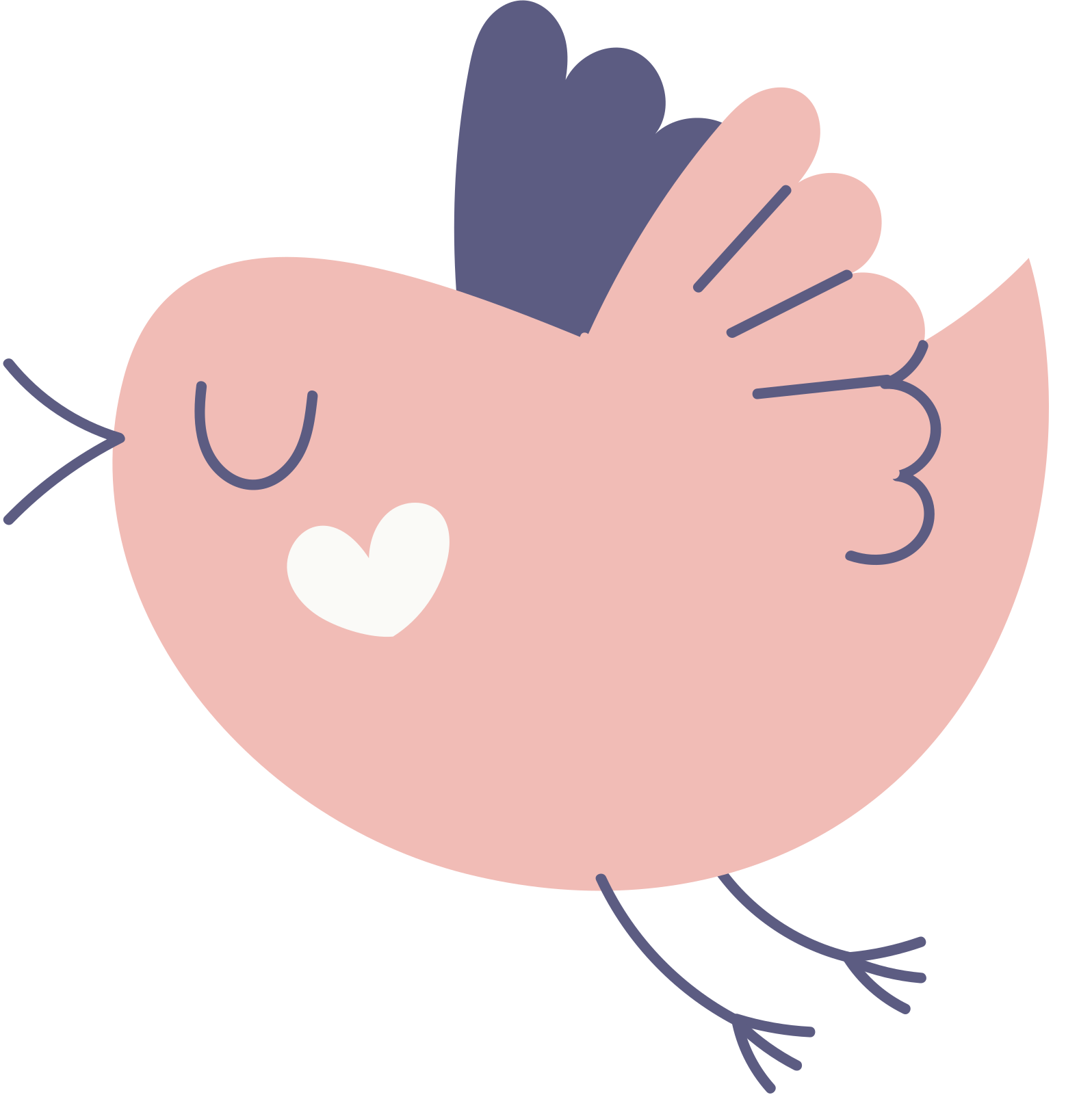 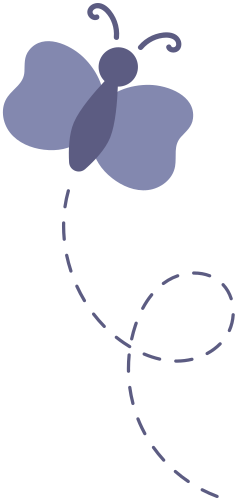 2. Văn bản “Thầy bói xem voi”
b) Nhận xét về voi và thái độ của các thầy bói
Nhận xét: Voi giống:
Con đỉa;
Cái đòn càn;
Cái quạt thóc;
Cái cột đình;
Cái chổi xể cùn;
Thái độ:
Tin những gì mình thấy;
Không lắng nghe ý kiến của người khác.
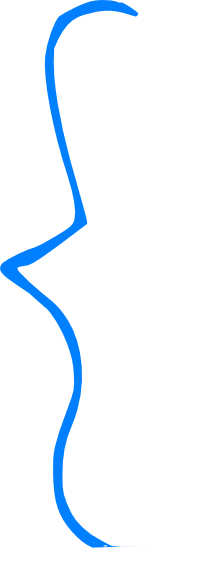 Nhận xét mang tính bộ phận, phiến diện, không đầy đủ.
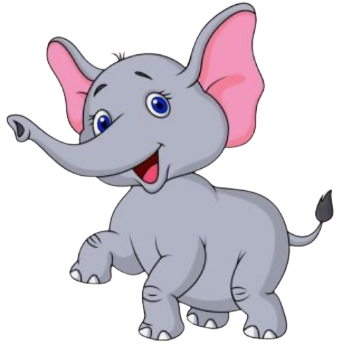  Phản bác
 Bảo thủ
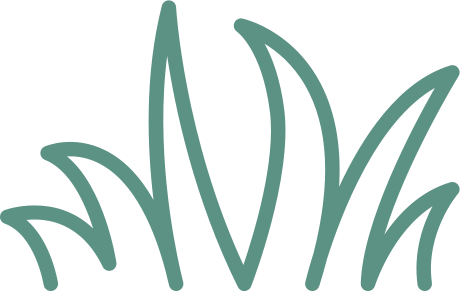 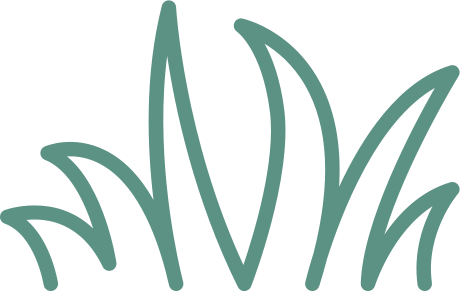 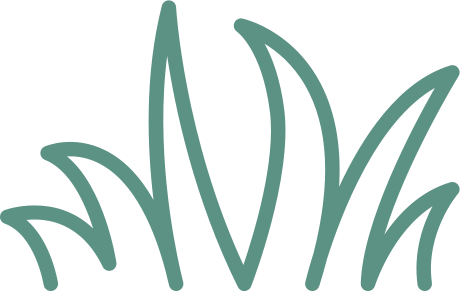 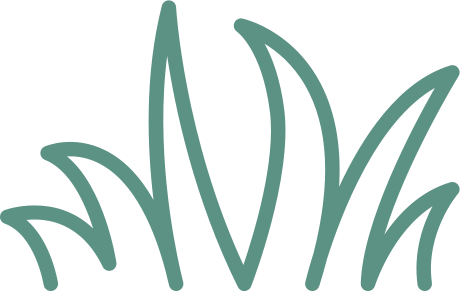 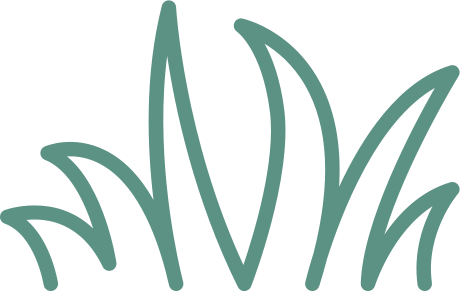 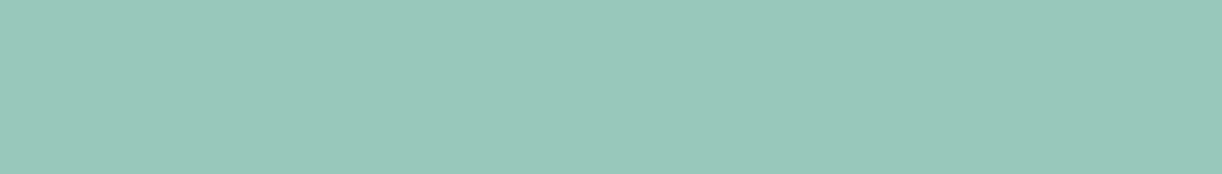 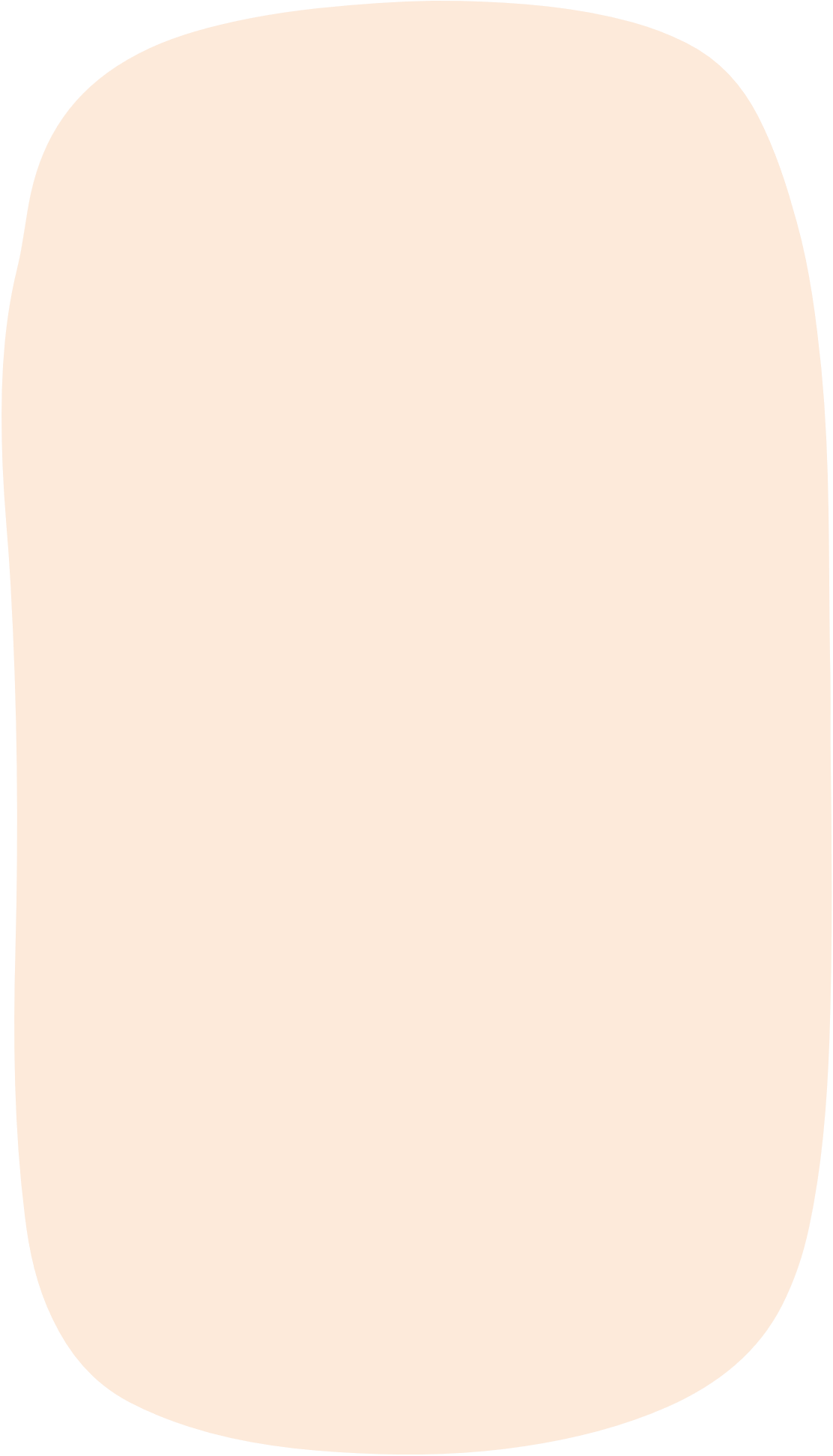 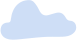 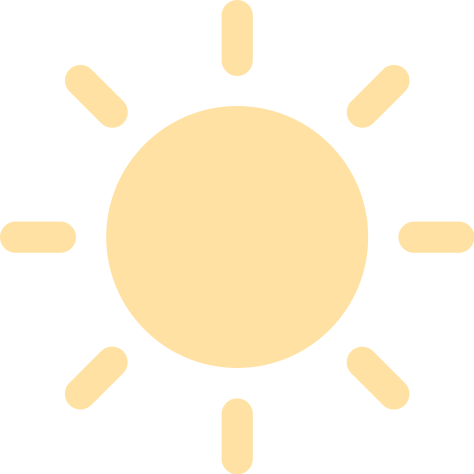 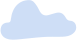 II. TÌM HIỂU CHI TIẾT
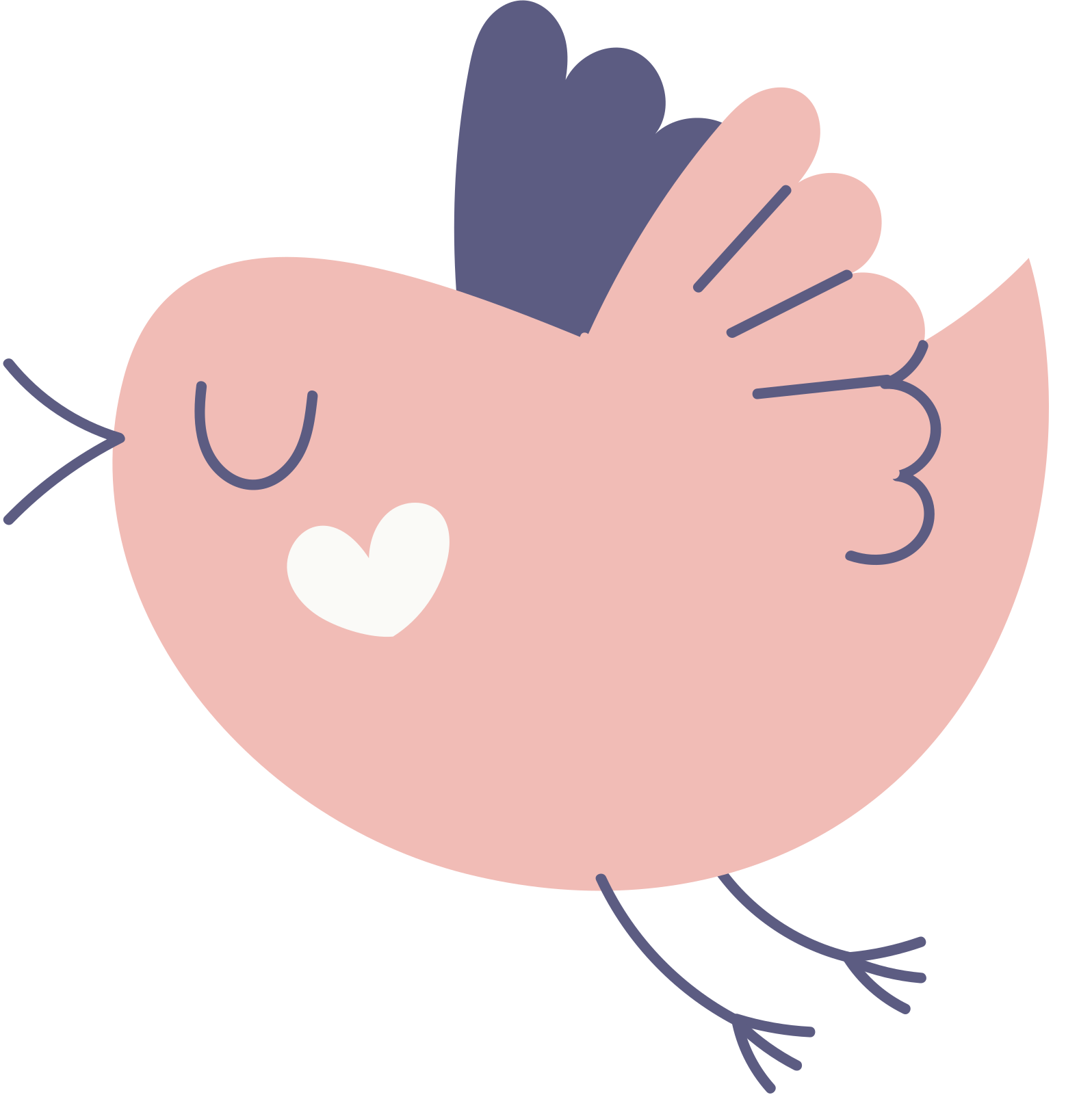 2. Văn bản “Thầy bói xem voi”
c) Kết cục
Không biết được hình thù con voi.
Đánh nhau toác đầu chảy máu.
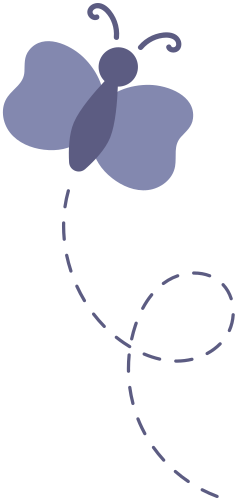 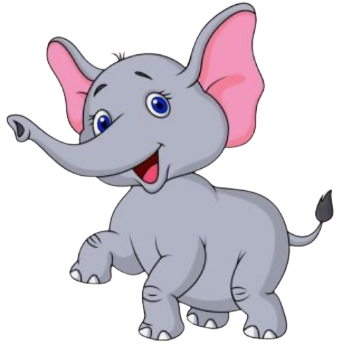 Phóng đại: tô đậm sự sai lầm và thái độ  
    bảo thủ, phiến diện của các thầy bói.
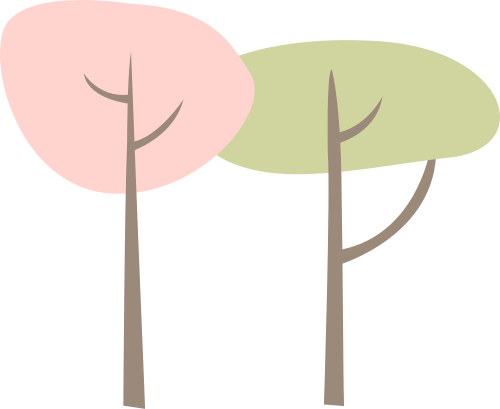 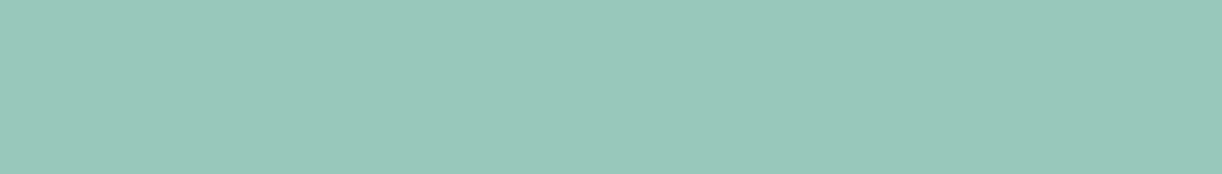 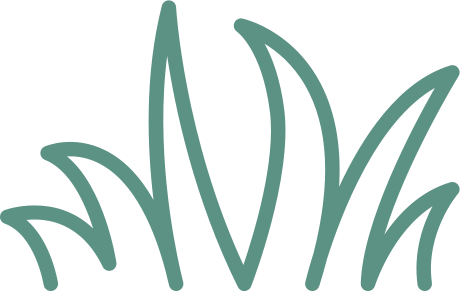 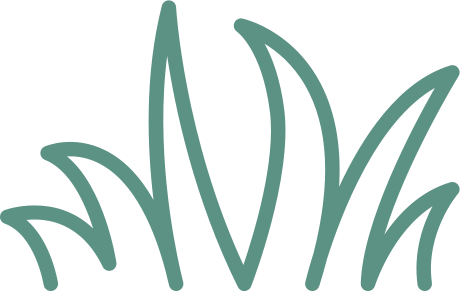 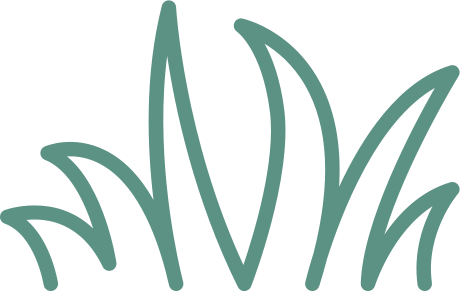 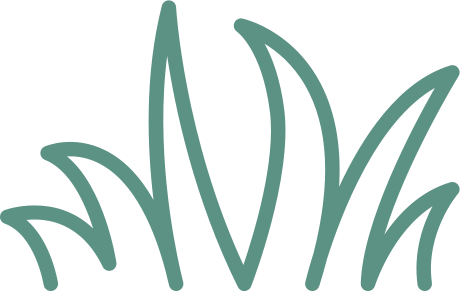 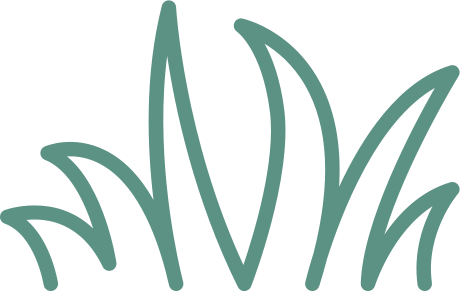 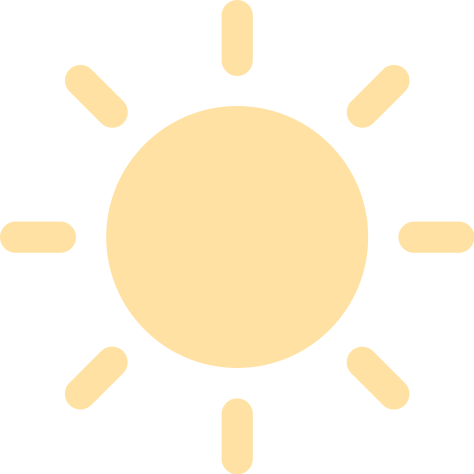 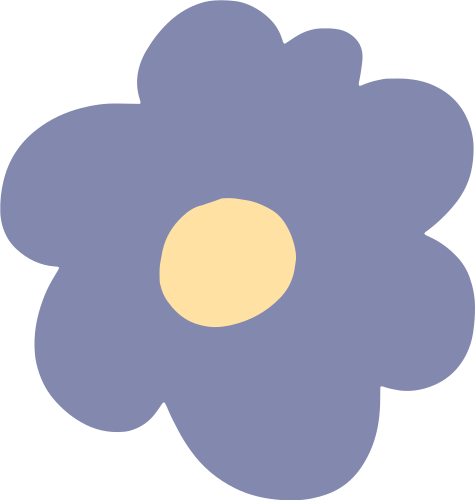 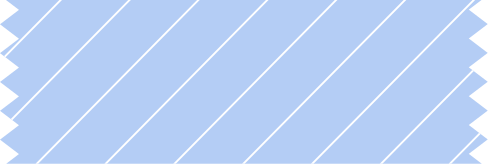 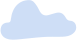 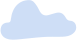 III. TỔNG KẾT
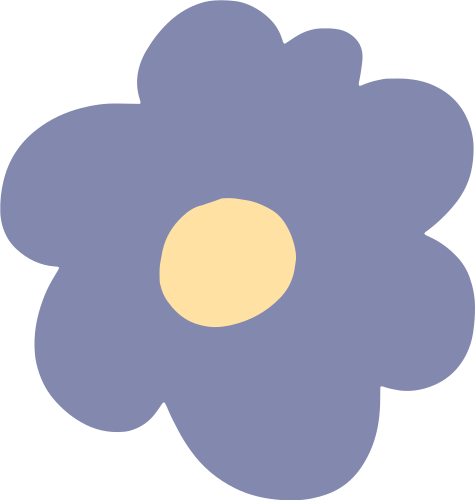 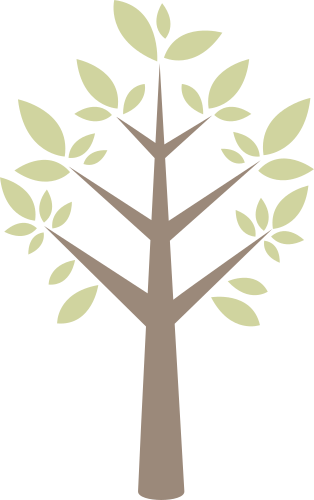 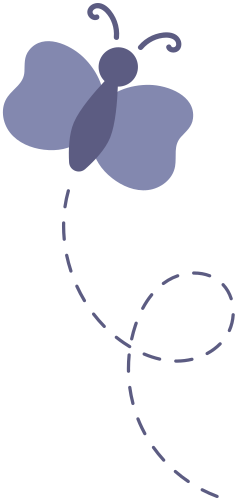 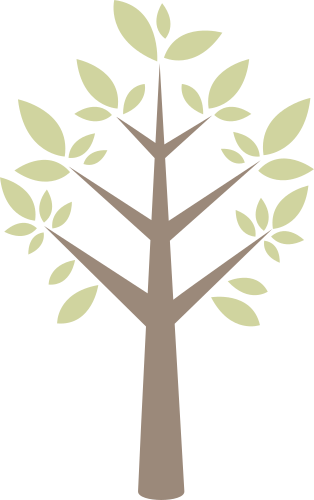 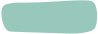 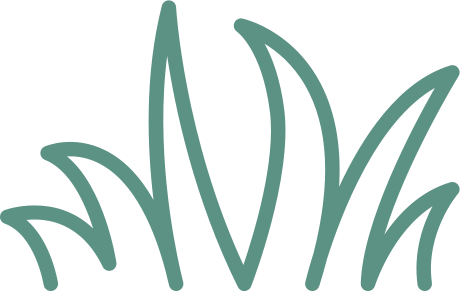 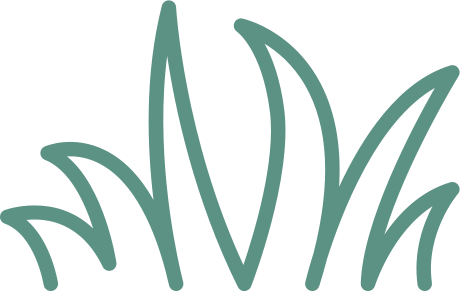 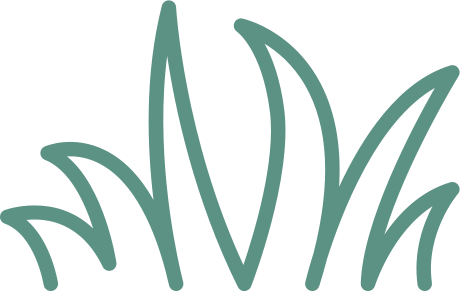 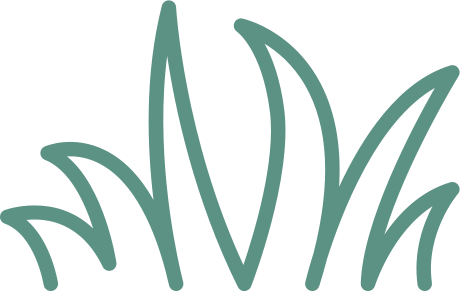 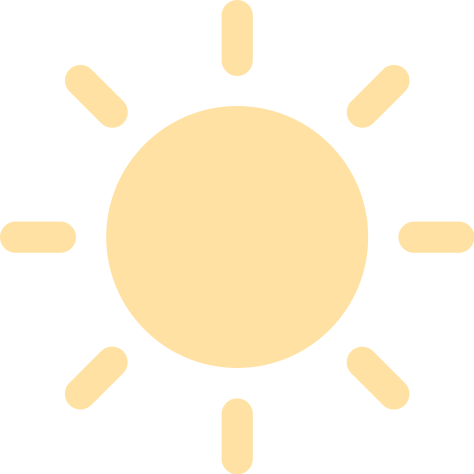 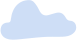 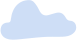 NGHỆ THUẬT
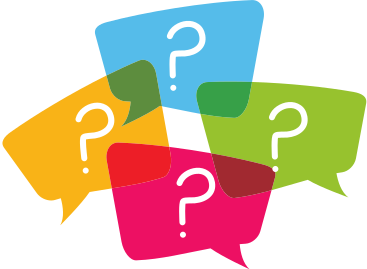 Câu 3 (SGK/36): Nêu ấn tượng của em về nhân vật con ếch (Ếch ngồi đáy giếng), năm ông thầy bói (Thầy bói xem voi).
Các nhân vật này thể hiện những đặc điểm gì của nhân vật trong truyện ngụ ngôn?
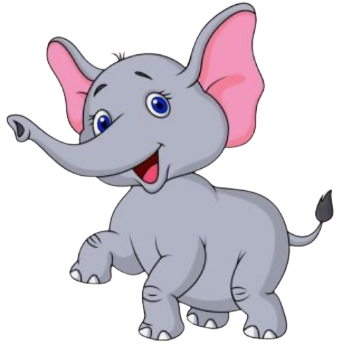 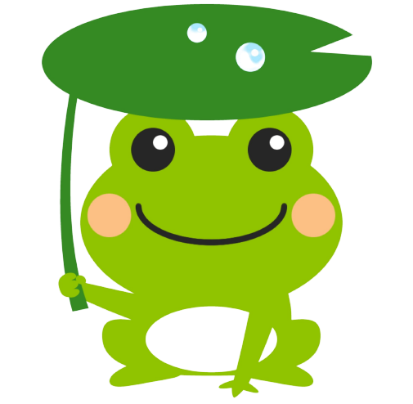 THẢO LUẬN THEO BÀN
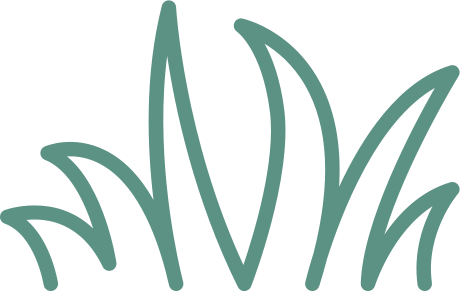 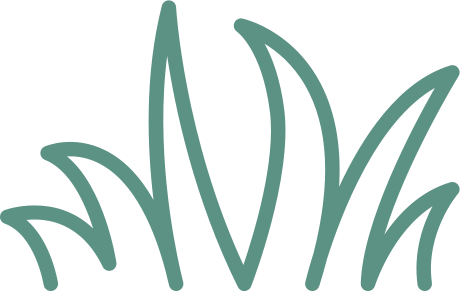 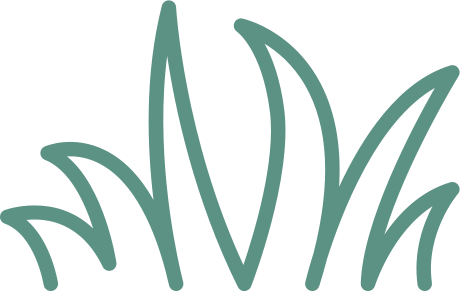 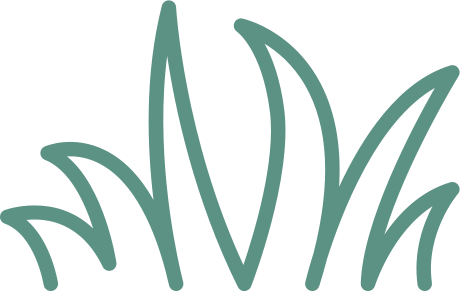 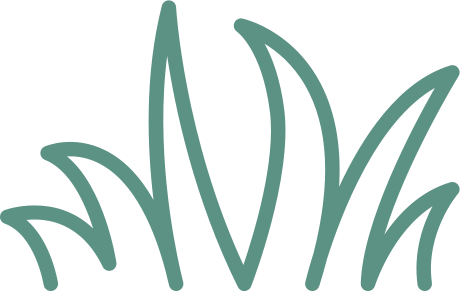 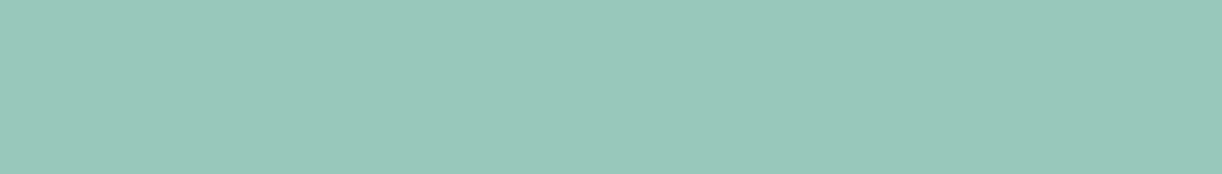 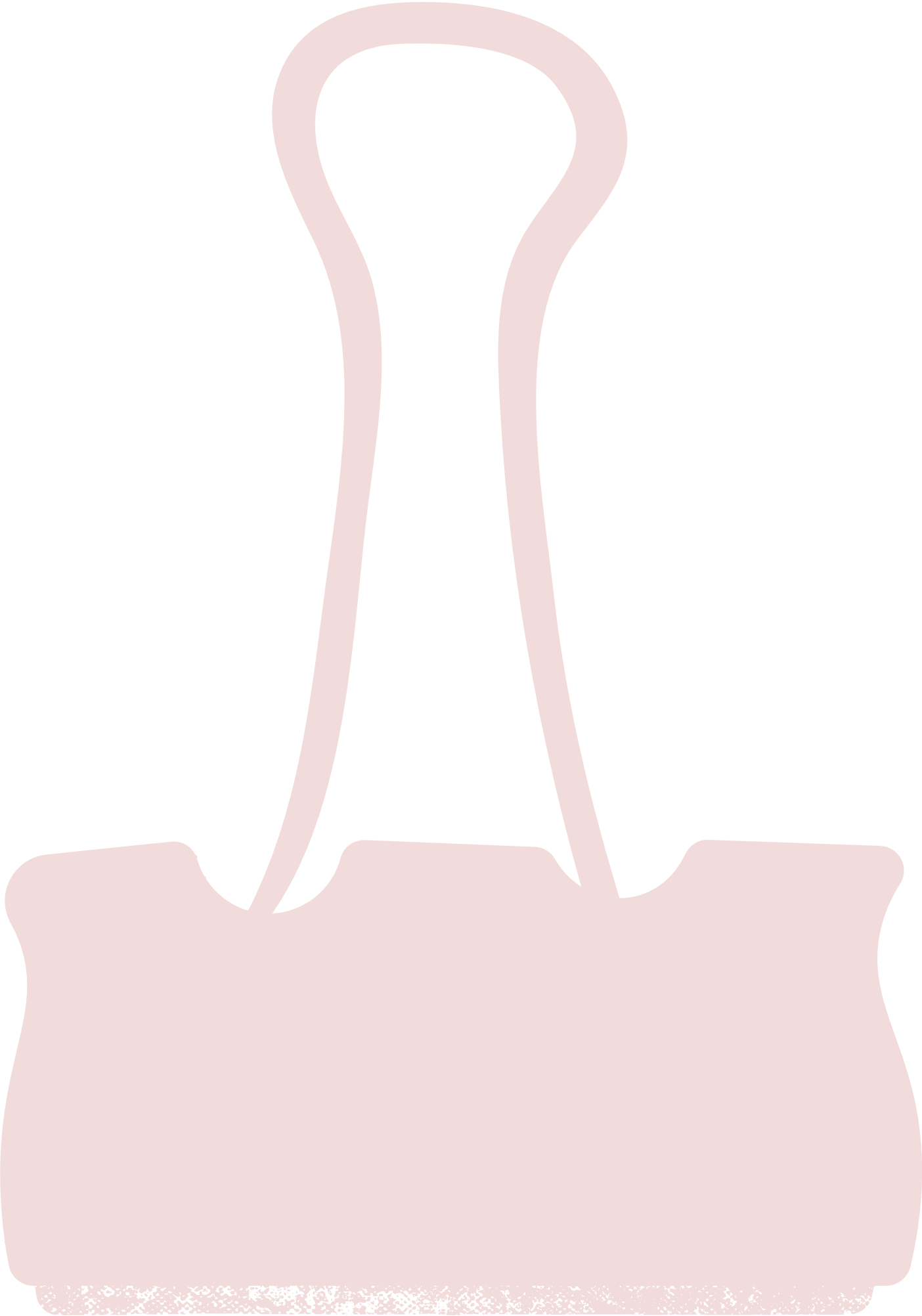 Bảng đặc điểm nhân vật trong truyện ngụ ngôn 
qua văn bản “Ếch ngồi đáy giếng” và “Thầy bói xem voi”.
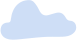 Là loài vật, đồ vật, con người.
Con người.
Loài vật.
Không có tên riêng, được gọi bằng        danh từ chung.
Con ếch và các con vật nhỏ bé sống trong
 đáy giếng.
Năm ông thầy bói mù.
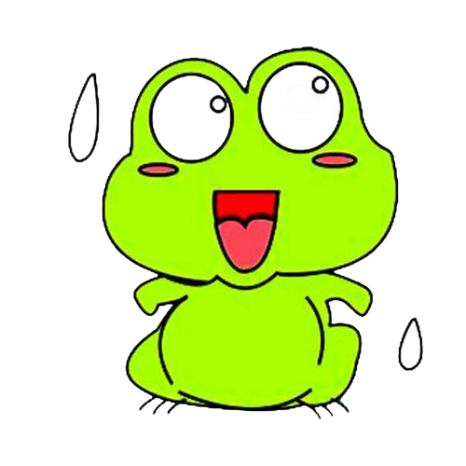 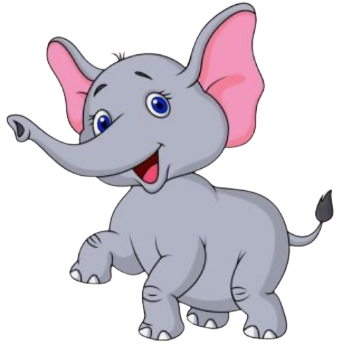 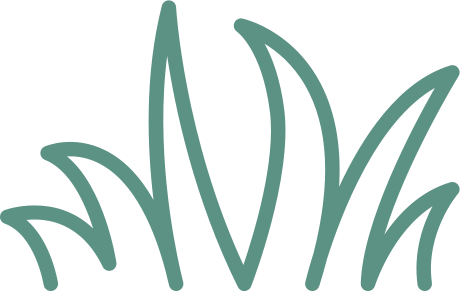 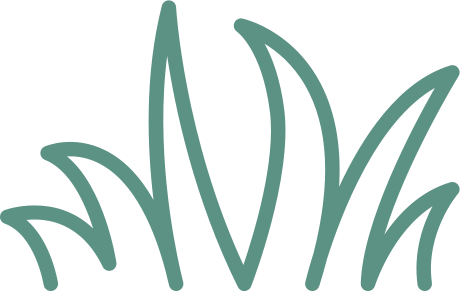 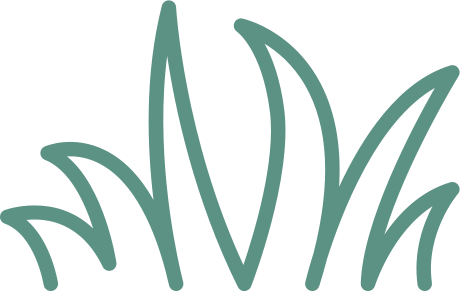 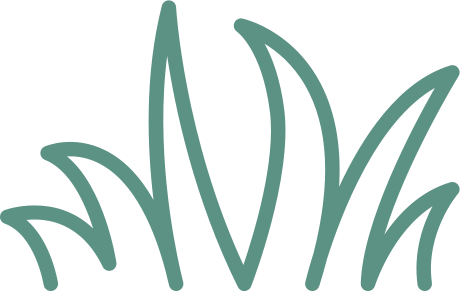 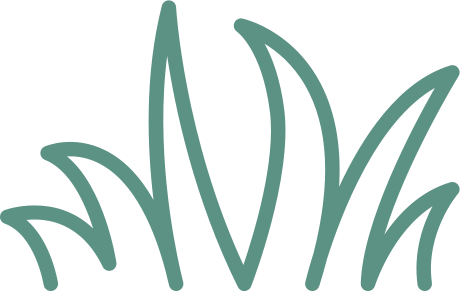 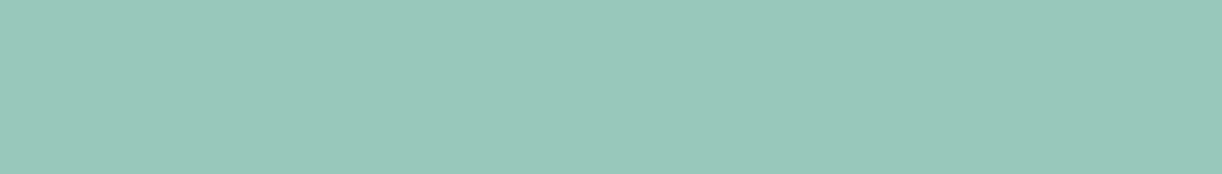 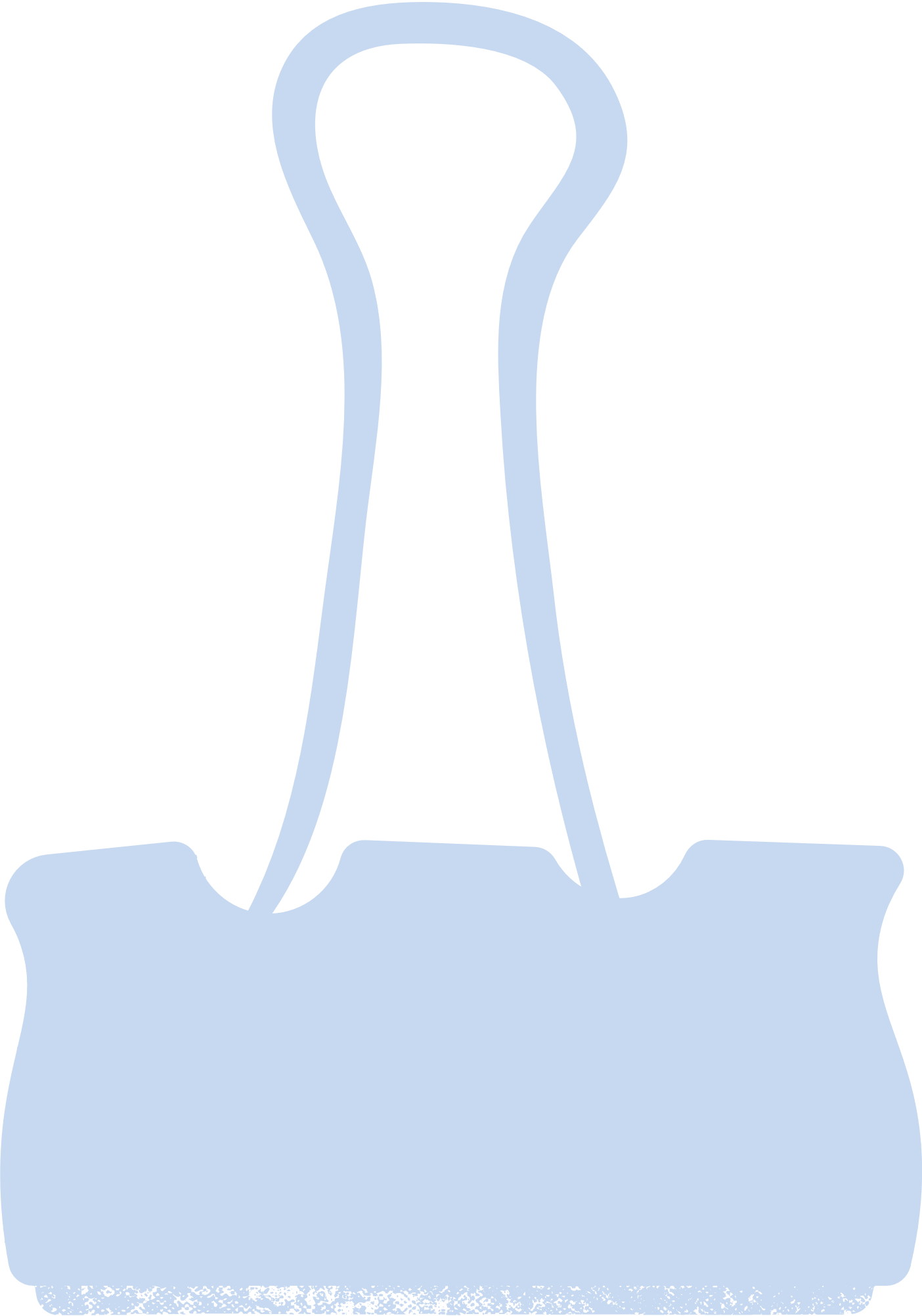 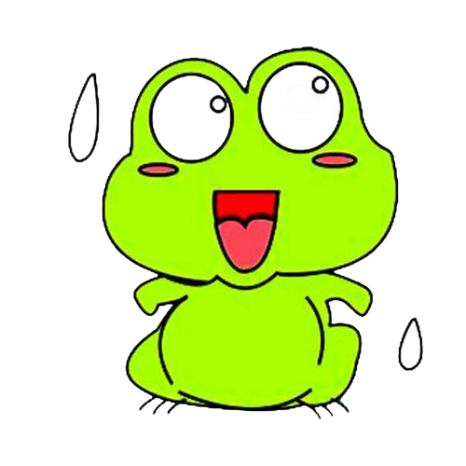 Hành động “xem voi” và những lời cãi vã gàn dở ẩn chứa bài học về cách nhận thức sự vật.
Ví dụ: Cần xem xét sự vật một cách toàn diện; cần có thái độ ý thức hợp tác, bổ sung các góc nhìn, cách nhìn trong nhận thức, tìm hiểu chân lí.
Hành động và tiếng kêu với hàng loạt biểu hiện hàm chứa lời nhắc nhở, bài học đối với người đọc, người nghe.
Ví dụ: Không nên ngộ nhận về bản thân; mang lối sống, cách nhìn, cách hành xử vào hoàn cảnh môi trường mới thì có thể tự chuốc lấy tai họa.
Suy nghĩ/ lời nói/ hành động/... ẩn chứa những bài học         sâu sắc.
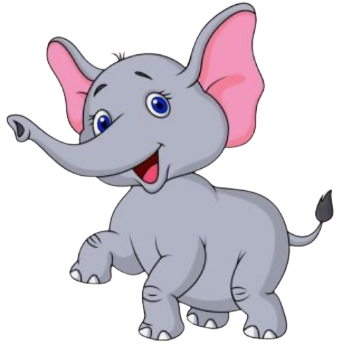 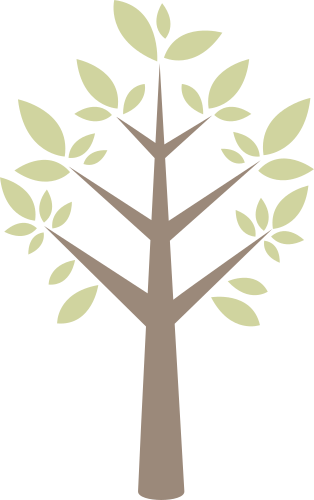 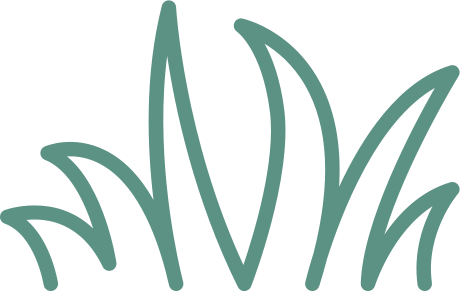 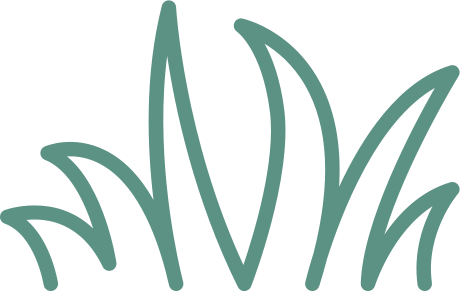 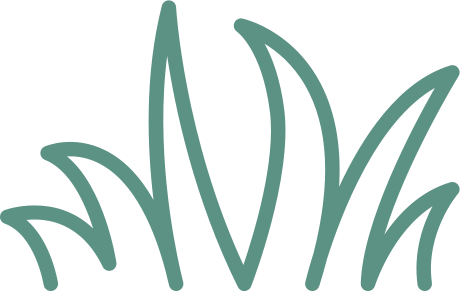 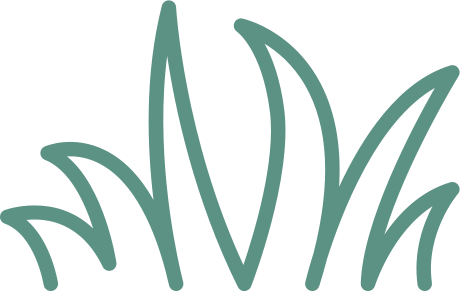 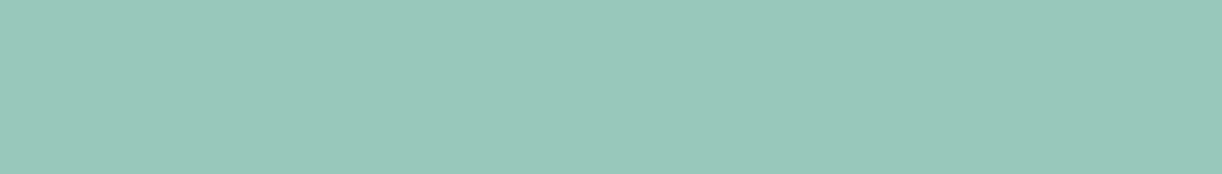 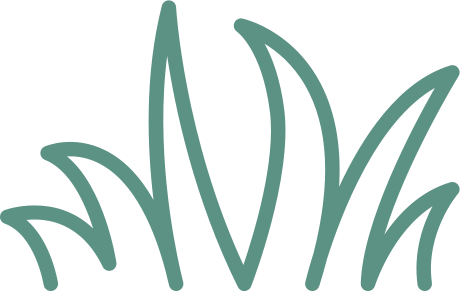 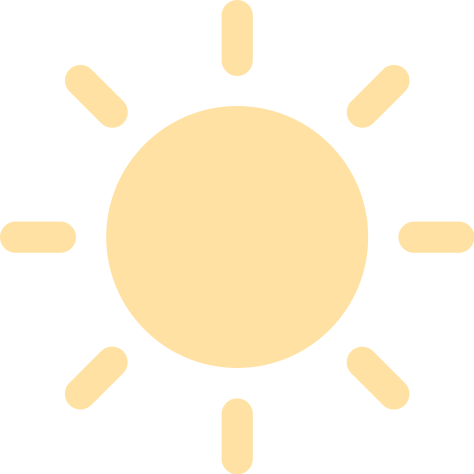 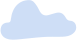 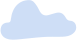 NGHỆ THUẬT
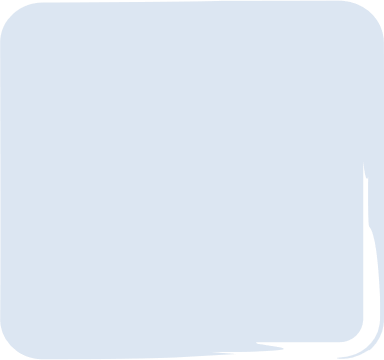 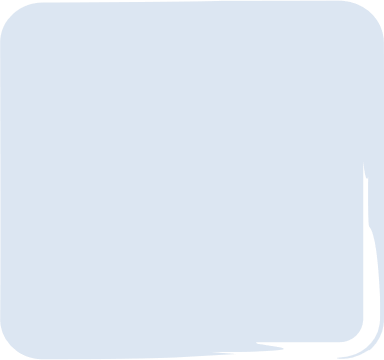 Với “Thầy bói xem voi”: Mượn chuyện không     bình thường của con người để khuyên răn người đời bài học sâu sắc.
Với “Ếch ngồi đáy giếng”: Ngắn gọn, mượn chuyện   loài vật để nói điều khuyên răn bổ ích với con người.
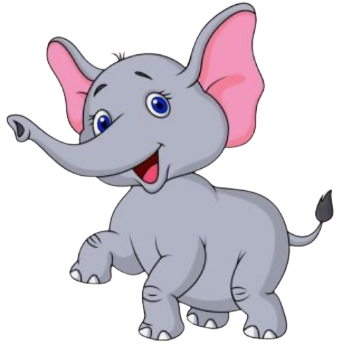 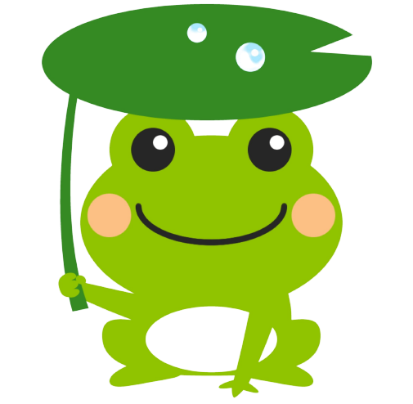 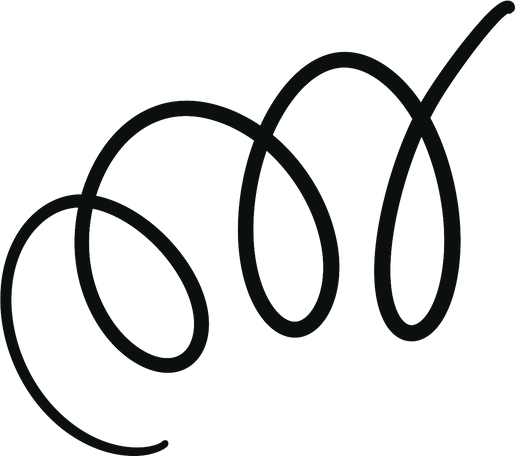 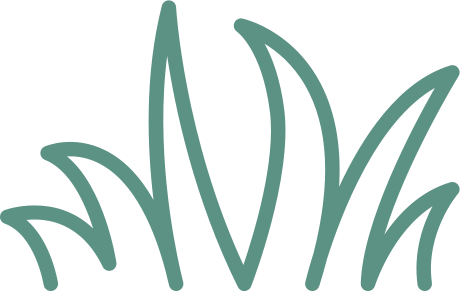 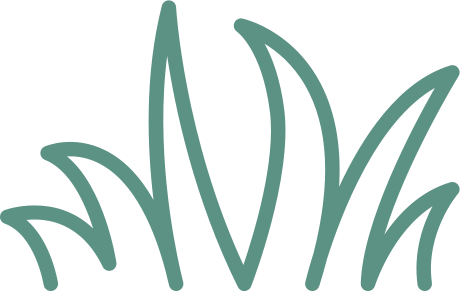 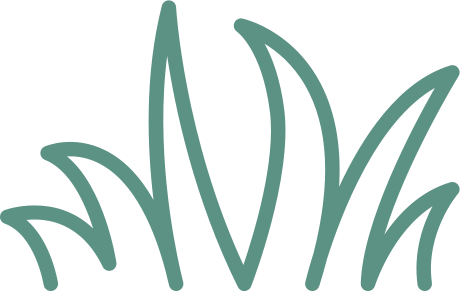 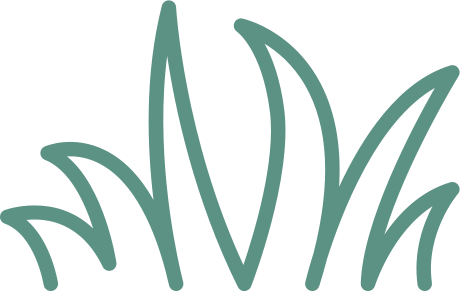 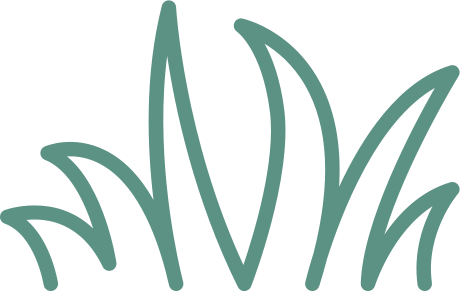 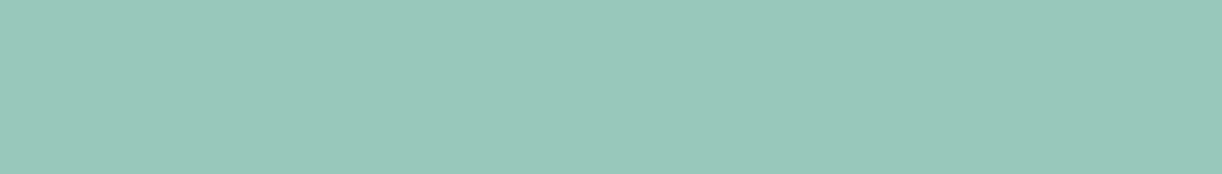 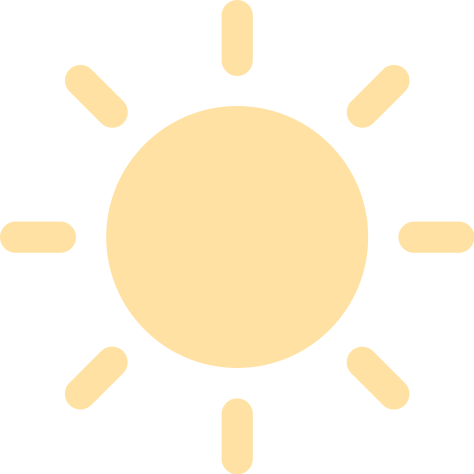 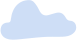 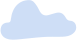 NỘI DUNG – Ý NGHĨA
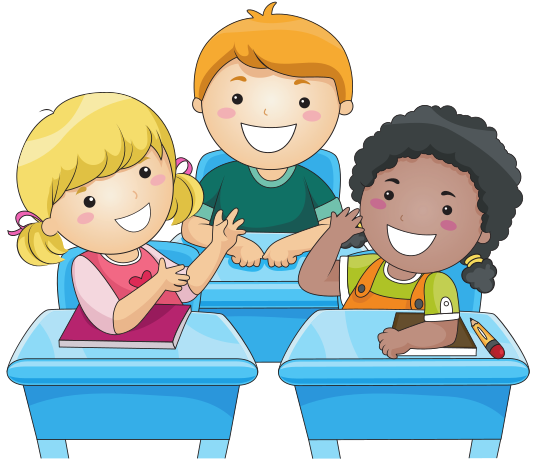 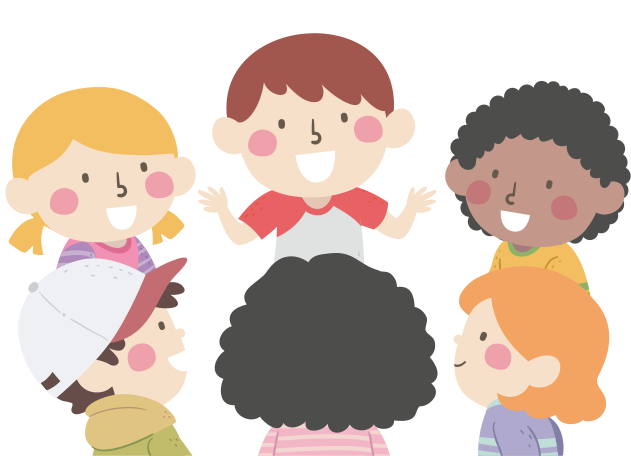 Tìm hiểu bài học từ
 “Ếch ngồi đáy giếng”.
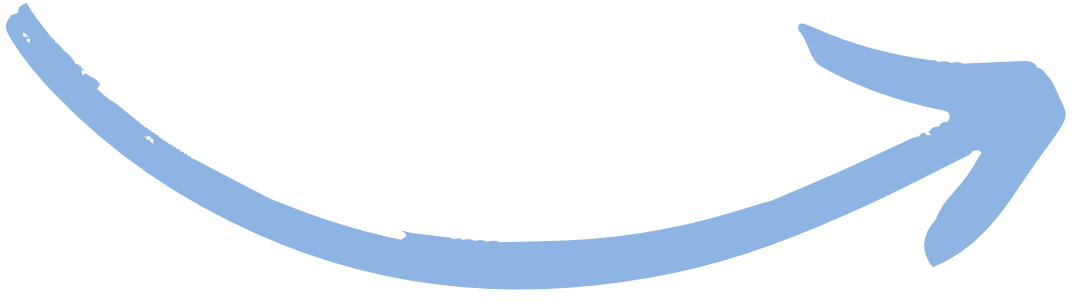 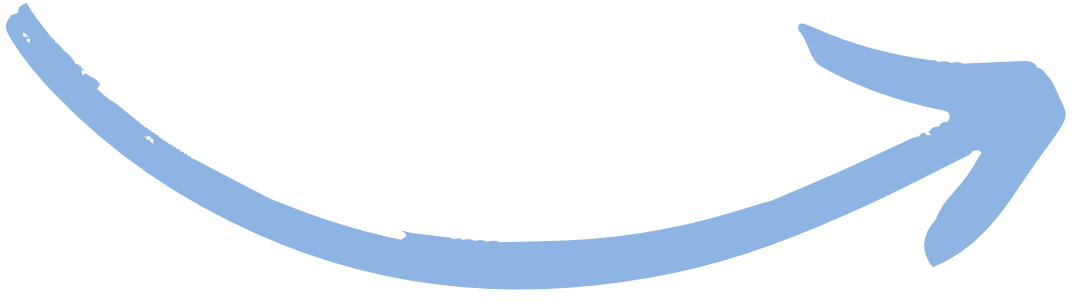 NHÓM 3
NHÓM 1
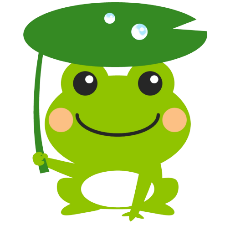 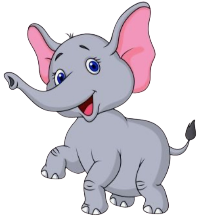 NHÓM 2
NHÓM 4
Tìm hiểu bài học từ
 “Thầy bói xem voi”.
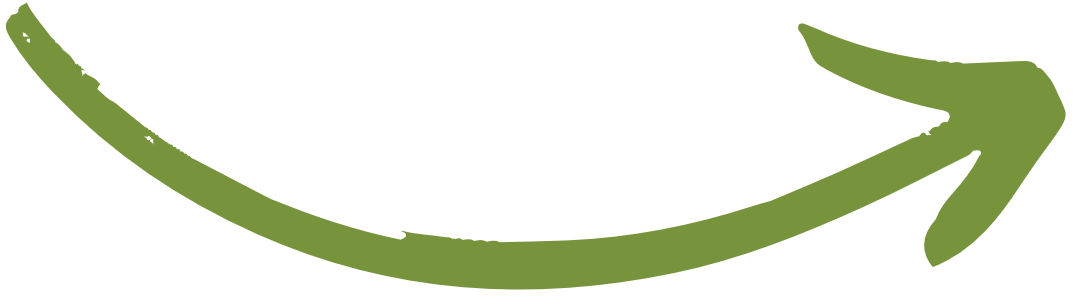 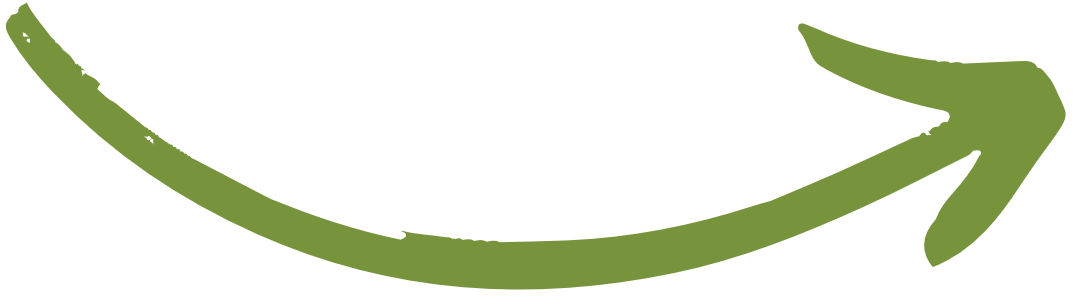 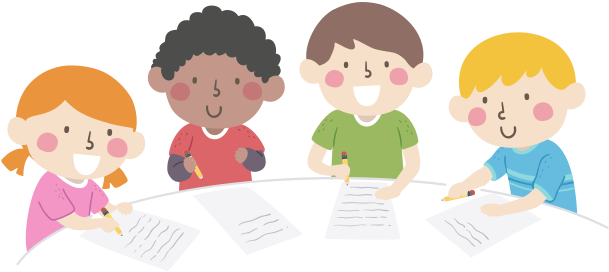 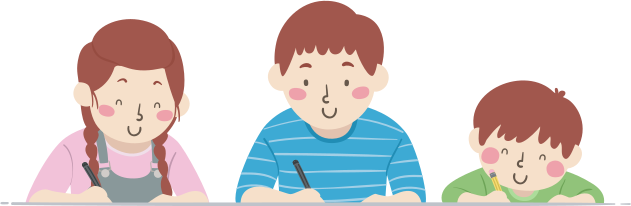 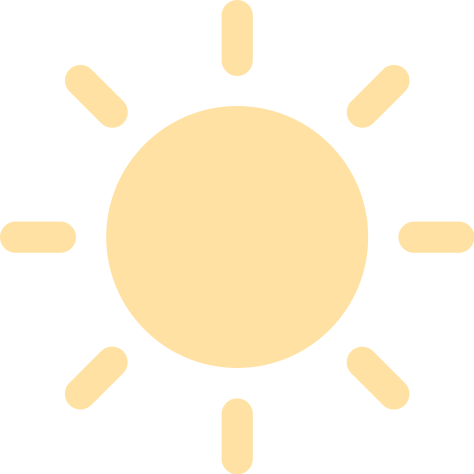 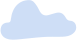 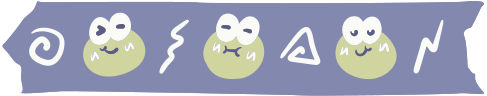 NỘI DUNG – Ý NGHĨA
Từ câu chuyện về cách nhìn thế giới bên ngoài chỉ qua miệng giếng nhỏ hẹp của chú ếch, truyện “Ếch ngồi đáy giếng” ngụ ý phê phán những kẻ hiểu biết cạn hẹp mà lại huênh hoang, khuyên nhủ người ta phải cố gắng mở rộng tầm hiểu biết của mình, không được chủ quan, kiêu ngạo.
Từ câu chuyện chế giễu cách xem và phán về voi của năm ông thầy bói, truyện “Thầy bói xem voi” khuyên người ta: muốn hiểu biết sự vật,        sự việc phải xem xét chúng một cách toàn diện.
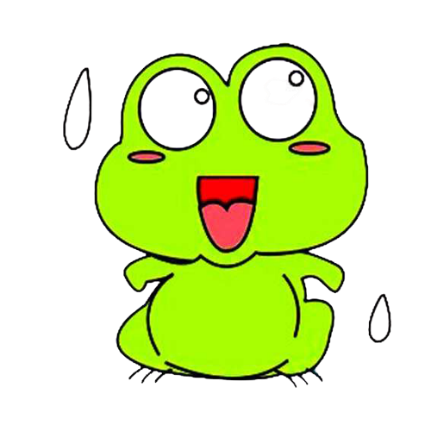 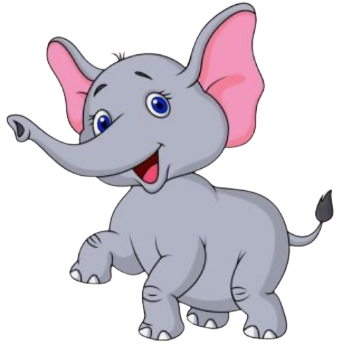 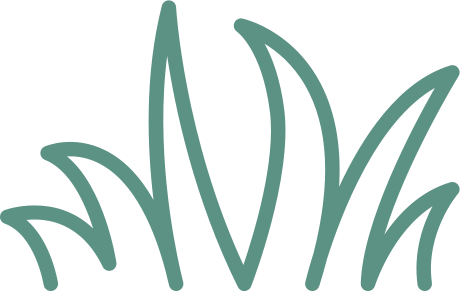 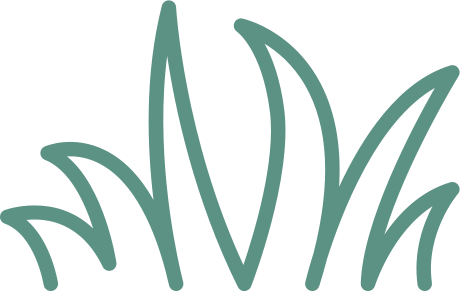 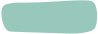 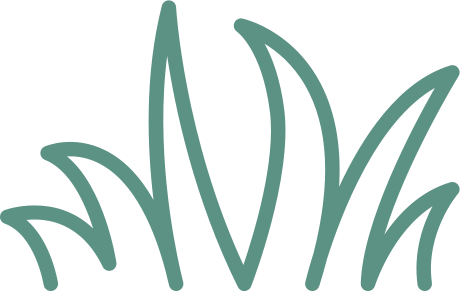 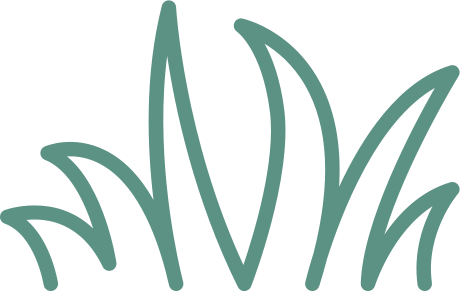 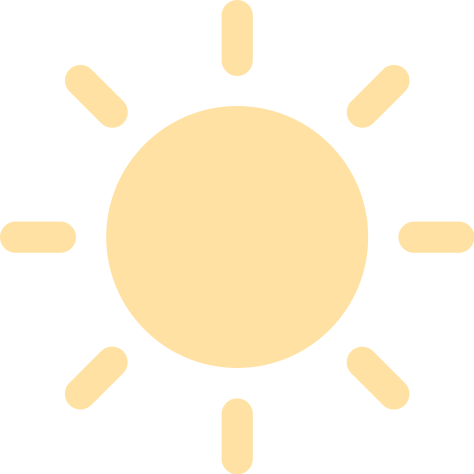 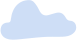 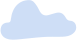 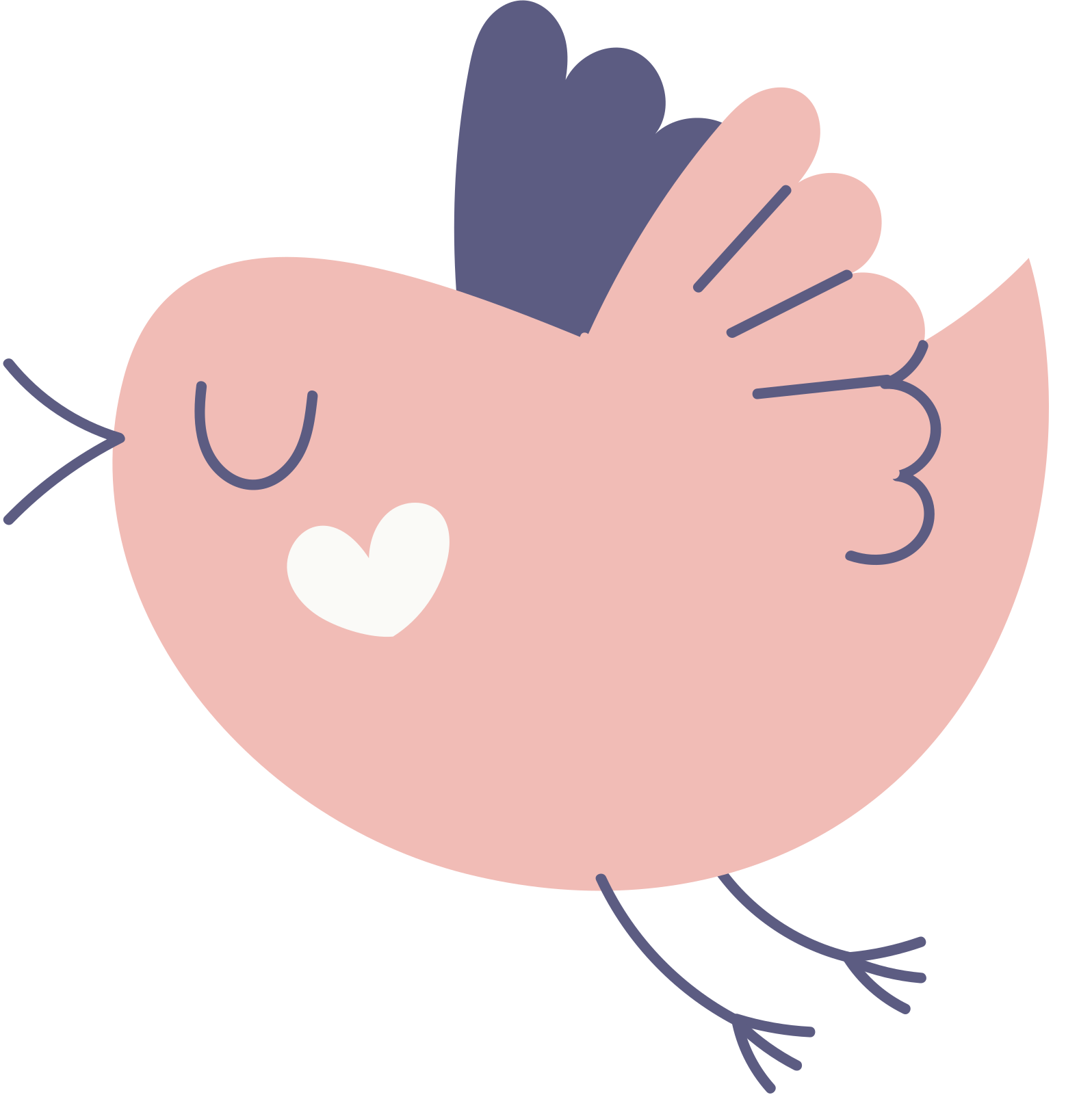 LUYỆN TẬP
Theo em, cách đọc hiểu một truyện ngụ ngôn và đọc hiểu một truyện cổ tích có gì khác nhau?
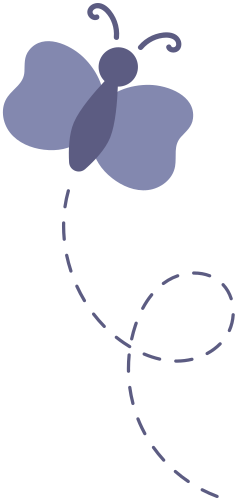 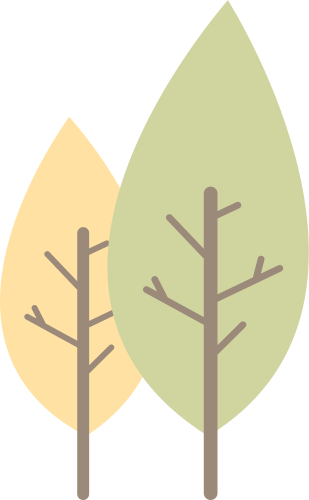 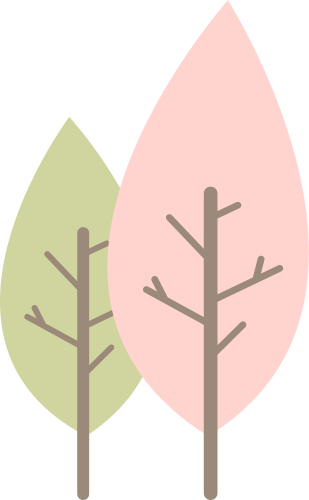 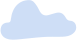 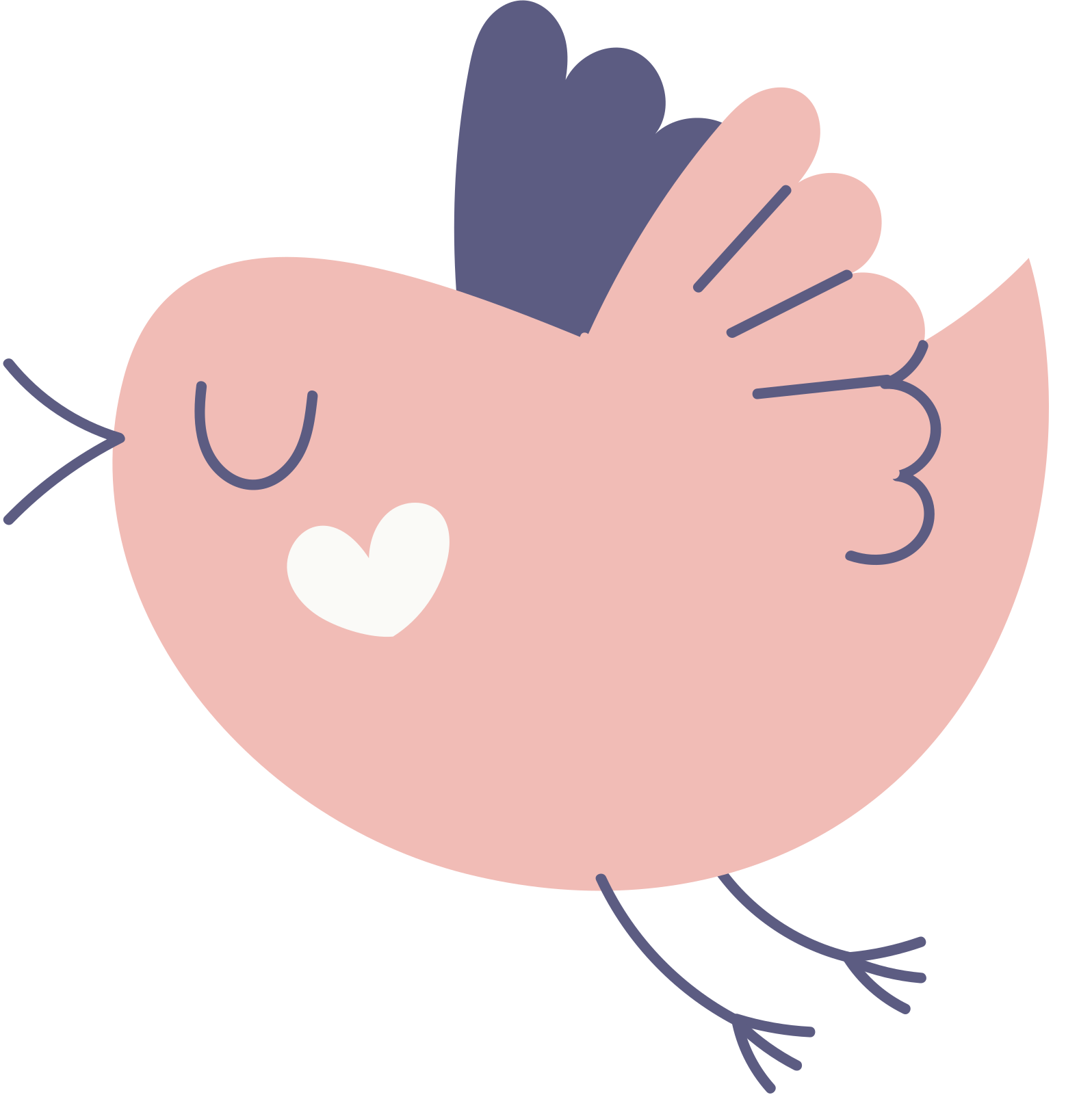 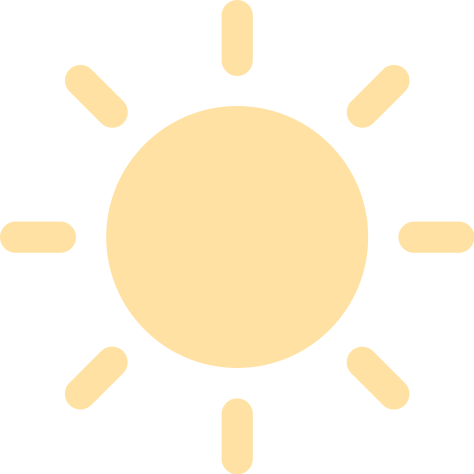 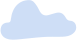 Cần nắm được đặc điểm riêng: Xoay quanh một hành vi ứng xử, một quan niệm, một nhận thức phiến diện, sai lầm,... có tính chất cường điệu, tạo một ấn tượng rõ rệt, hướng đến một bài học, một lời khuyên,...
Cần nắm được đặc điểm riêng: Có mở đầu “ngày xửa ngày xưa”; có xung đột đấu tranh giữa cái thiện, cái ác; thường sử dụng yếu tố kì ảo; hướng đến một kết thúc có hậu,...
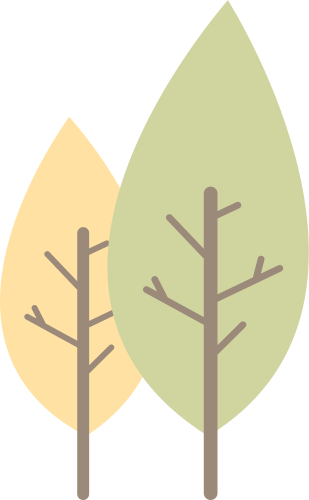 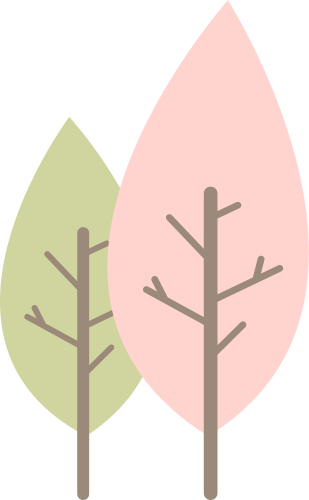 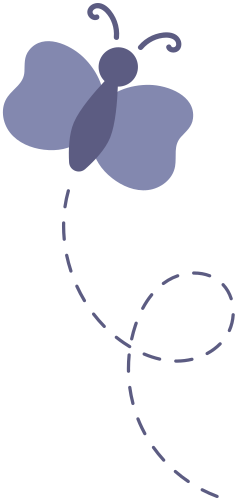 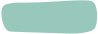 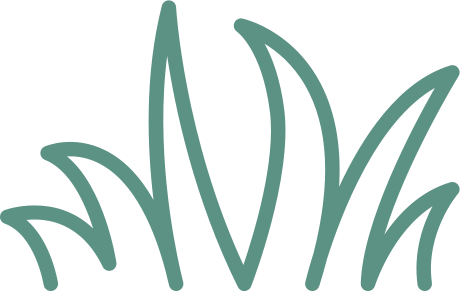 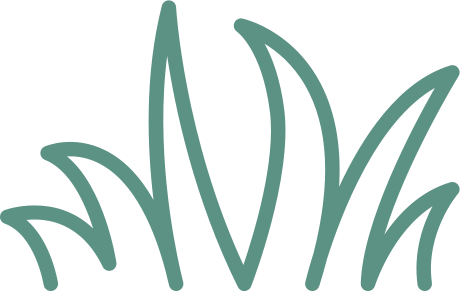 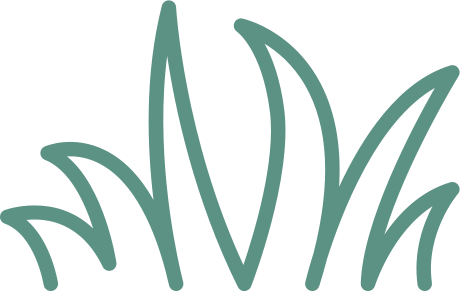 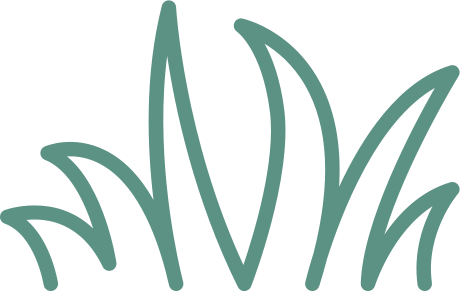 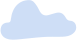 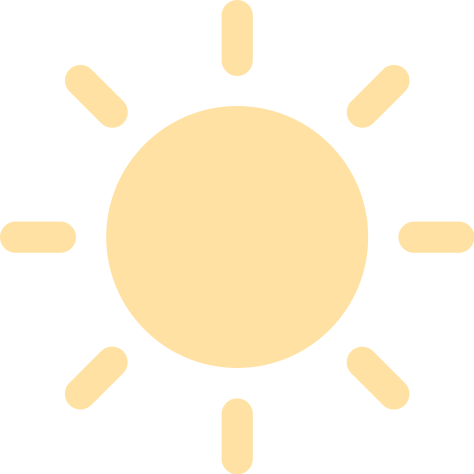 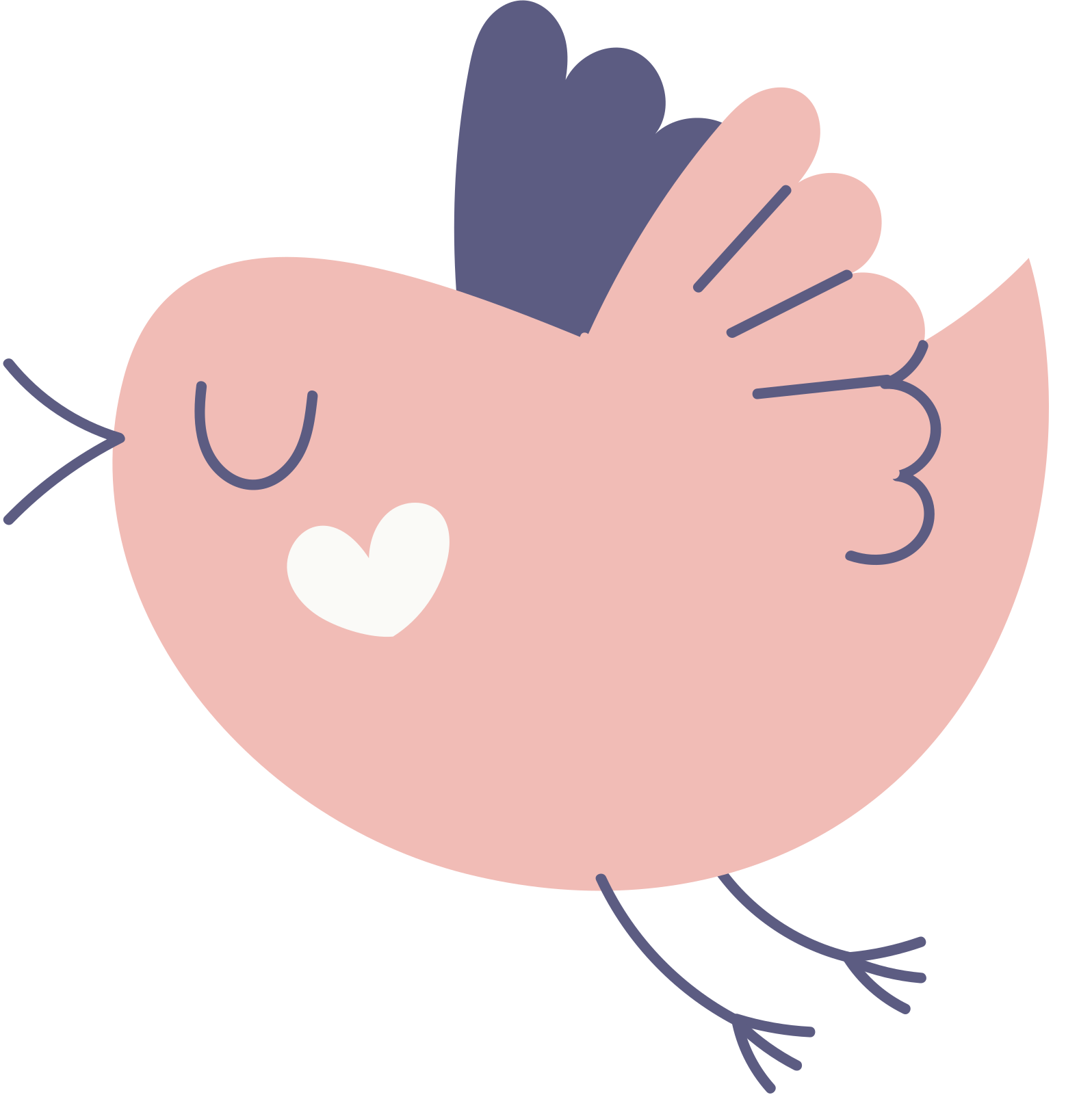 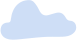 Phân biệt nhân vật theo hai tuyến: thiện – ác, tốt – xấu.
Tìm hiểu đặc điểm của nhân vật qua cách họ    vượt qua khó khăn          thử thách.
Tìm hiểu những ngộ nhận, sai lầm,   thói tật của nhân vật để tút bài học,      tự điều chỉnh nhận thức, cách ứng xử.
Tìm hiểu nhân vật (nhận thức và     cách hành xử) qua những tình huống bộc lộ nộ nhận, sai lầm, thói tật,...
Hiểu, chia sẻ ước mơ về công lí và hạnh phúc của tác giả dân gian.
Hiểu và tự đúc rút được bài học để tránh những sai lầm trong cuộc sống
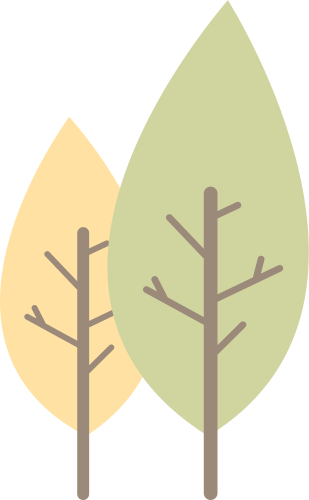 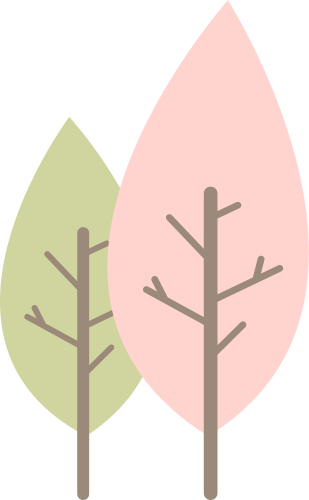 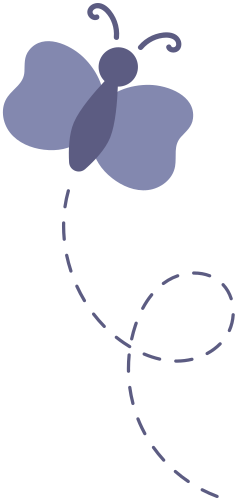 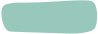 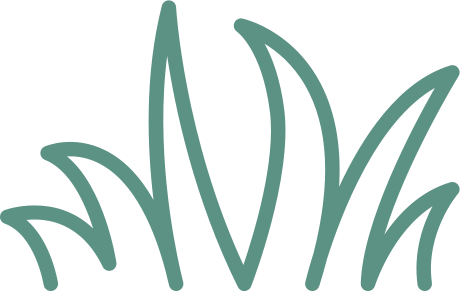 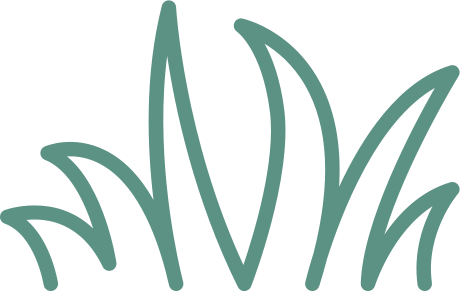 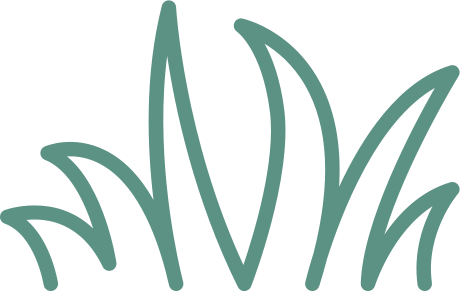 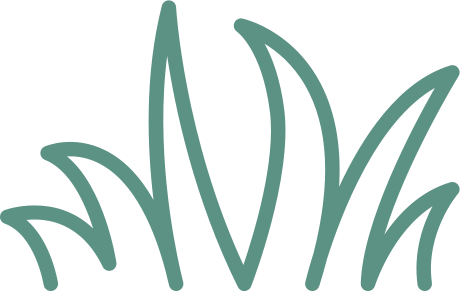 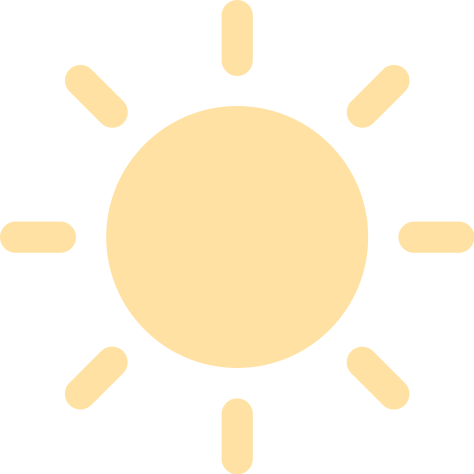 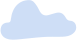 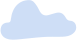 VẬN DỤNG
Em hãy sưu tầm những truyện ngụ ngôn khác và ghi chép theo một bảng mẫu tổng hợp vào Sổ tay “năng nhặt chặt bị”:
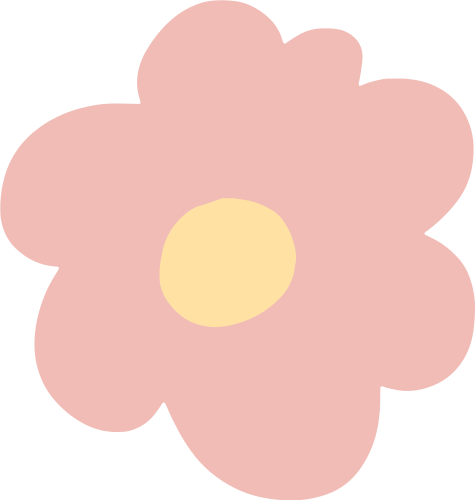 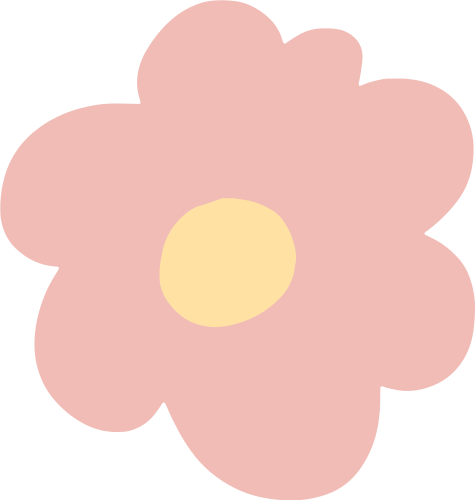 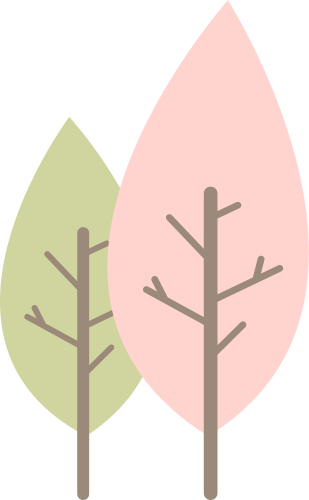 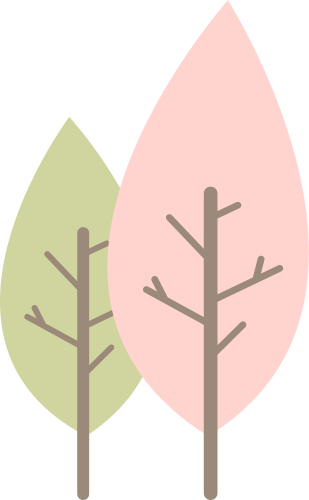 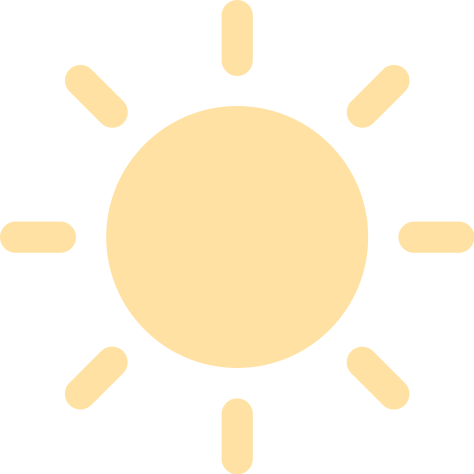 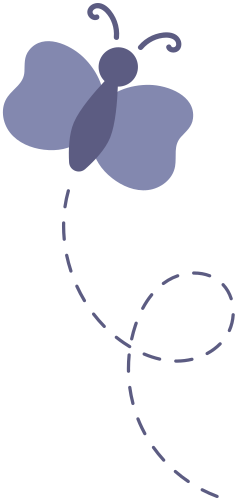 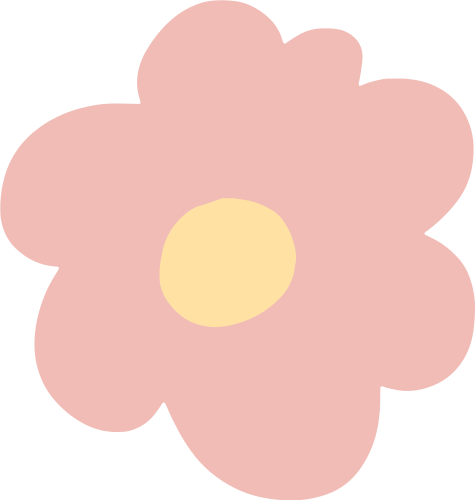 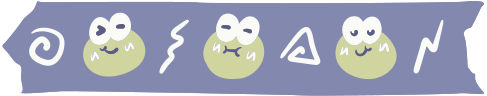 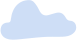 XIN CHÀO TẠM BIỆT 
VÀ HẸN GẶP LẠI CÁC EM!
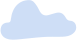 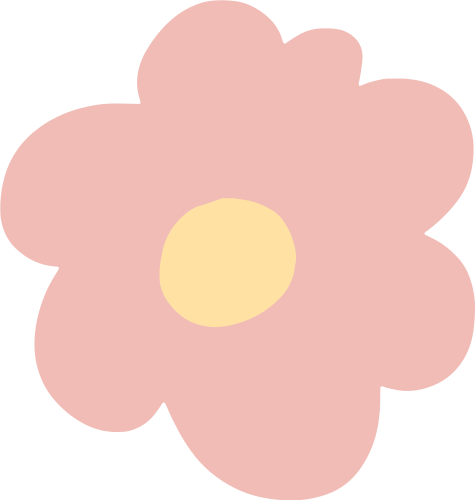 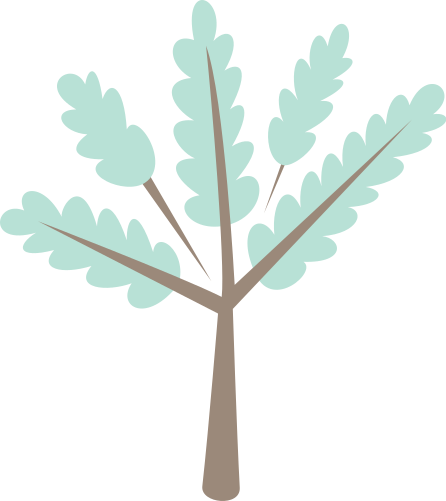 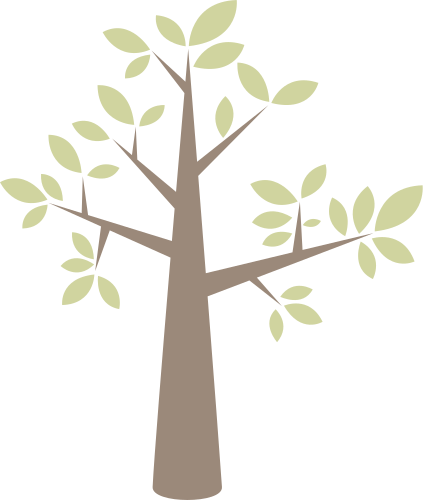 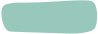 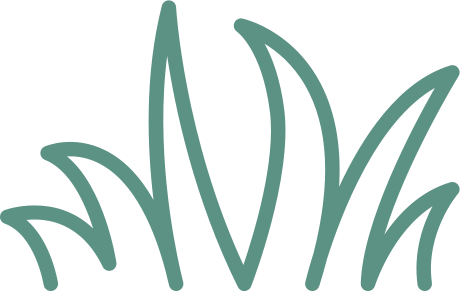 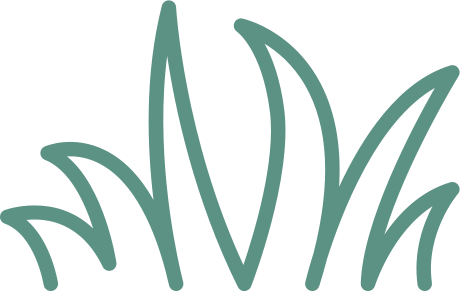 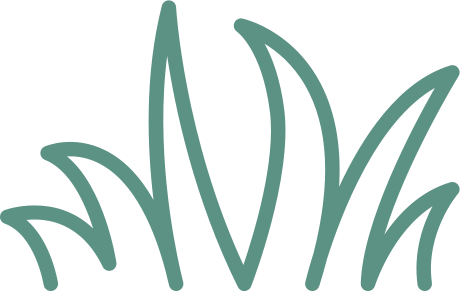